TO COMMON
GITHUB IS A
SOLUTION
PROBLEMS
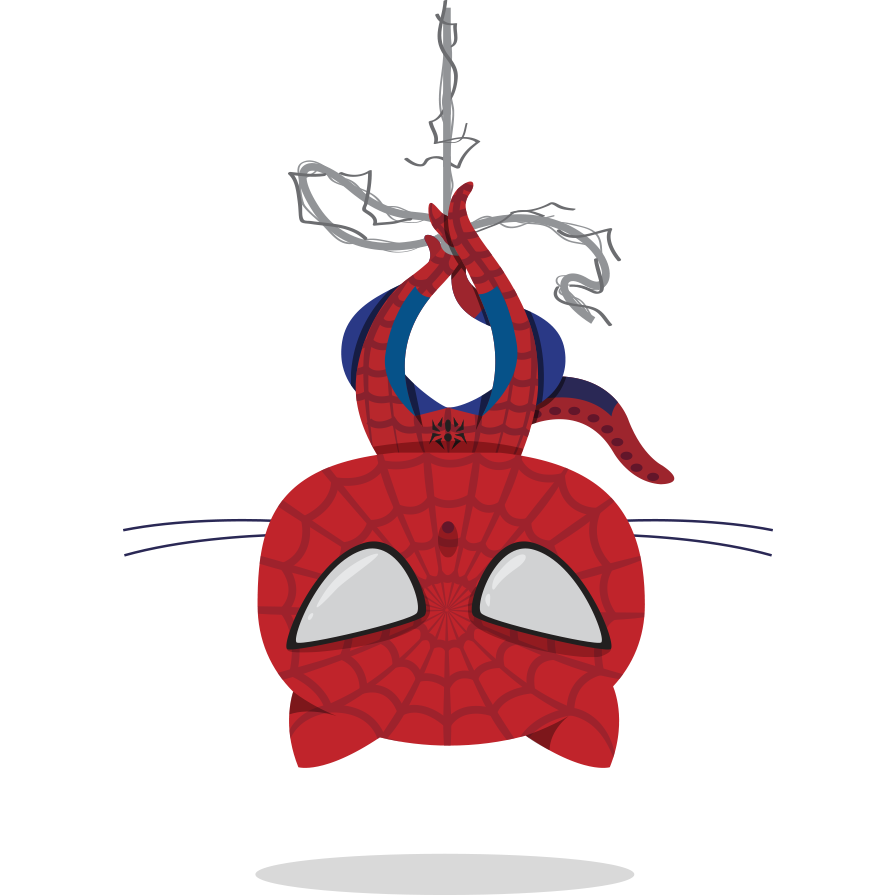 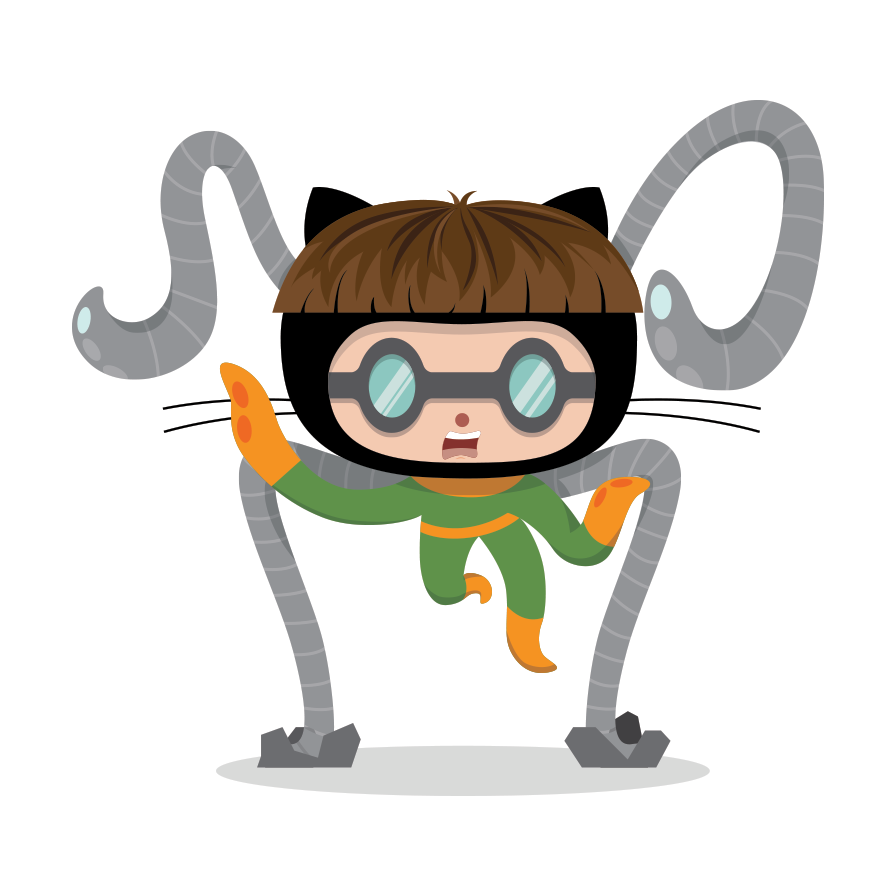 WHAT IS
WHAT COULD BE
THE PROBLEMS
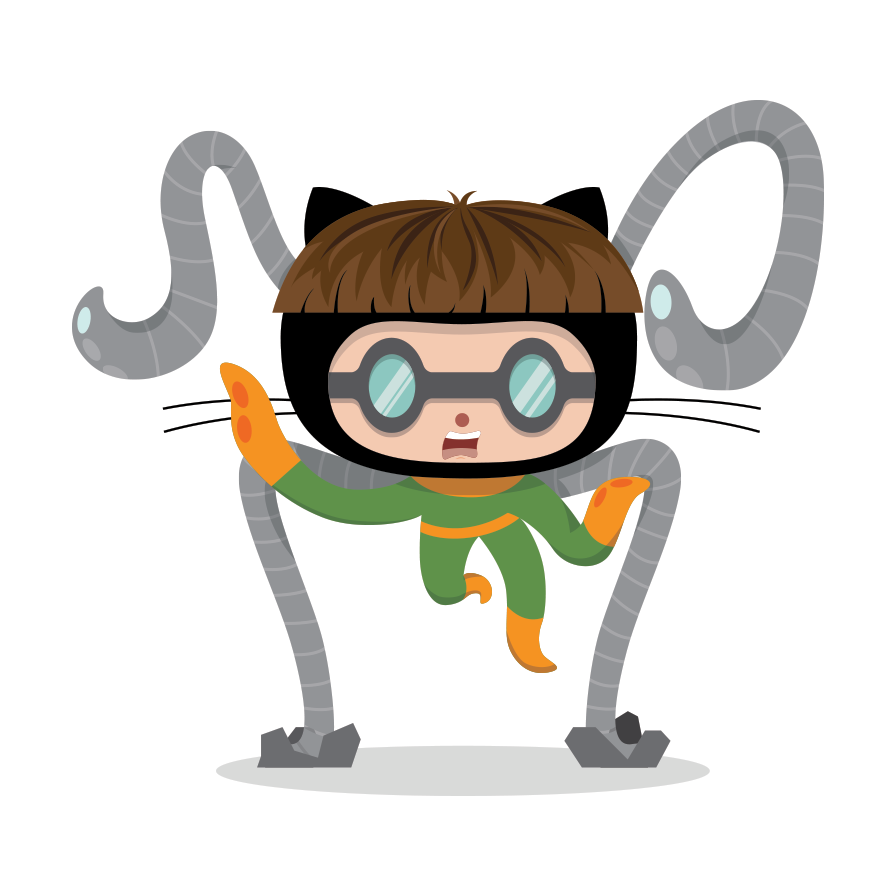 WHAT IS
FRAGMENTATION
GIT
SVN
NOTHING
OTHER
GITHUB
BITBUCKET
GITLAB
OTHER
- problem
IFAS
WCB
ES
BARRIERS
- problem
COLLABORATION
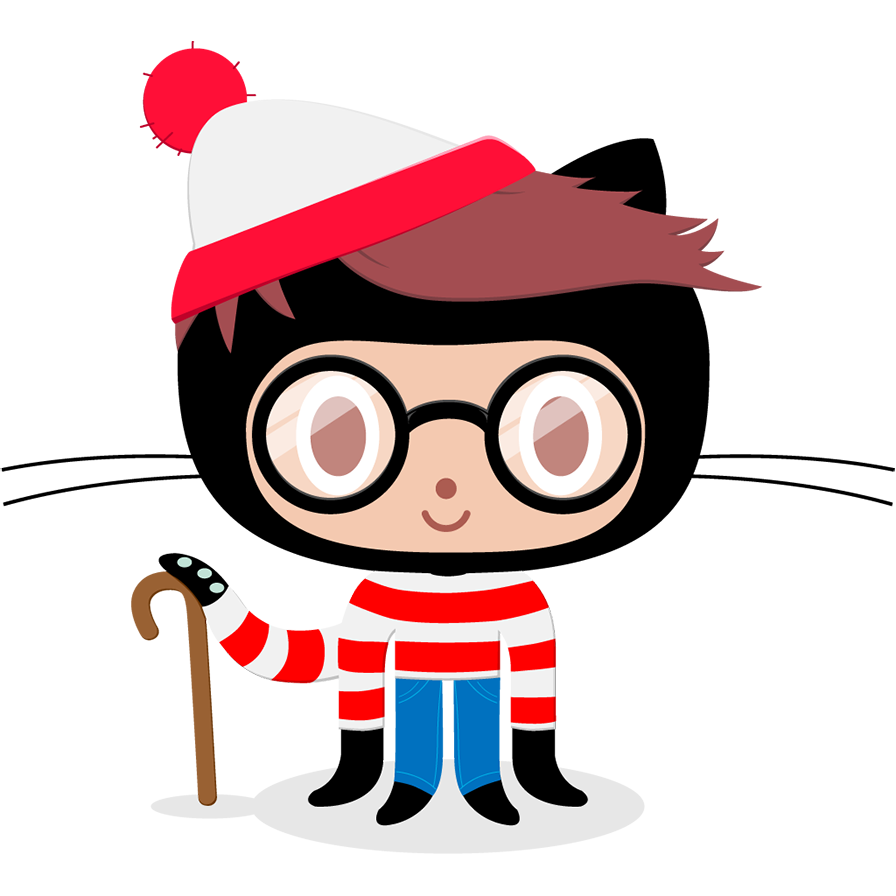 Collaboration is hard to find!
- problem
REINVENTING THE WHEEL
- problem
WORLD
UF
RISK
LEGEND
SERVERS
CODE
PASSWORDS
- problem
THE SOLUTION
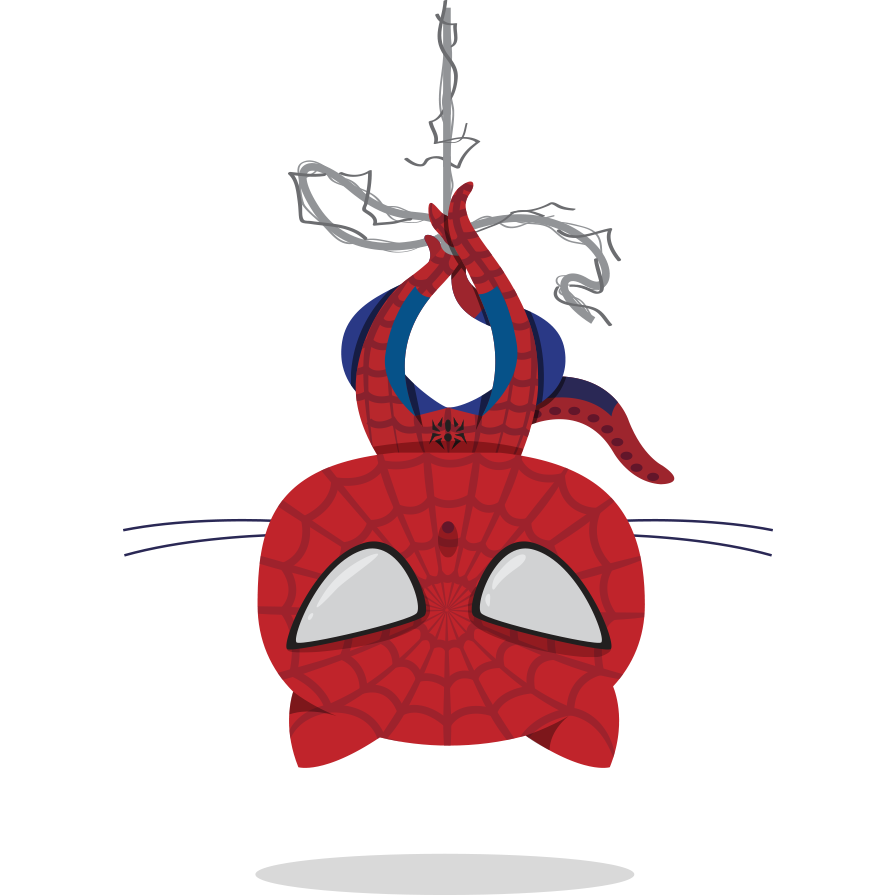 WHAT COULD BE
FRAGMENTATION
GIT
GITHUB
- solution
IFAS
WCB
ES
BARRIERS
- solution
COLLABORATION
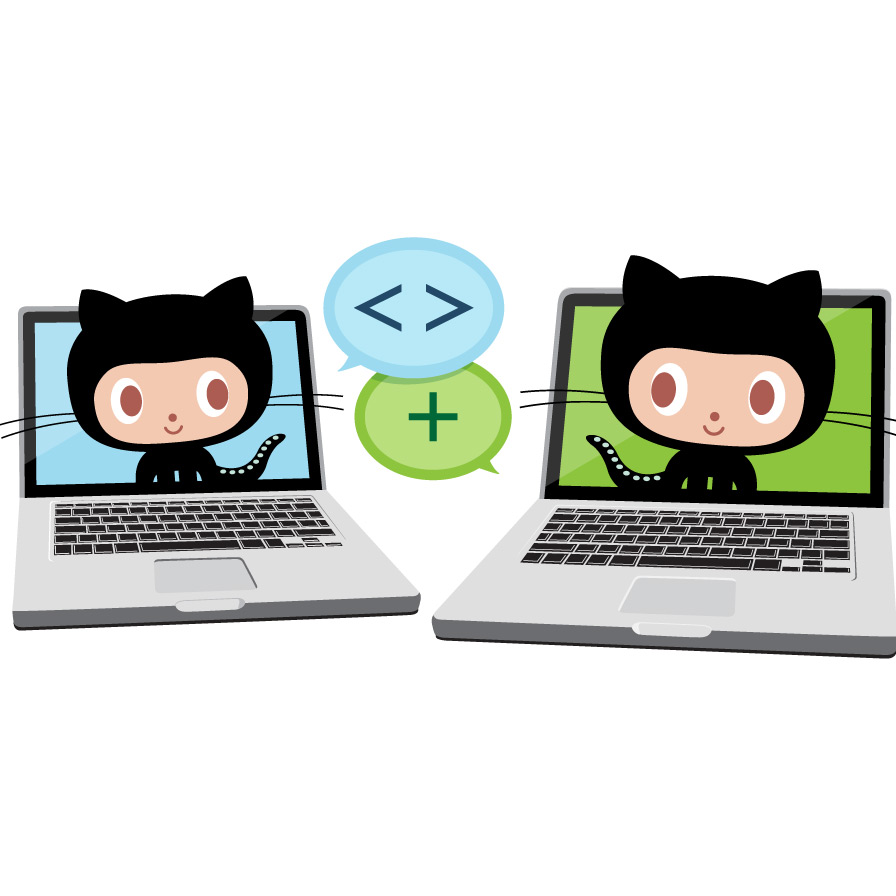 CONTRIBUTE
SHARE / REUSE
HELP
GET HELP
- solution
REINVENTING THE WHEEL
Solve a problem. Share it.
- solution
WORLD
RISK
UF
LEGEND
SERVERS
CODE
- solution
IN REVIEW
FRAGMENTATION
COLLABORATION
BARRIERS
REINVENTING THE WHEEL
RISK
TAKE HOME
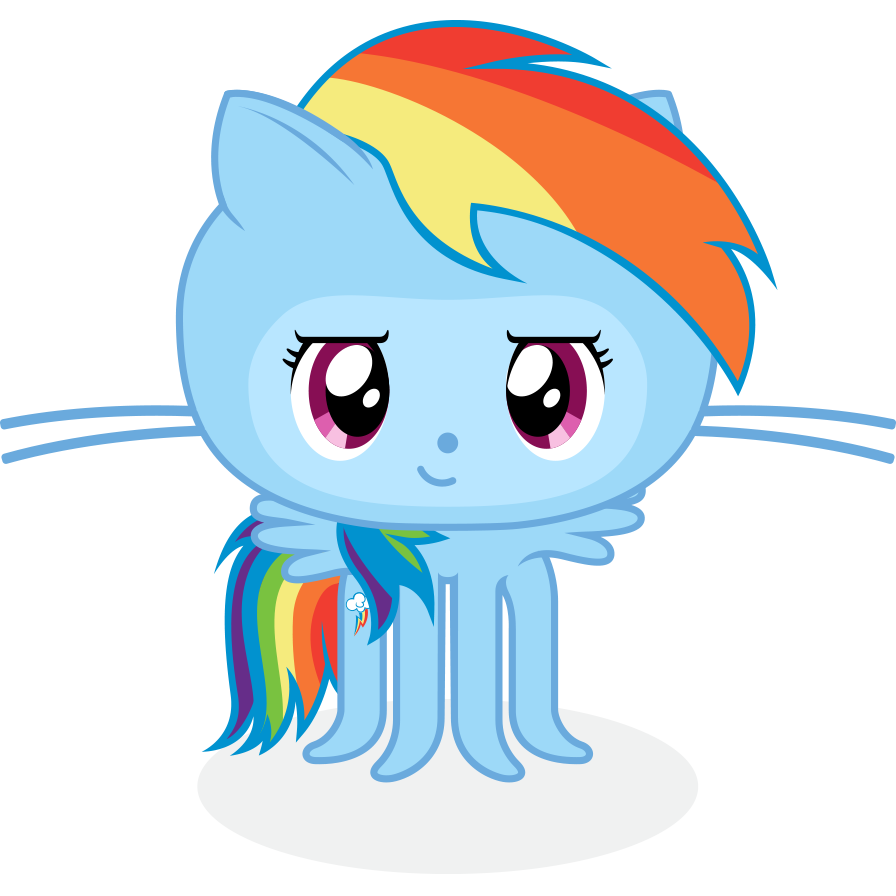 What could be outshines what is!
NOW LET’S GO ON A JOURNEY
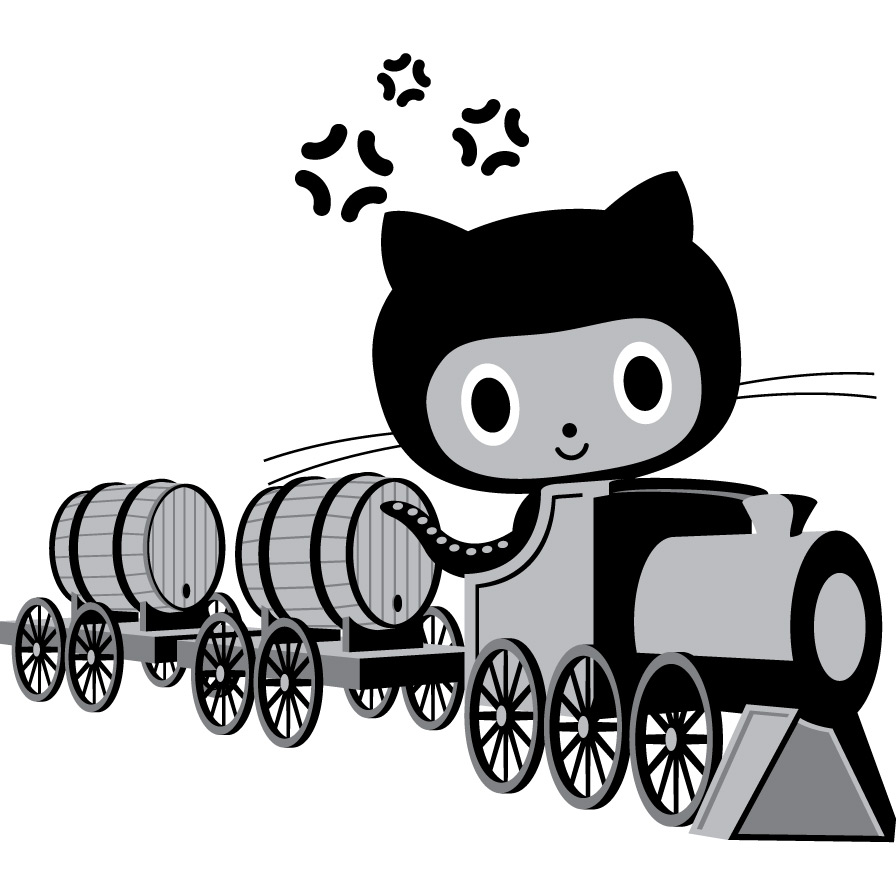 TO LEARN ALL ABOUT GIT AND GITHUB
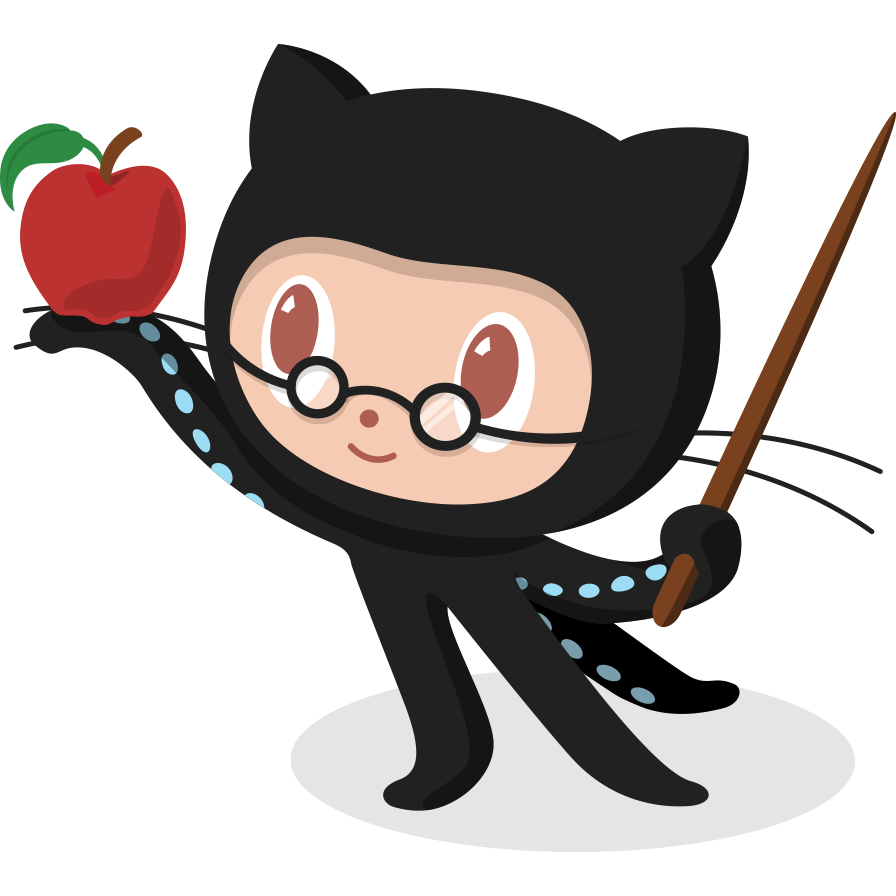 WHAT IS GIT?
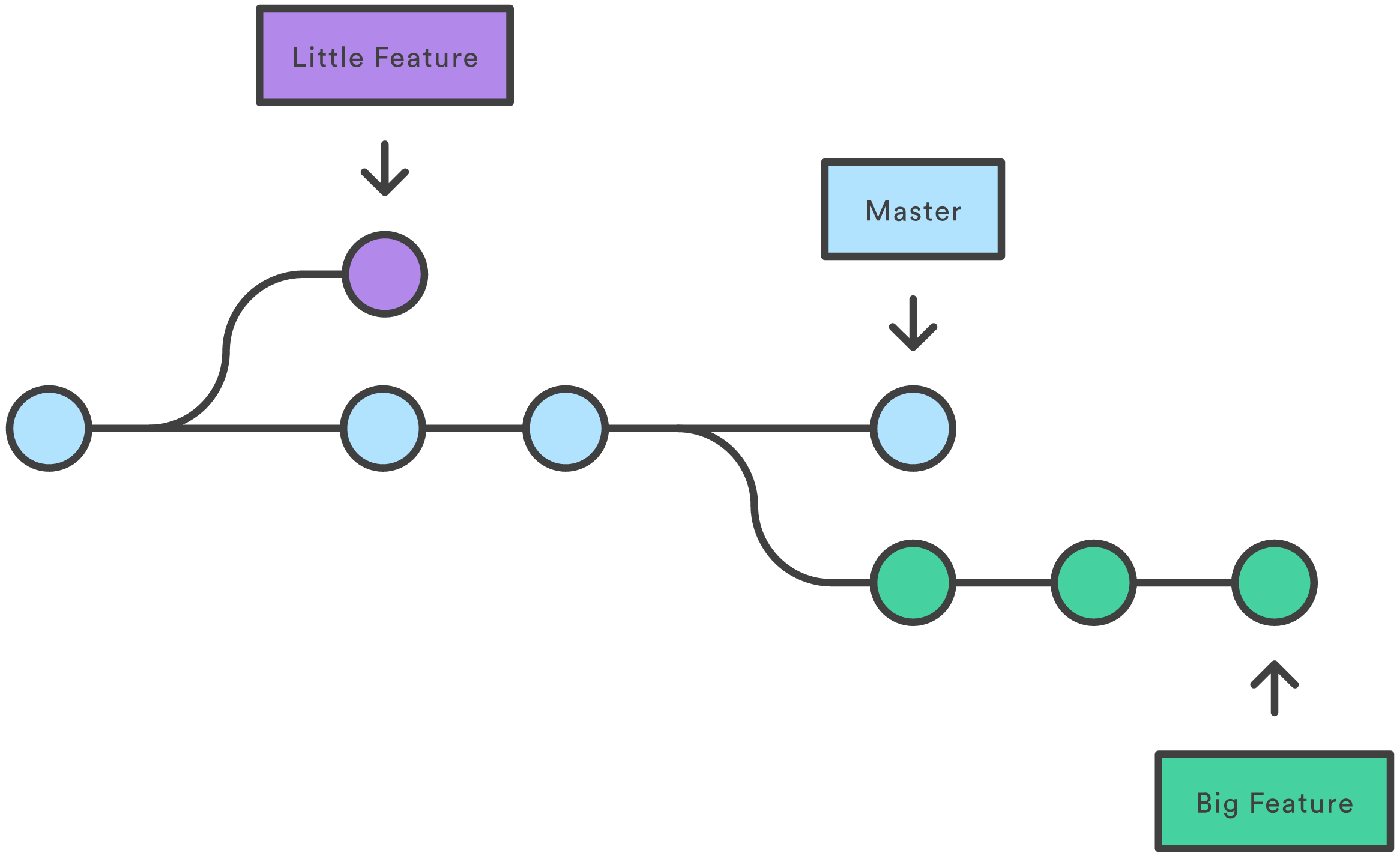 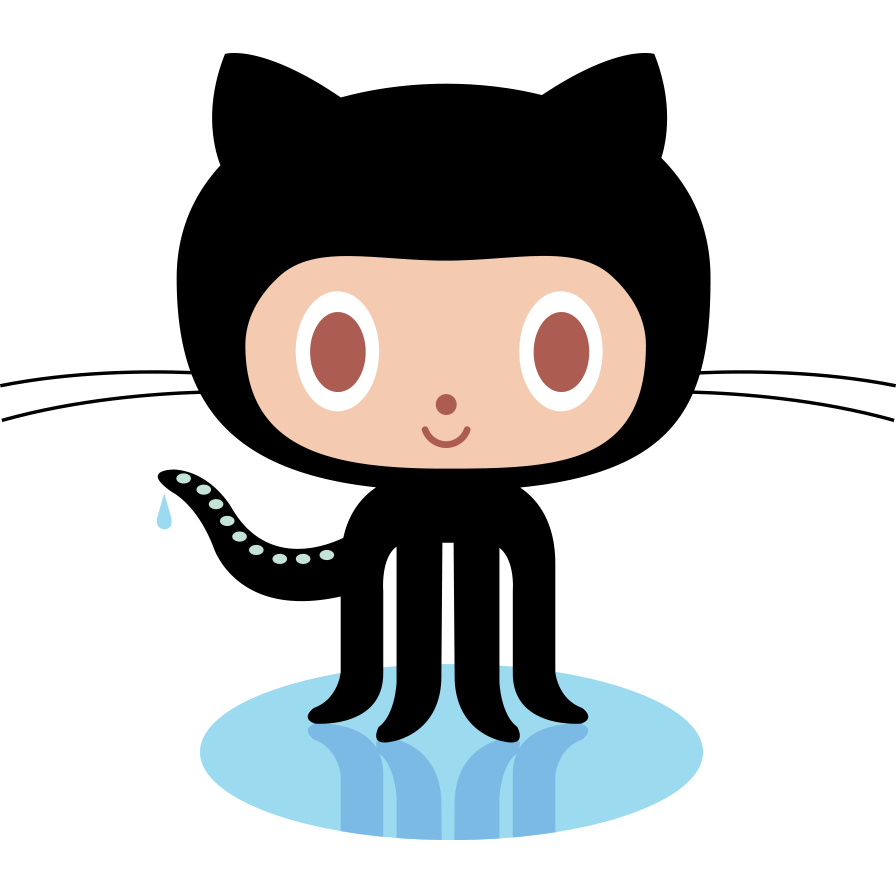 Snapshots of code changes over time that can be undone or revisited
A SMART CHOICE
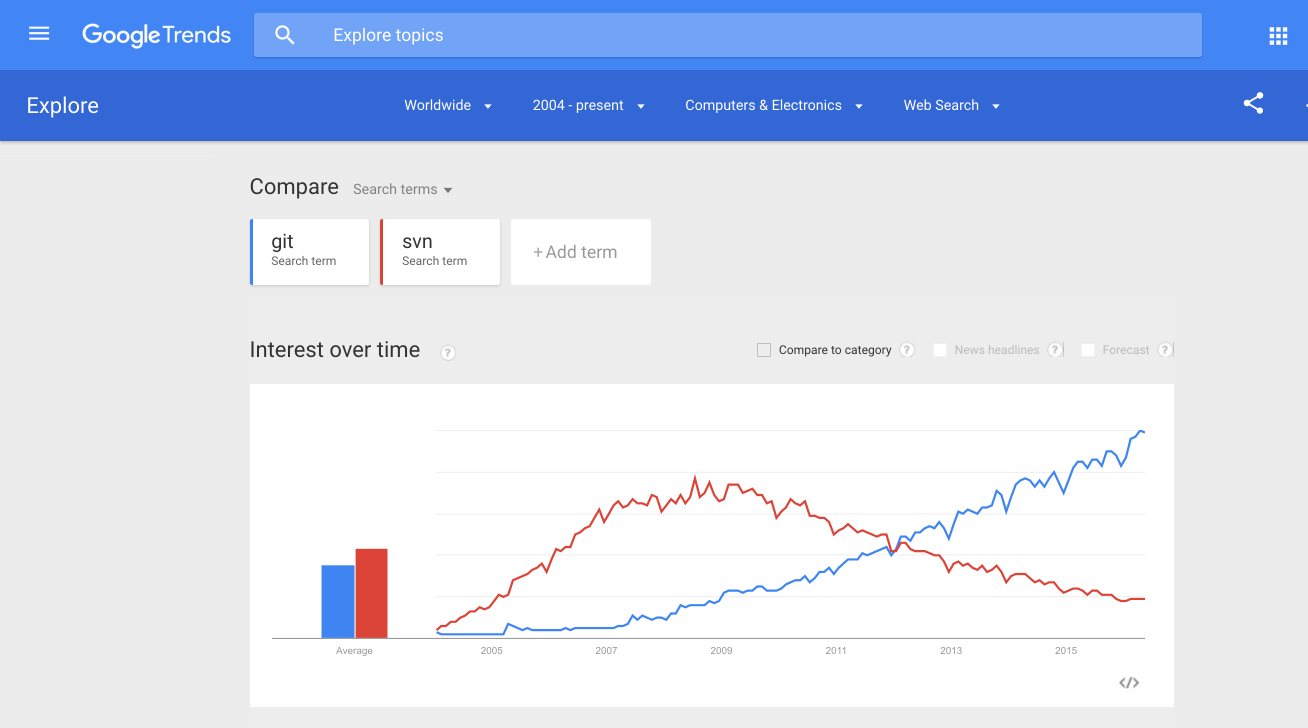 4 REASONS FOR GIT
03
01
Multiple people
Time travel
02
04
Modularity
Work offline
MULTIPLE PEOPLE
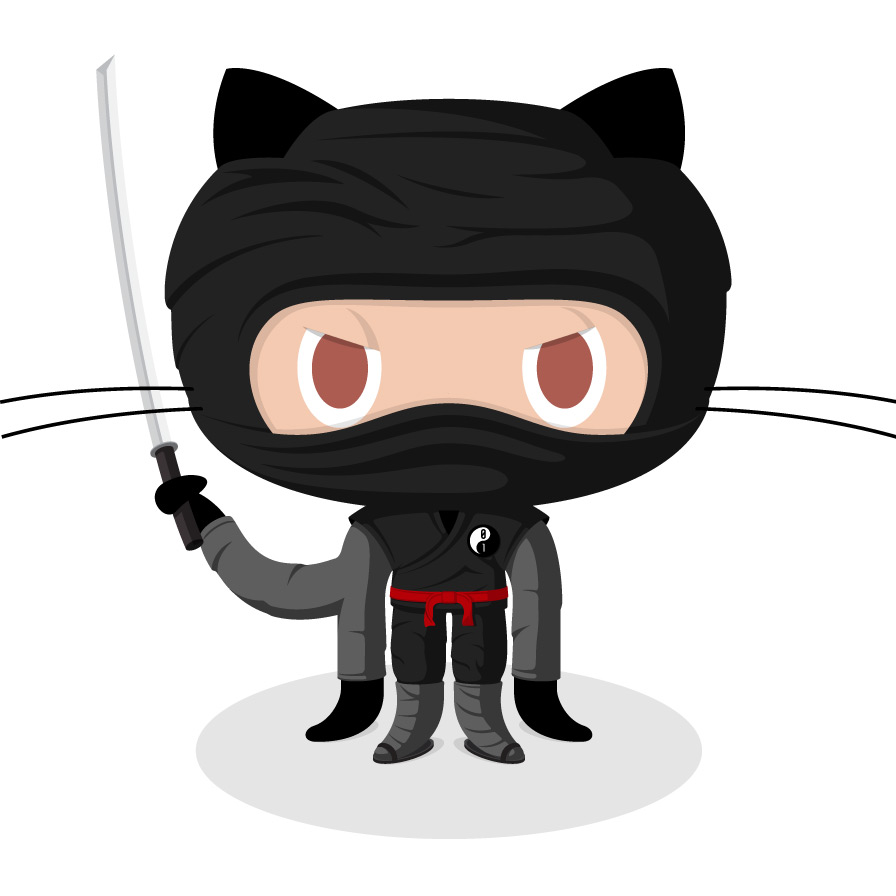 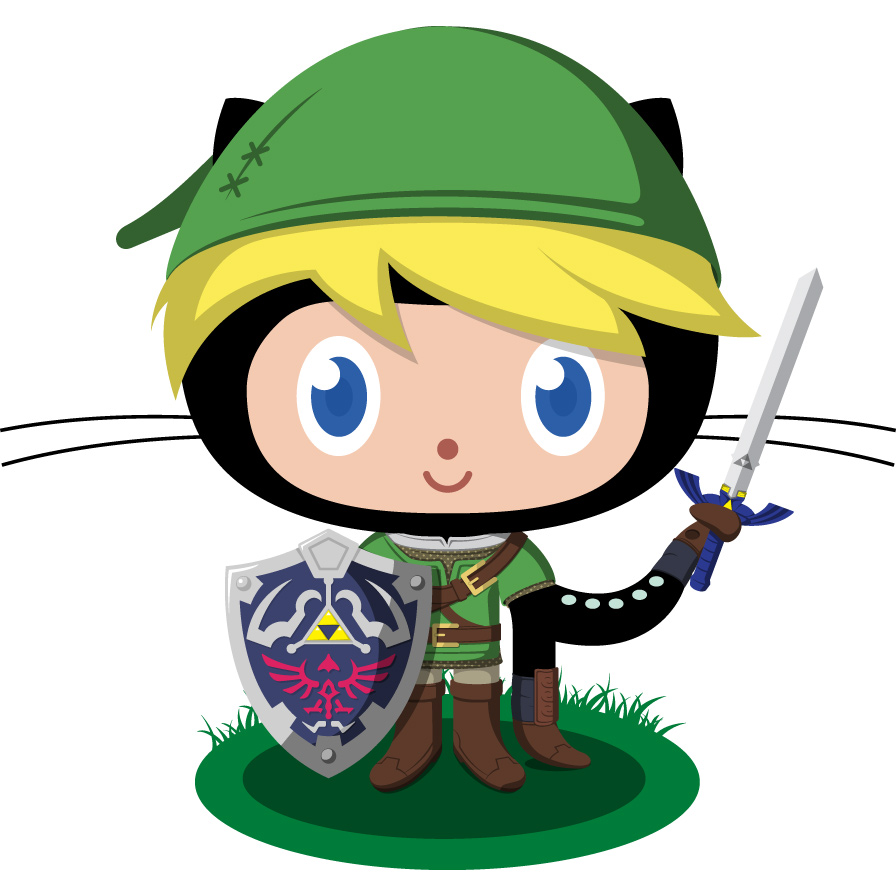 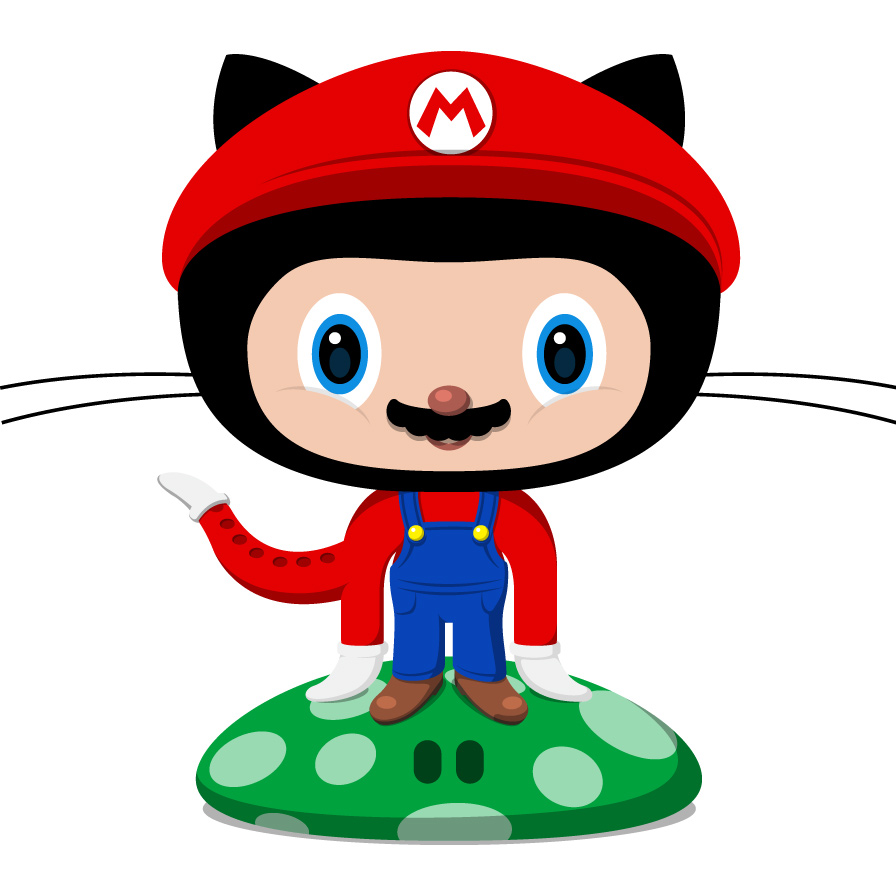 MULTIPLE PEOPLE
Multiple people can work on the same file at the same time without destroying each others work
Leads to greater productivity (more people), and quality (more eyes)
MODULARITY/BRANCHES
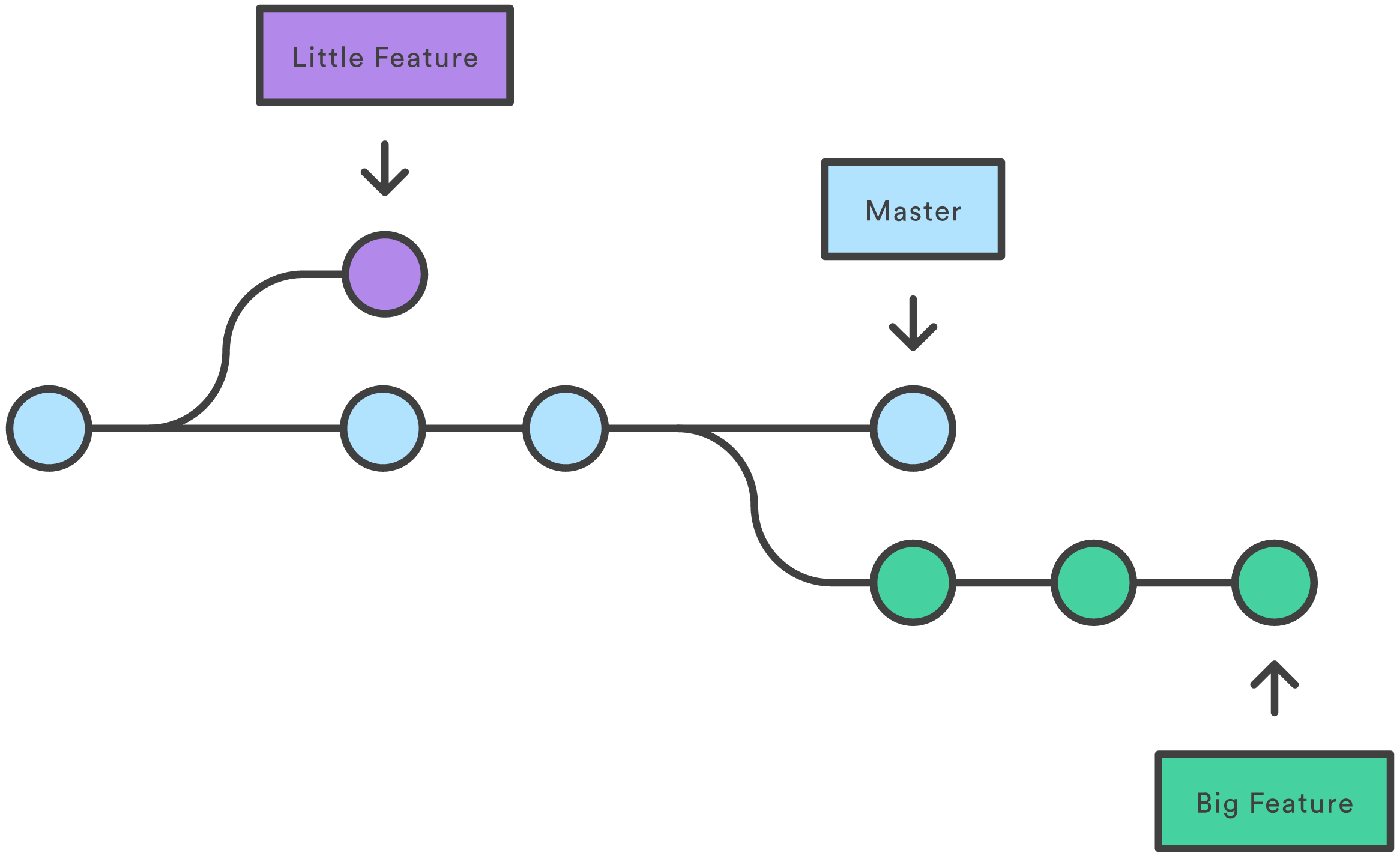 Feature
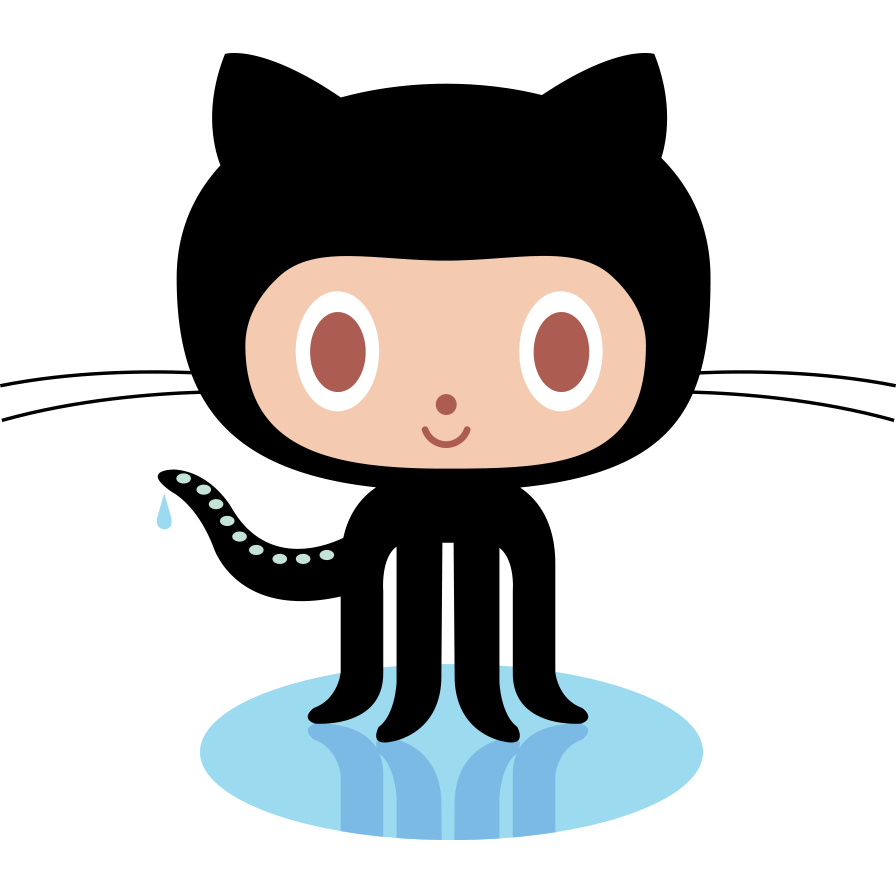 Bug
Master is always deployable…
MODULARITY/BRANCHES
Makes it less likely unfinished work will accidentally mix-in with production code
Prevents us from having things like index1.html, index2.html, index3.html, etc.
Leads to greater productivity and quality
MODULARITY/BRANCHES
FEATURES
EXPERIMENTS
BUGS
FEATURES MODULARITY
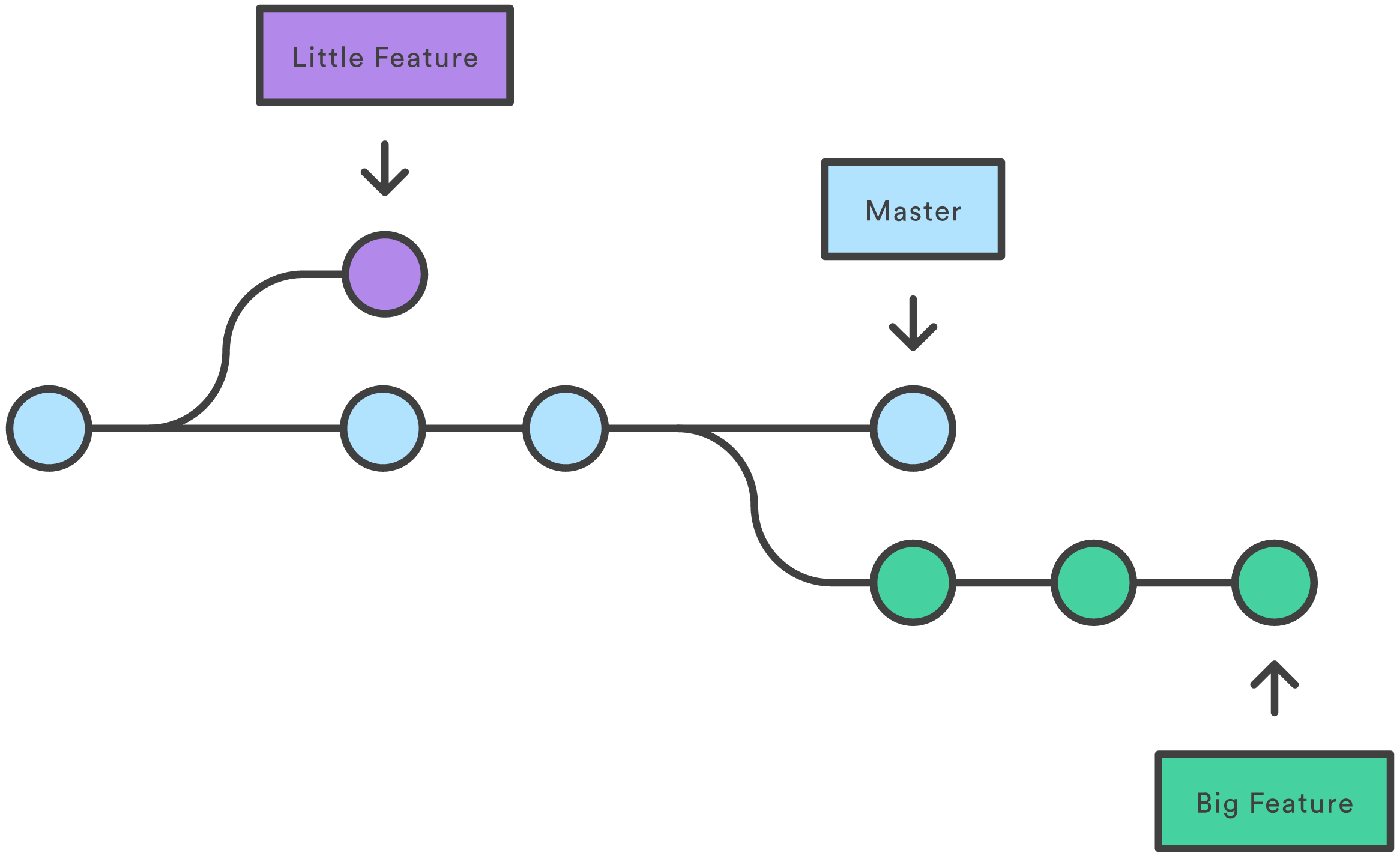 Feature A
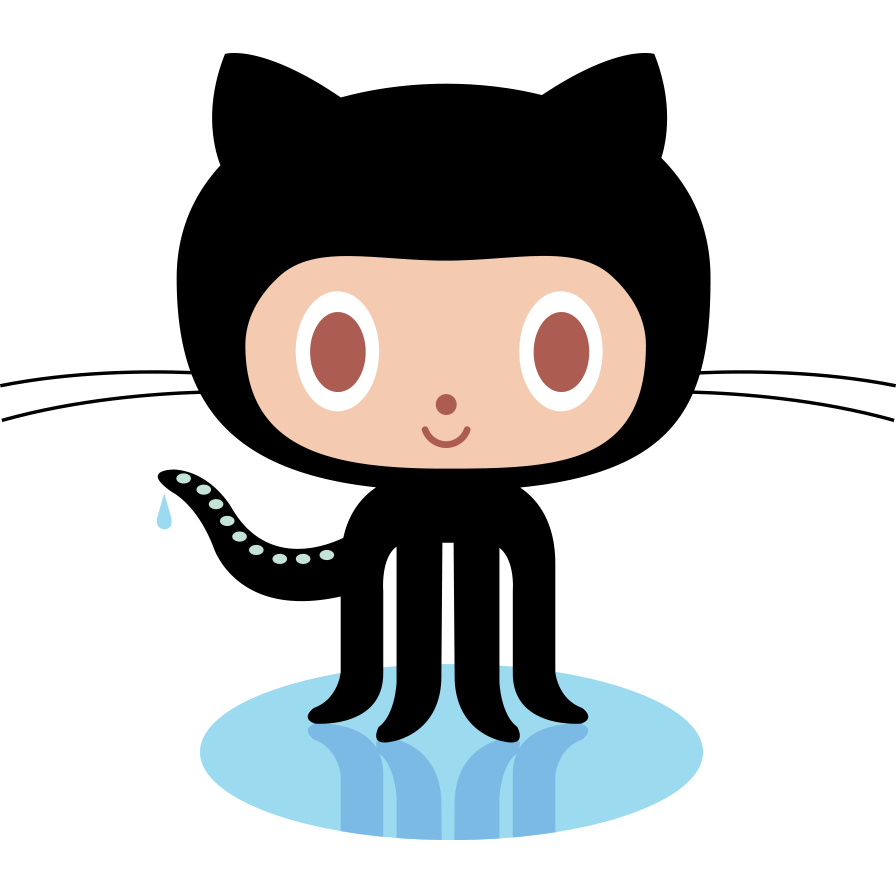 Feature B
Master is always deployable…
FEATURES MODULARITY
Break problems into manageable features
Easily switch between features
Feature A is no longer desired; Delete it
Feature B is impossible or a disaster; Delete it
EXPERIMENTS MODULARITY
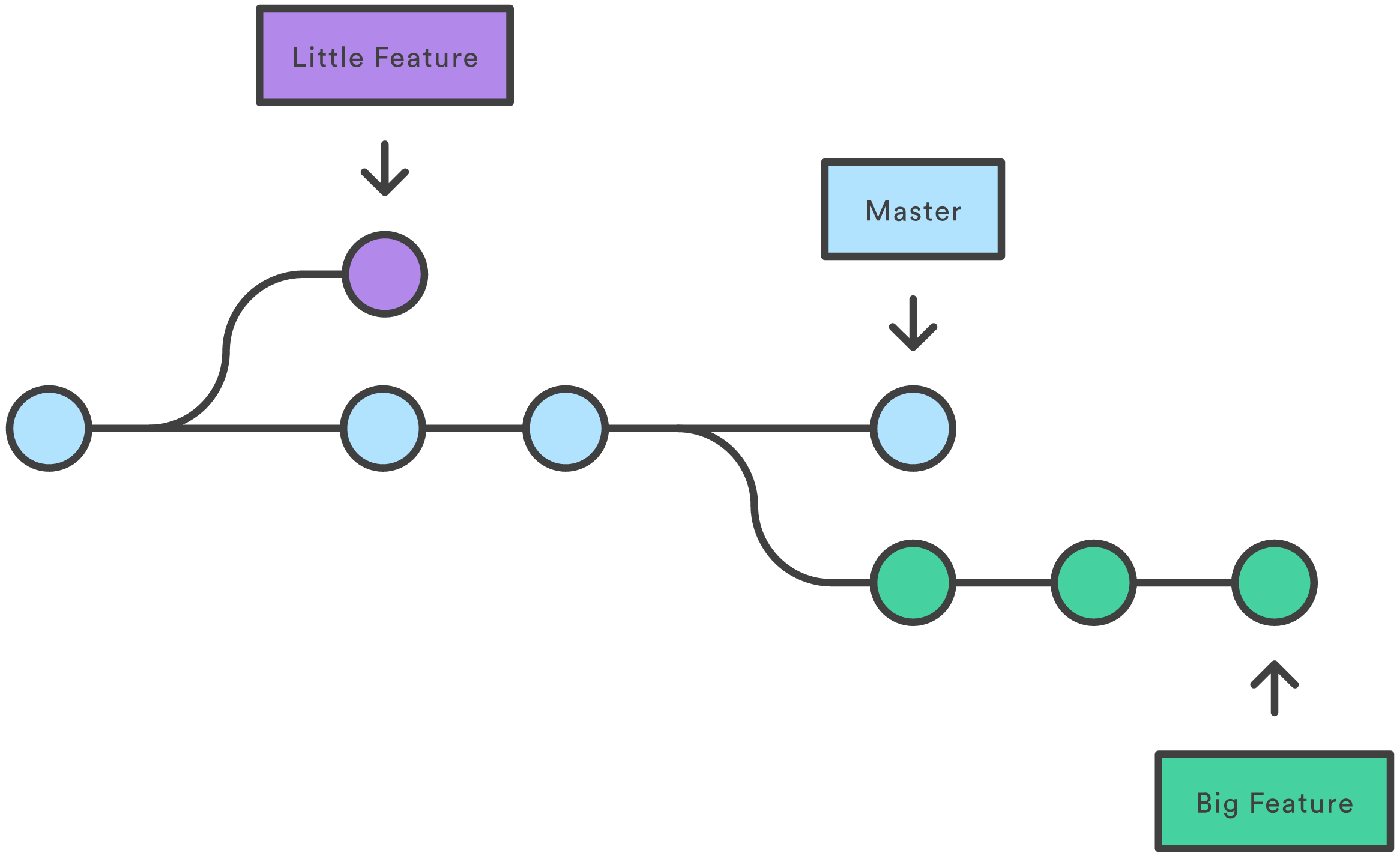 Experiment 1
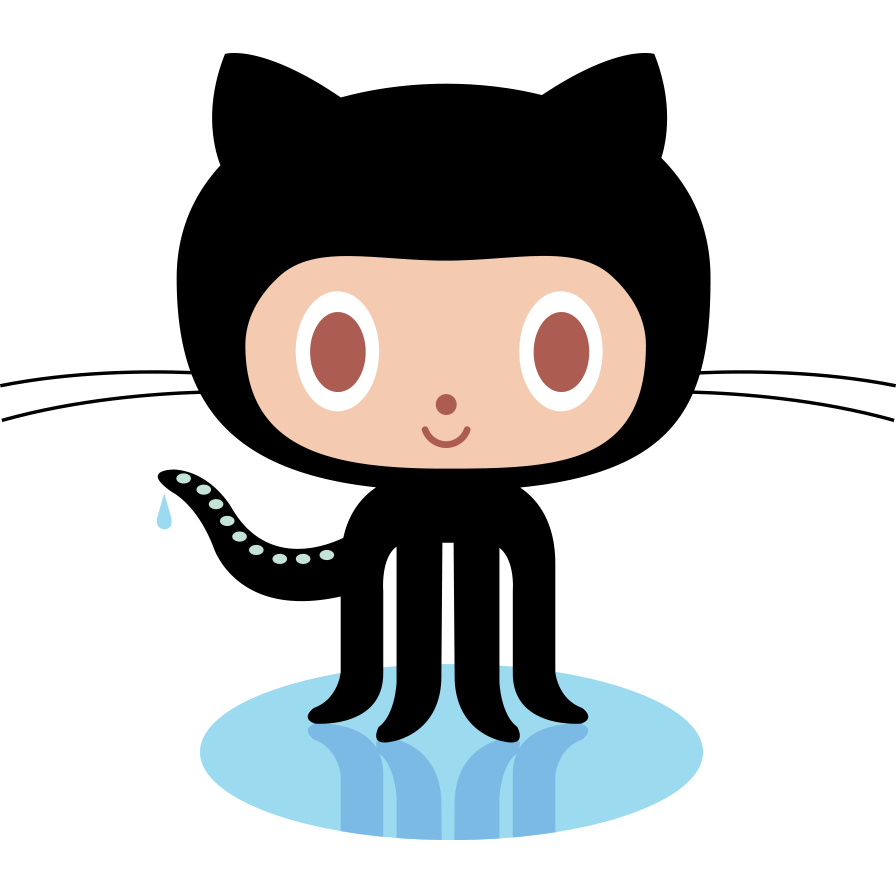 Experiment 2
Master is always deployable…
EXPERIMENTS MODULARITY
Test any idea without fear of compromising your project
Try multiple approaches to the same problem and keep the best
BUGS MODULARITY
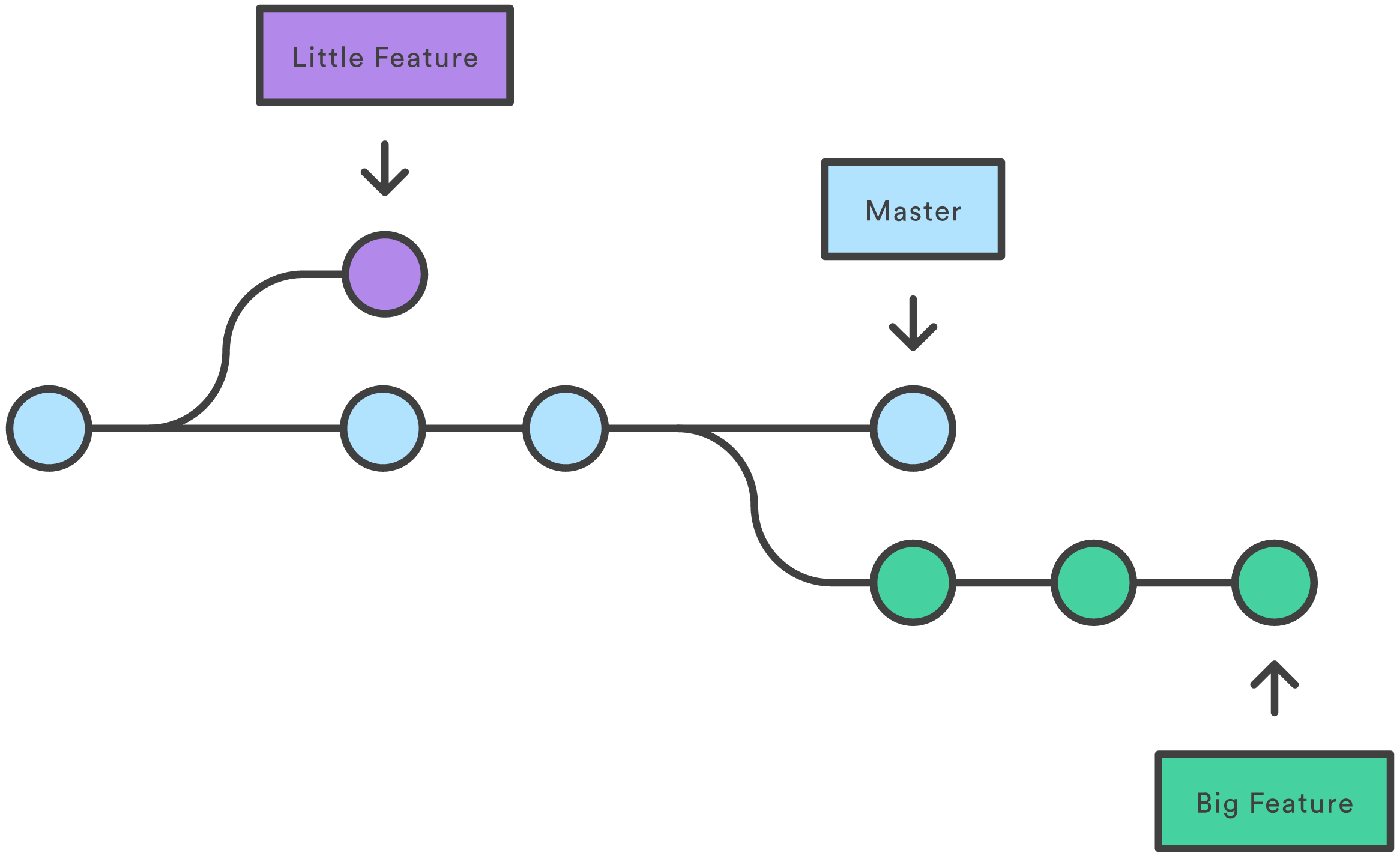 Bug to squash
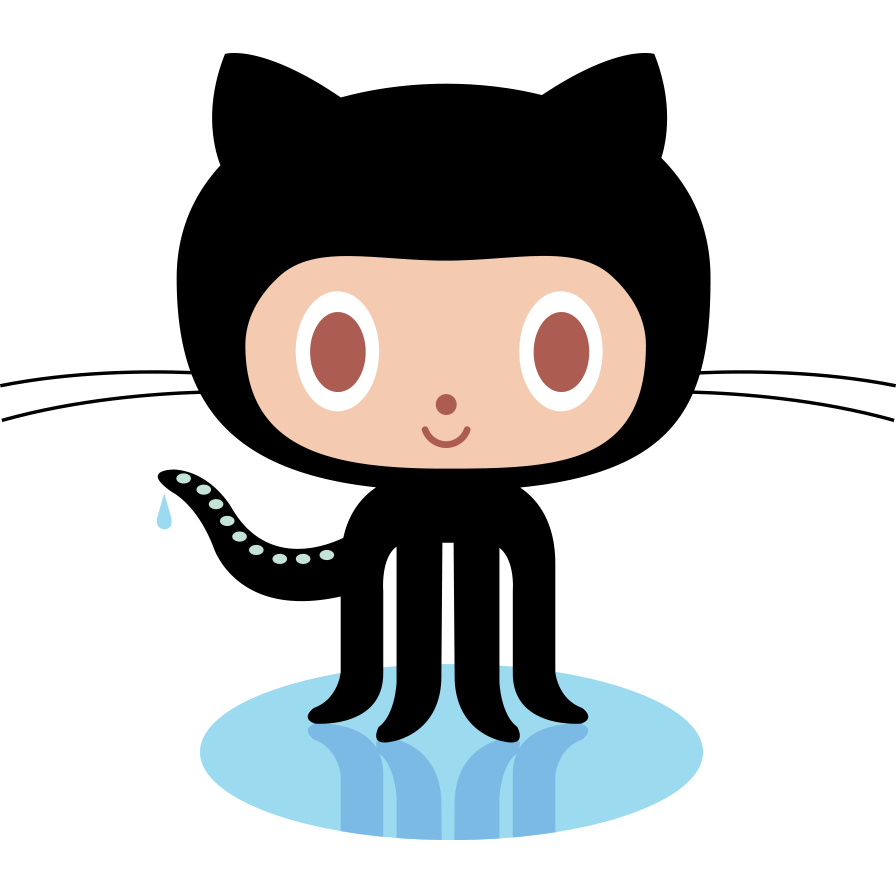 Big Feature
Master is always deployable…
BUGS MODULARITY
You can squash a bug with multiple features or experiments in development
TIME TRAVEL
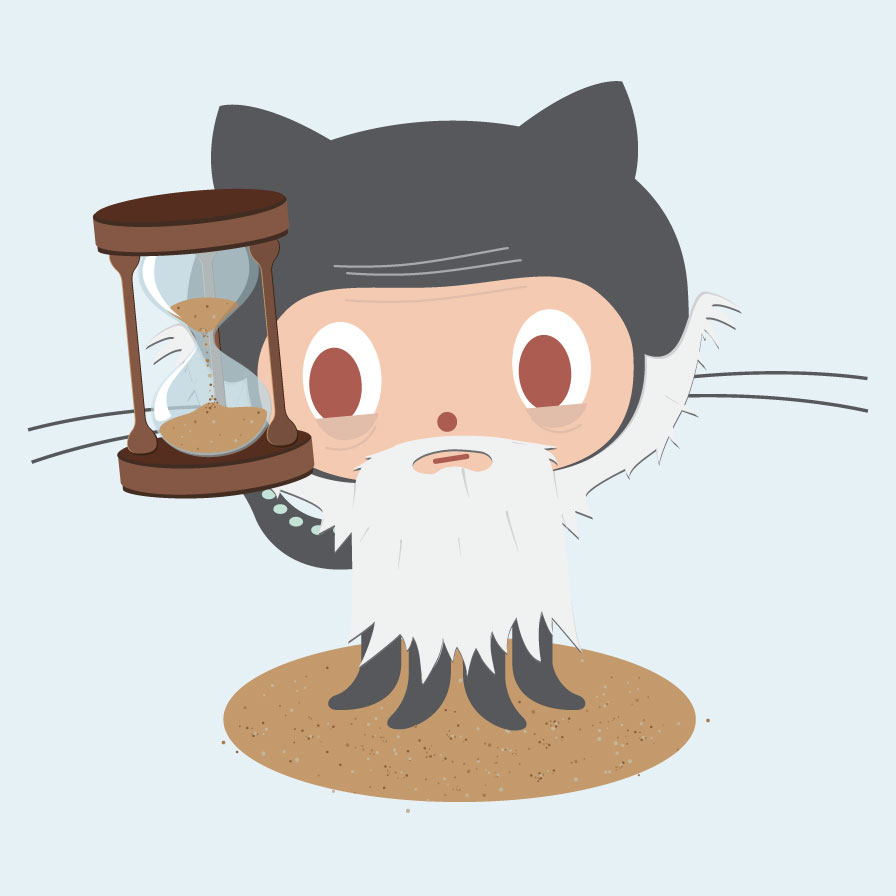 TIME TRAVEL
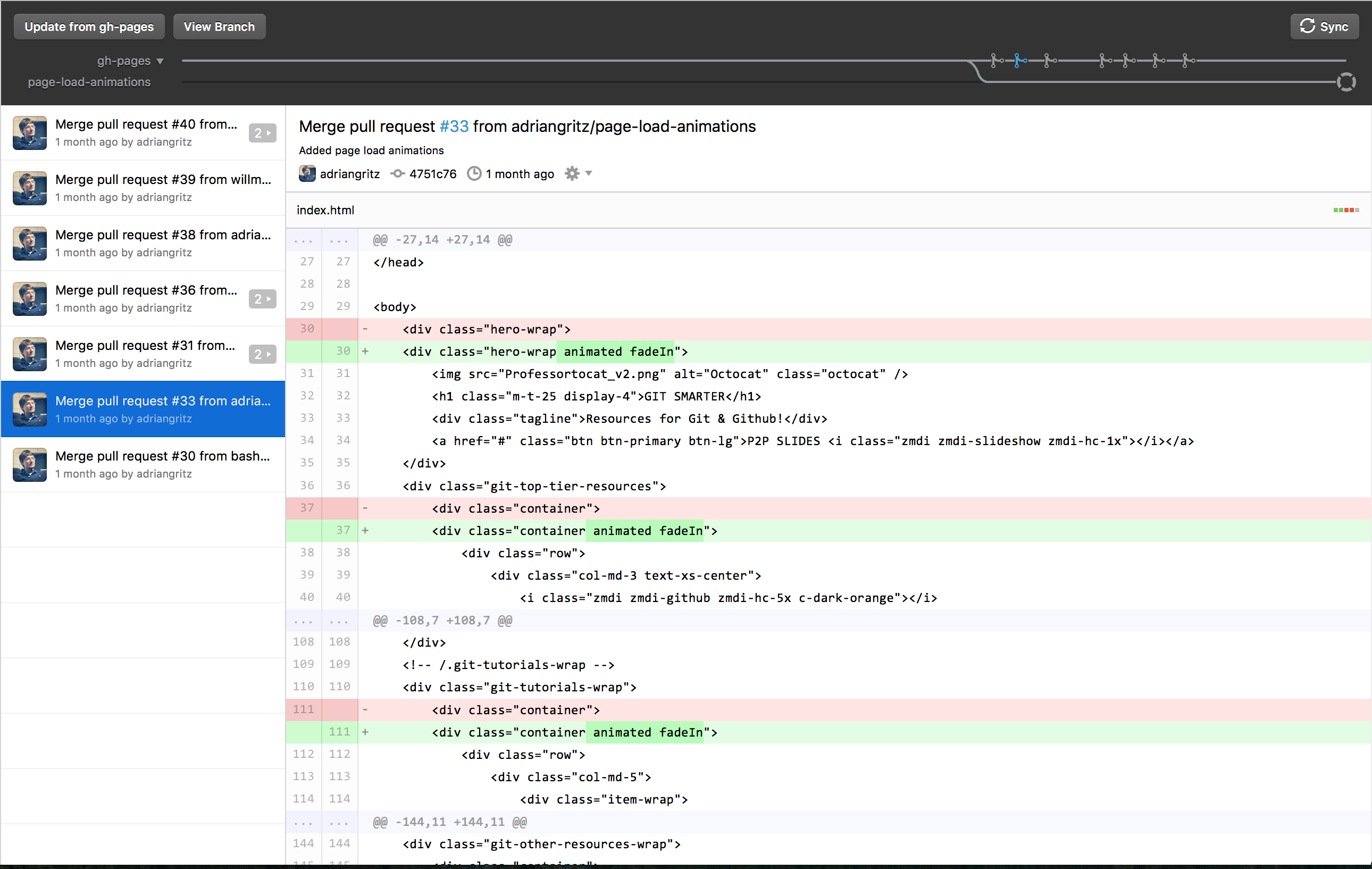 TIME TRAVEL
Go back to any point in the history of development and review or restore code
Remember what and why you did something in the past or in the present
WORK OFFLINE
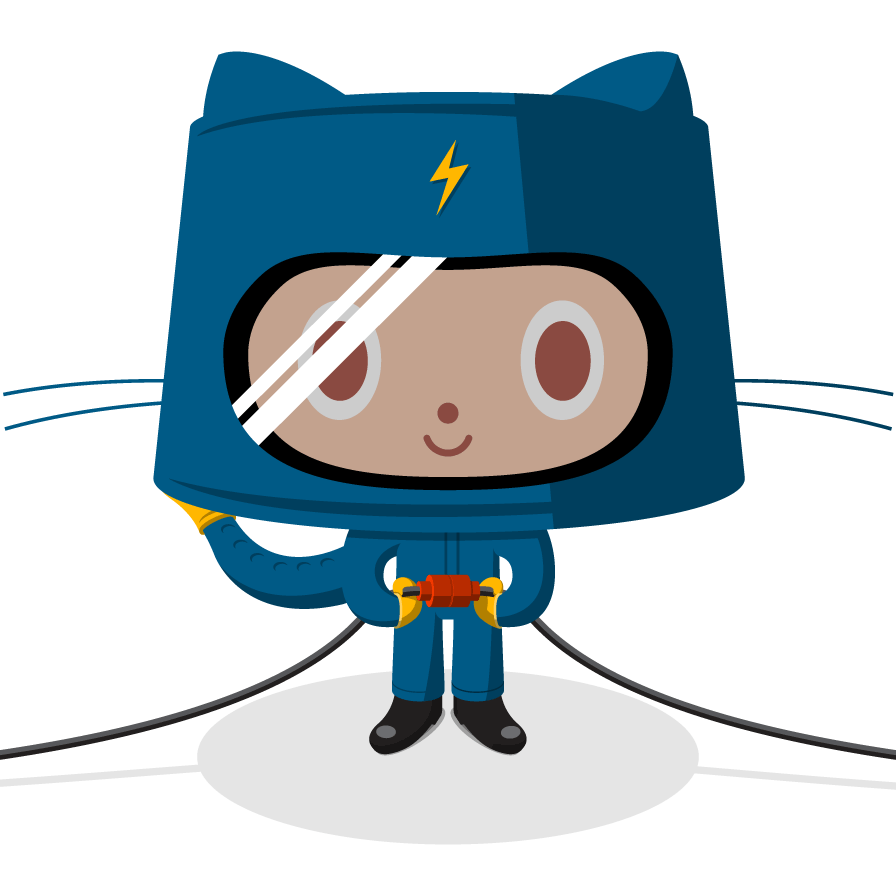 WORK OFFLINE
On a plane, train, or automobile
Anywhere you can take a computer
Since Git is distributed you always have a backup of the entire history of your project
GIT IN REVIEW
1
2
4
5
3
Multiple People
Modularity/
Branches
Time Travel
Work Offline
Productivity
& Quality
TAKE HOME
PRODUCTIVITY
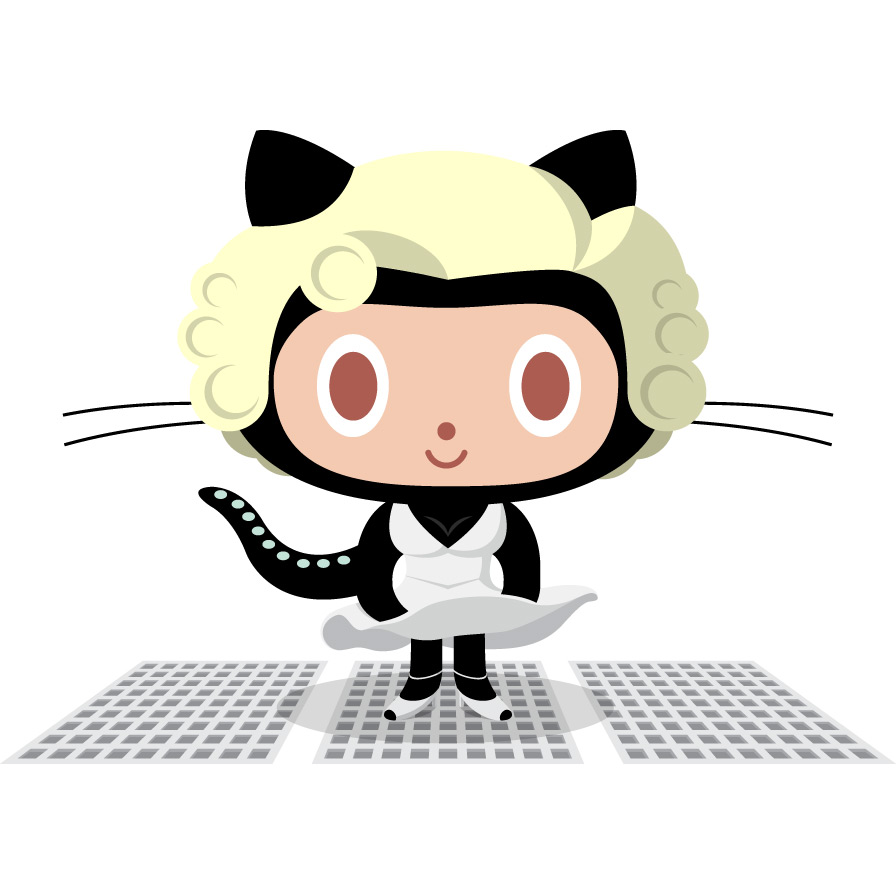 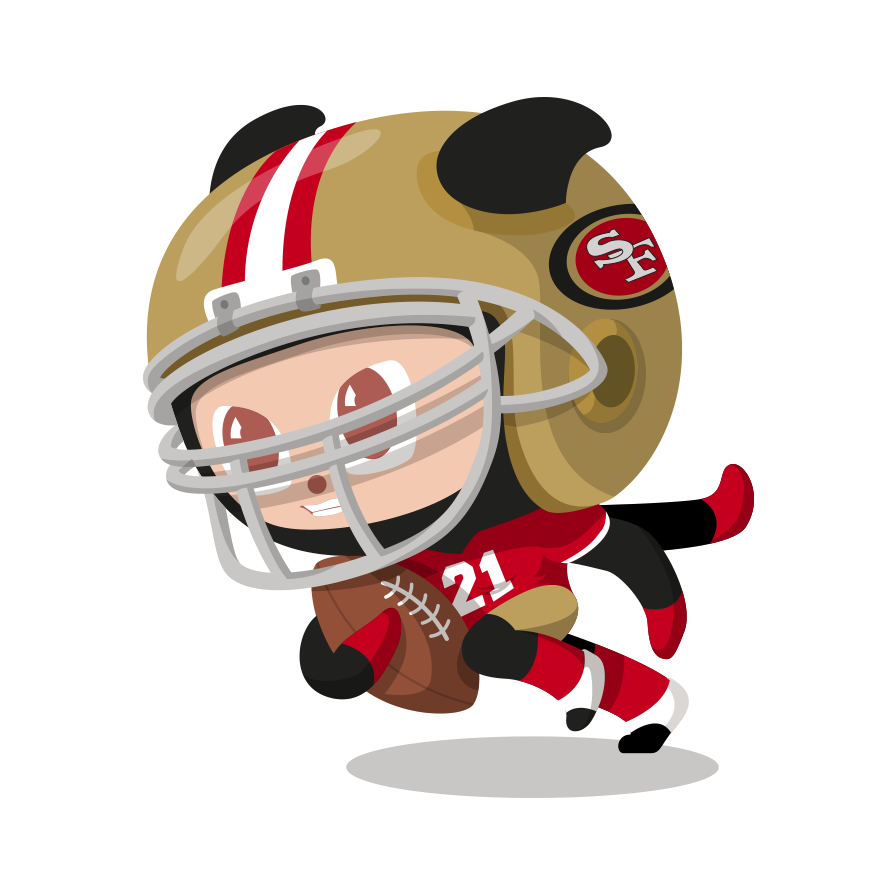 QUALITY
WHAT IS GITHUB?
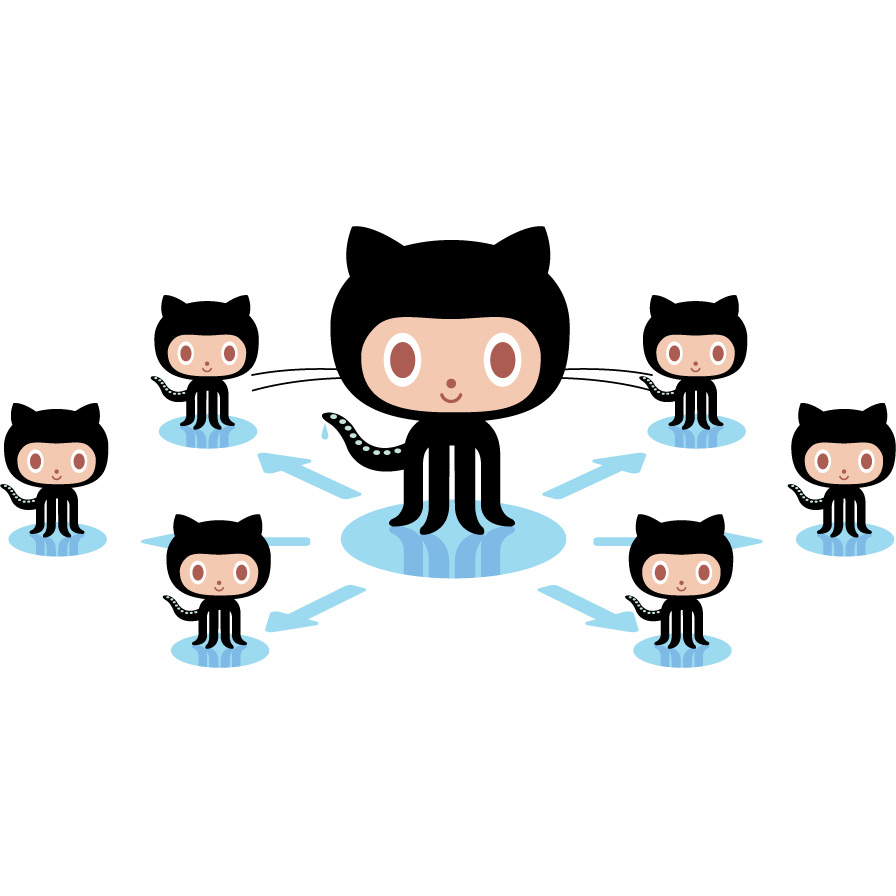 COLLABORATION (SHARE, REUSE)
COMMUNICATION (WEB INTERFACE)
ACCESS (READ, WRITE, ADMIN)
HOSTING (GIT SERVER)
A SMART CHOICE
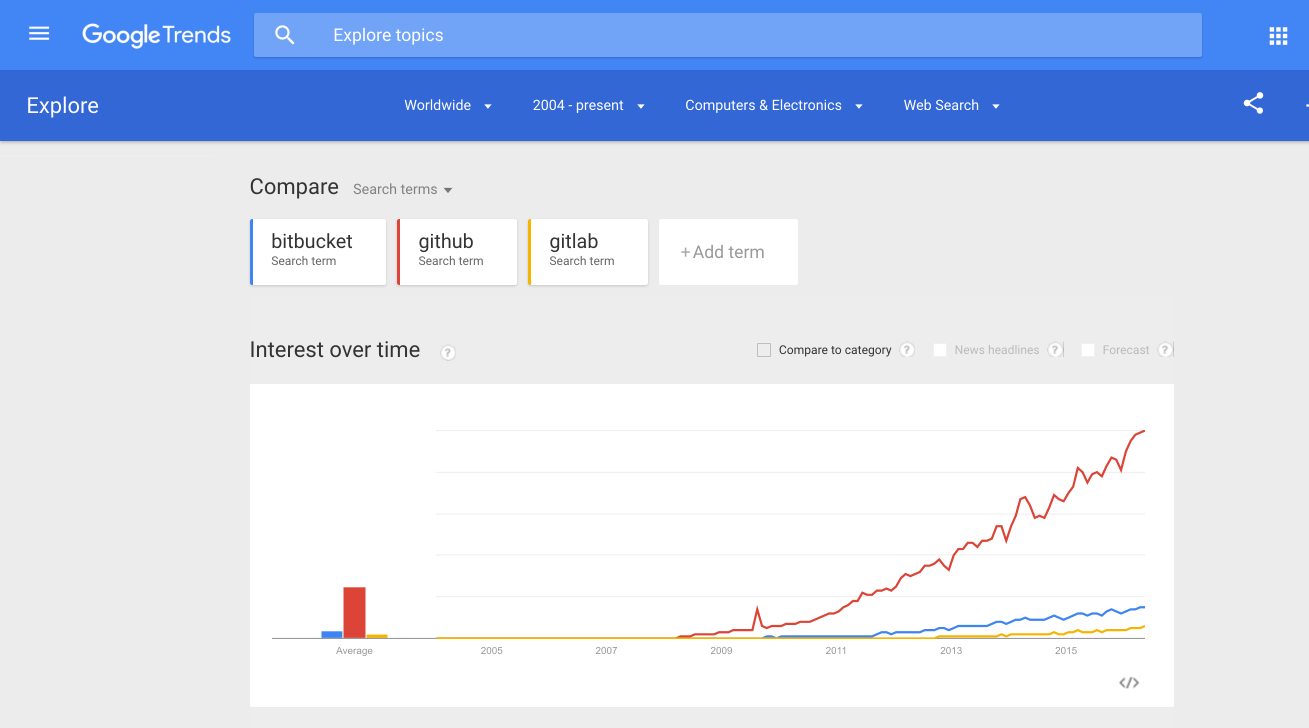 USED BY
ALSO USED BY
WORLD
GITHUB
UF
- in the cloud
WORLD
GITHUB
UF
- on premise
PUBLIC / PRIVATE ACCESS
WORLD
UF
TEAM
APP
READ, WRITE, ADMIN
10 REASONS FOR GITHUB
06
01
Productivity
Fragmentation
07
02
Quality
Git hosting
08
03
Security
Access
09
04
Web interface
Communication
10
05
Adoption
Collaboration
FRAGMENTATION
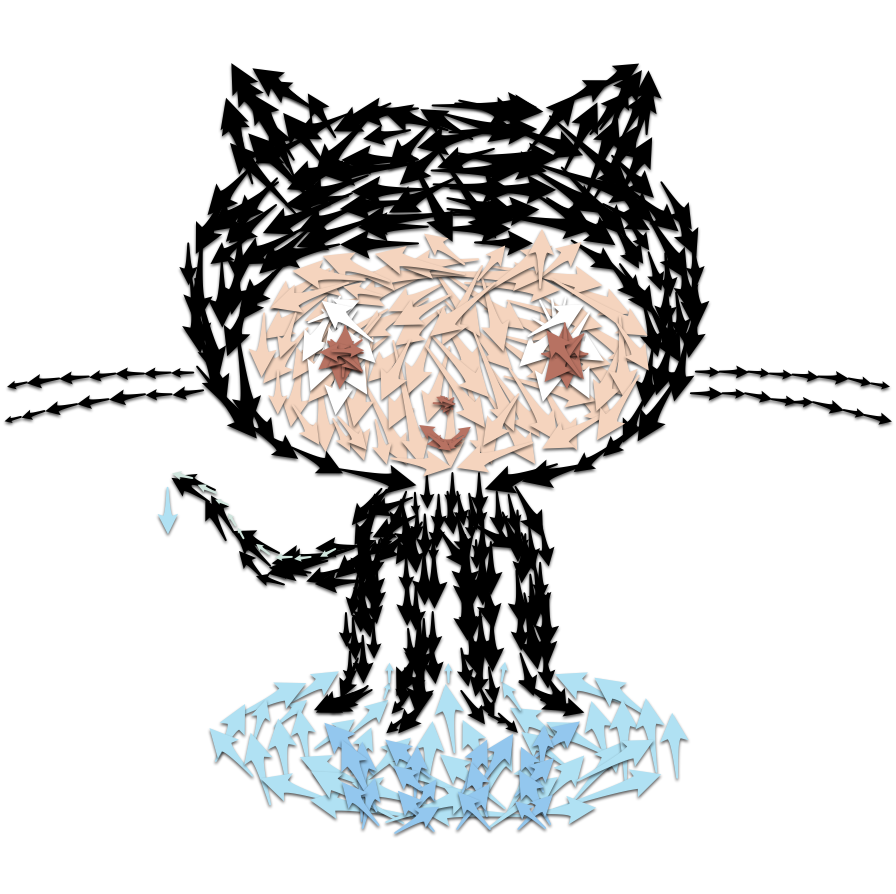 Decreases
[Speaker Notes: Github hosting lowers barriers to entry skill wise. We know that adoption has huge benefits on productivity & quality]
FRAGMENTATION
COLLABORATION
BARRIERS
REINVENTING THE WHEEL
RISK
GIT HOSTING
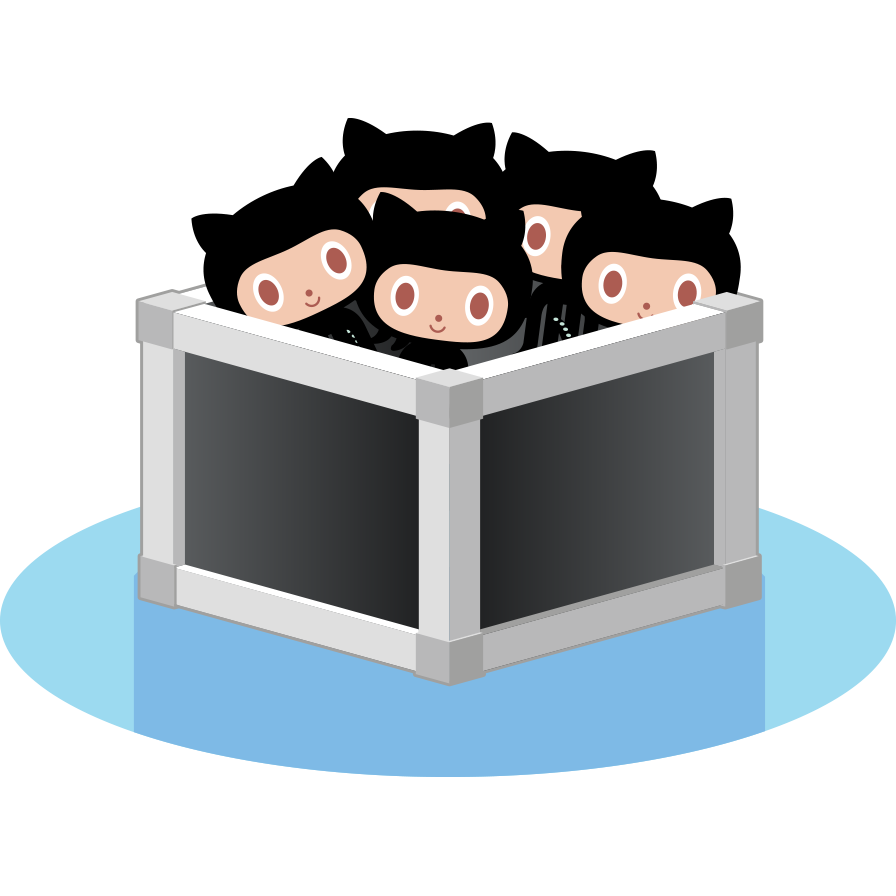 Lowers barrier to adopting version control skill wise
ACCESS
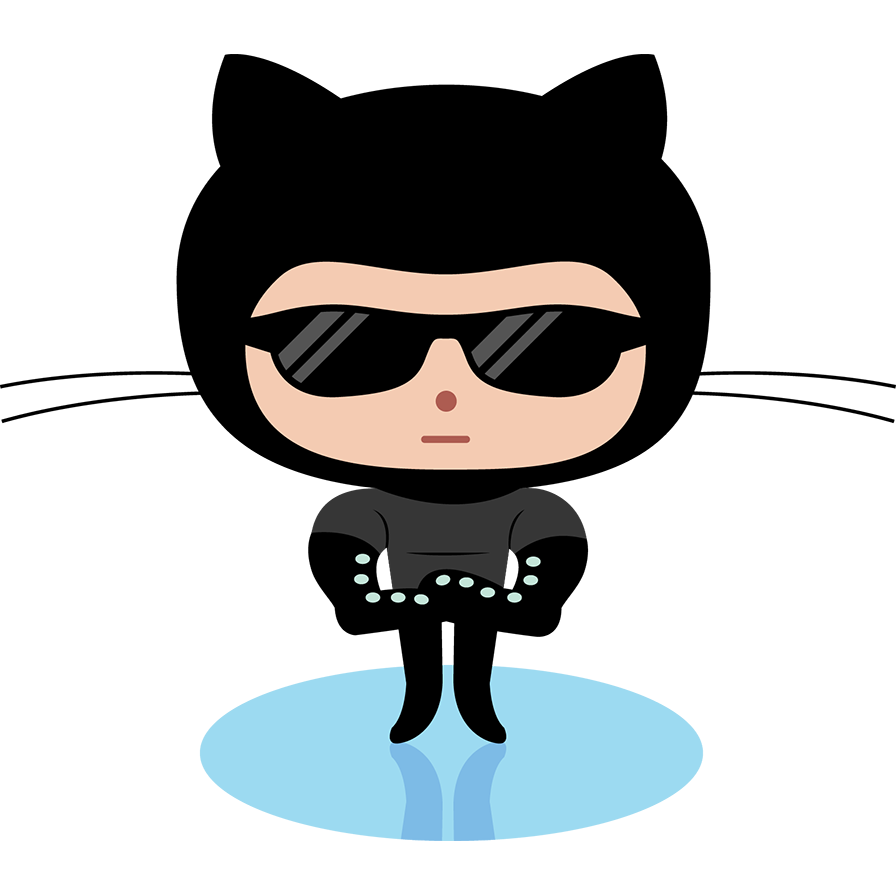 Lowers barrier to collaboration
read, write, admin, url
WEB INTERFACE
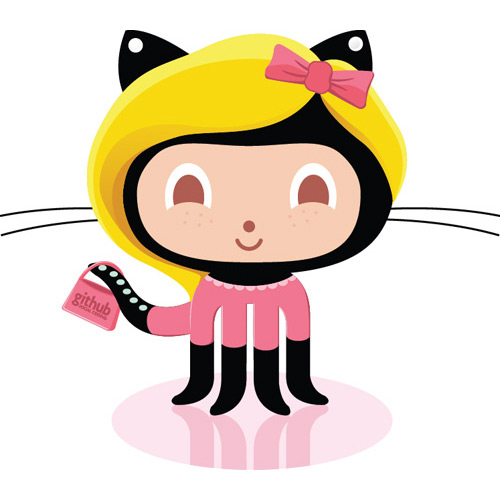 WEB INTERFACE
View your code from any device/location
Every line is a reference for a future need
Total transparency
See the history of everything
Diffs in the browser
Collaboration tools
Communication tools
PRODUCTIVITY
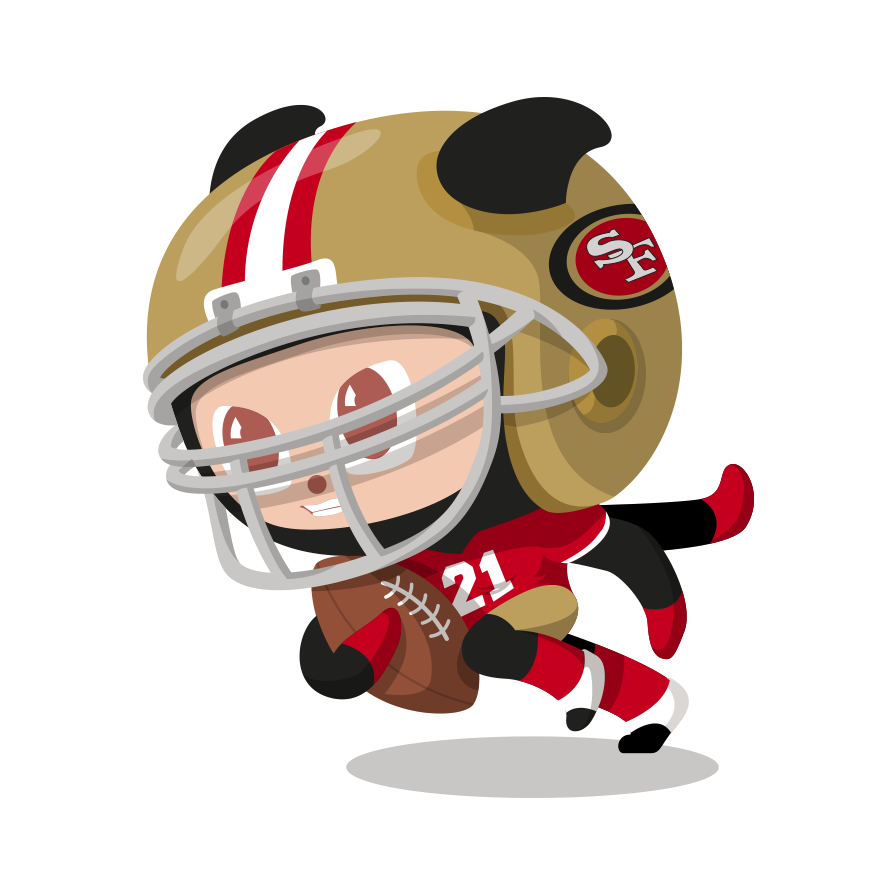 Increases
PRODUCTIVITY
GIT
Multiple people (more hands on deck)
Modularity 
Time travel
Work offline
WEB INTERFACE
View code from any device/location
Every line is a reference for a future need
Collaboration tools
Communication tools
QUALITY
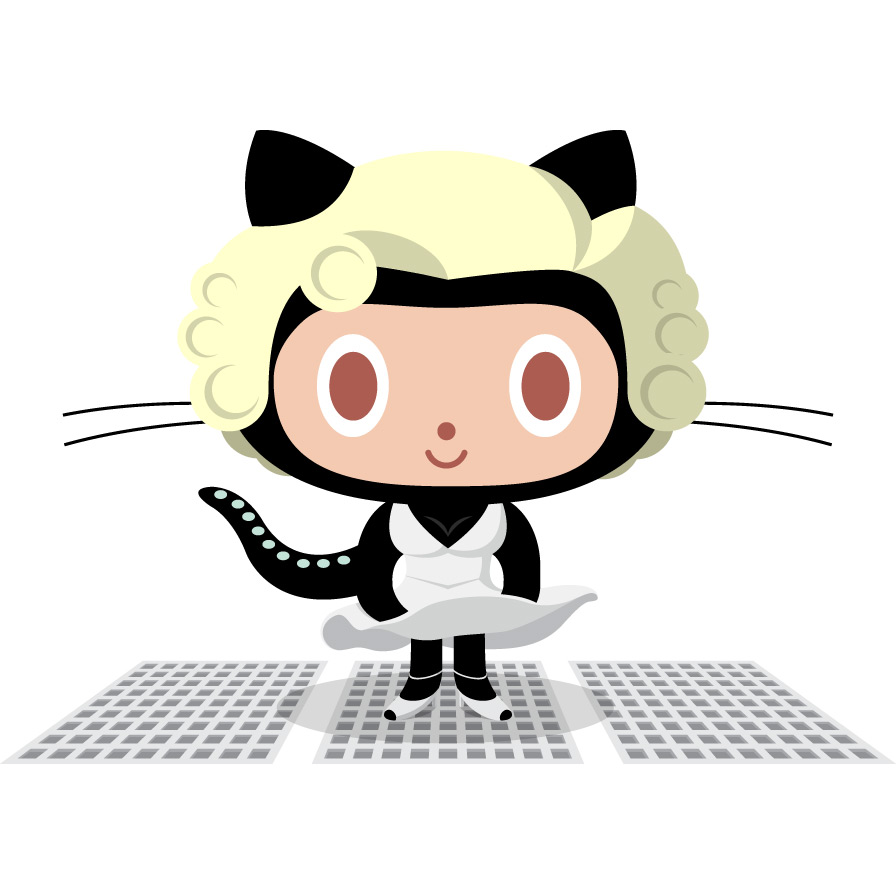 Increases
QUALITY
GIT
Multiple people (more eyes)
Modularity
Time travel
WEB INTERFACE
Code reviews can catch mistakes
ADOPTION OF VERSION CONTROL
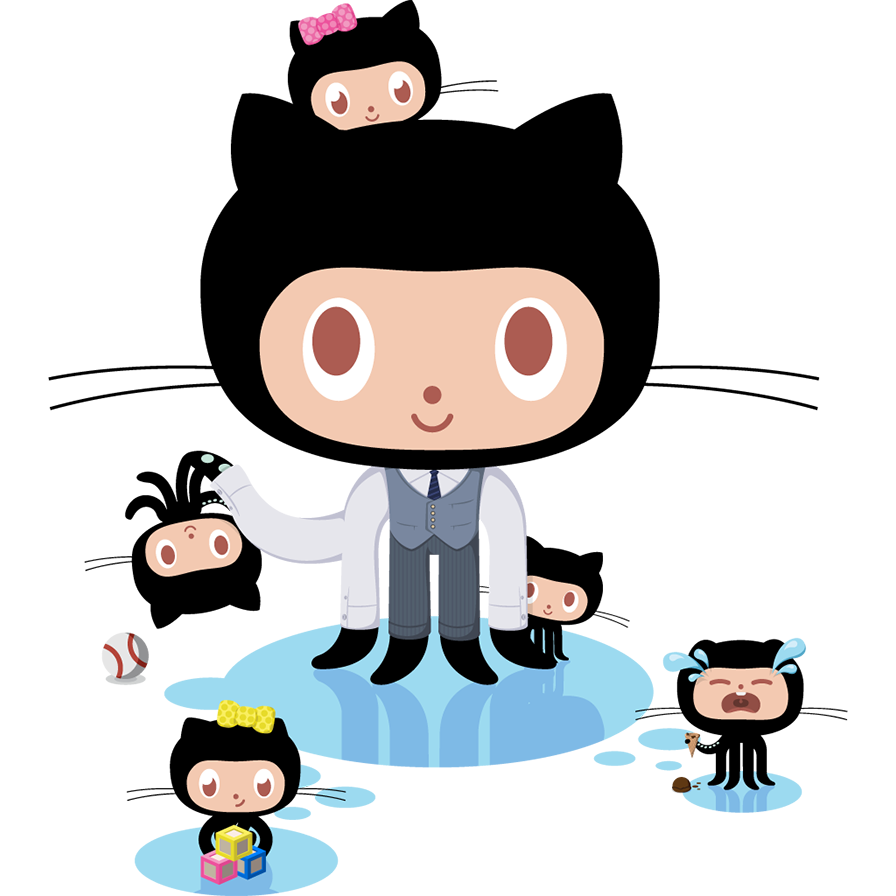 Increases
ADOPTION OF VERSION CONTROL
Hosting made easy
Productivity and quality gains
Web interface
Access control made easy
Support from UFIT
A great opportunity since a lot of people are still not using version control
Smart phone analogy
SECURITY
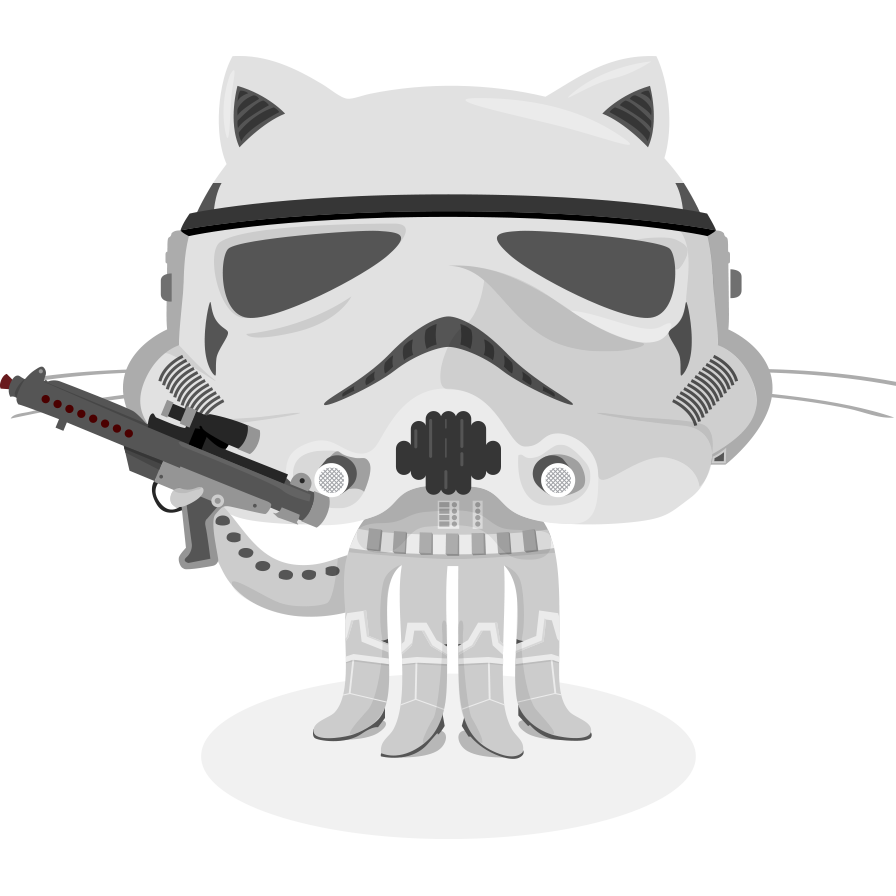 Increases
WORLD
UF
RISK SECURITY
LEGEND
SERVERS
CODE
PASSWORDS
- problem
WORLD
RISK SECURITY
UF
LEGEND
SERVERS
CODE
- solution
UF SERVERS SECURITY
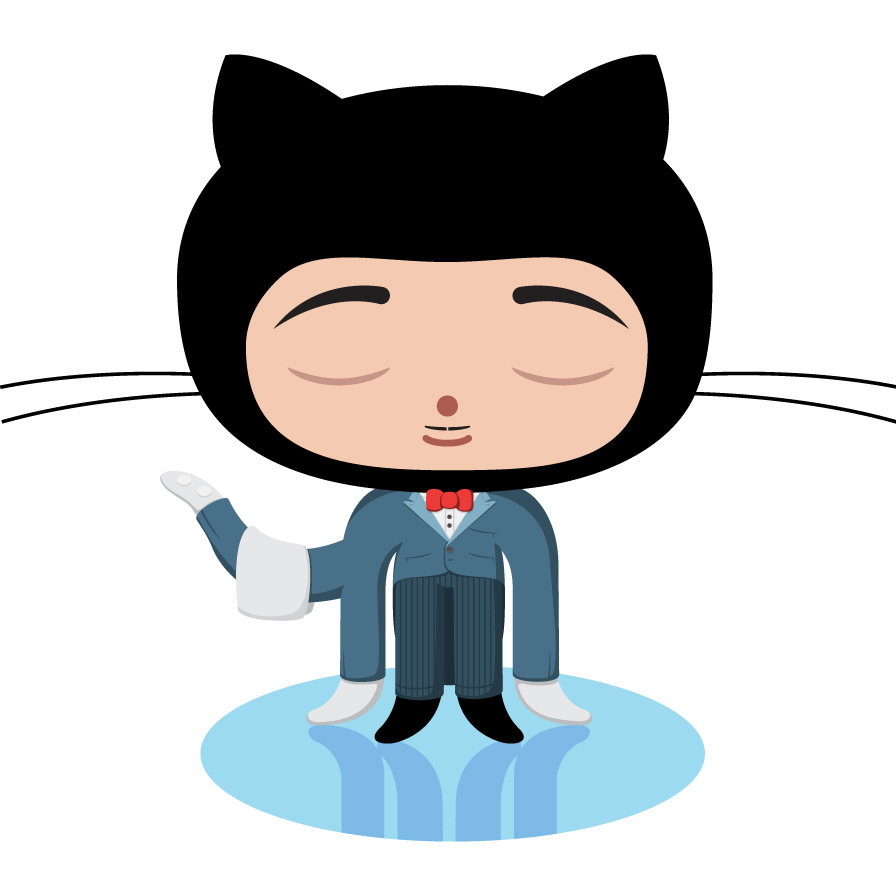 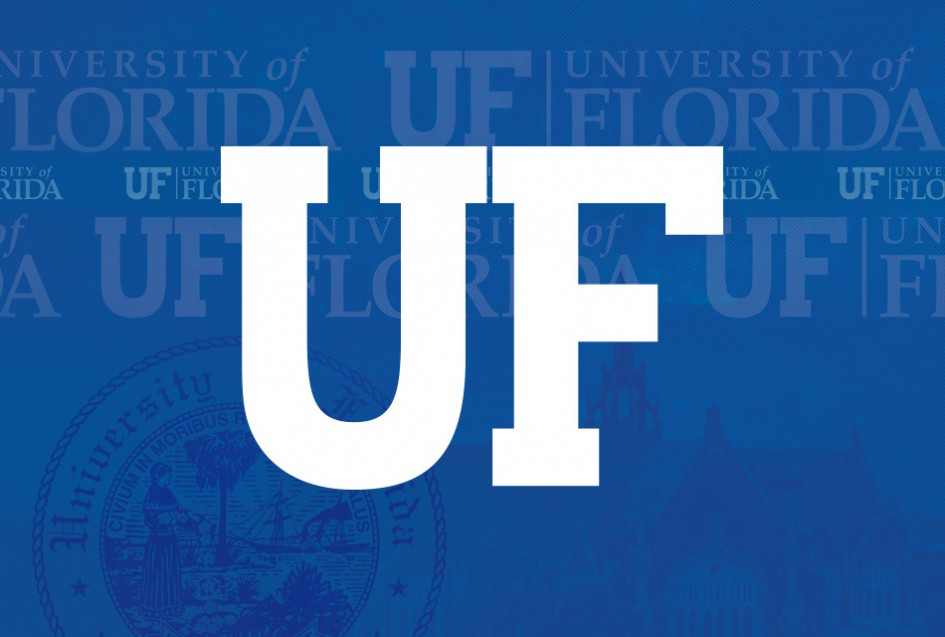 Private IP’s and other security magic
AUDITABLE SECURITY
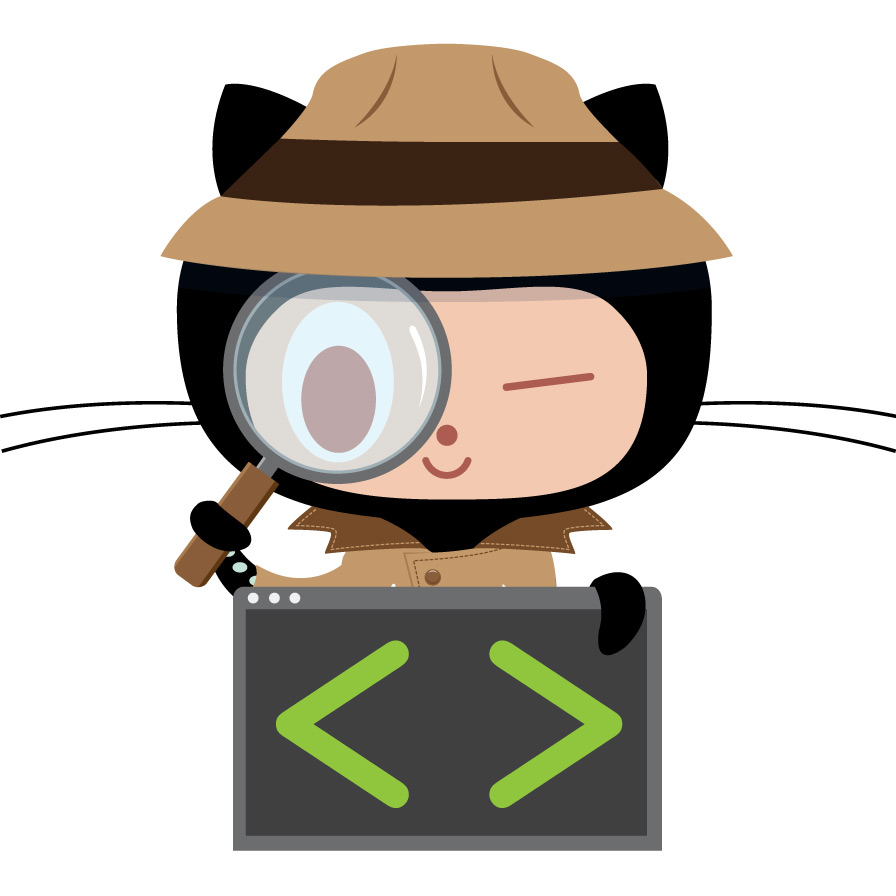 File permissions, passwords, known vulnerabilities
SHIB, AD, 2FA SECURITY
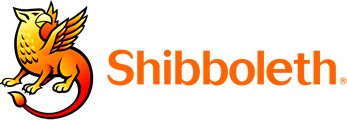 FEAR OF CLOUD HOSTING SECURITY
Kills collaboration opportunities
NON SYS ADMINS SECURITY
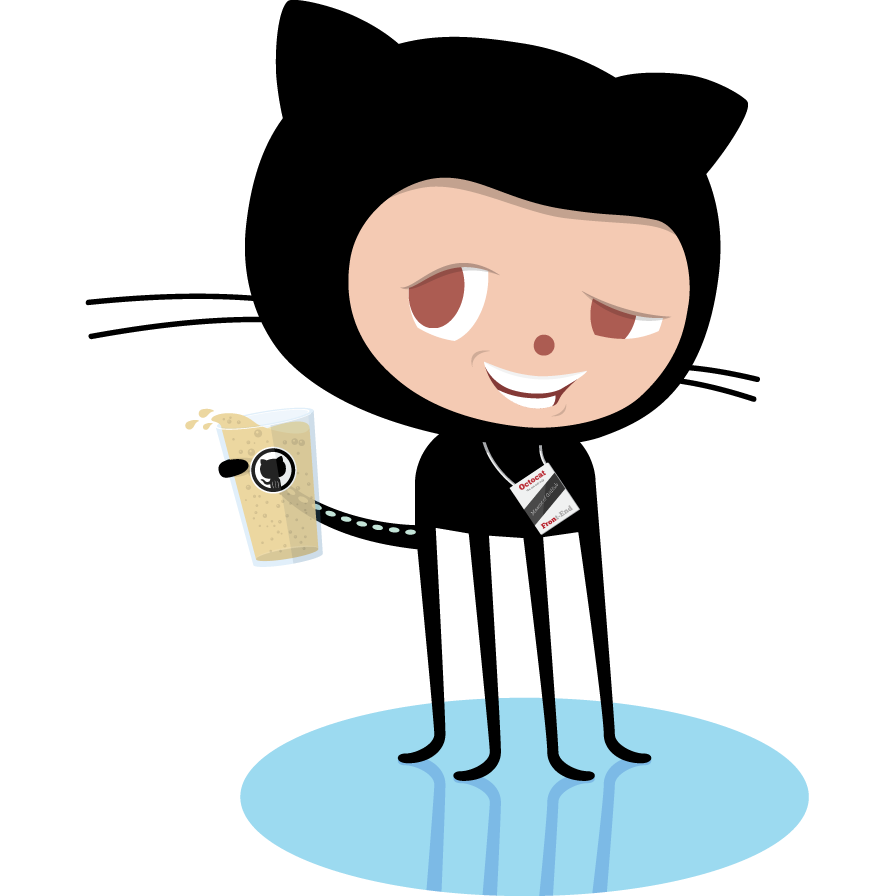 Frontend awesome!
Backend noob!
Installing, updating, and patching LAMP and Windows servers for Git & SVN hosting
COMMUNICATION
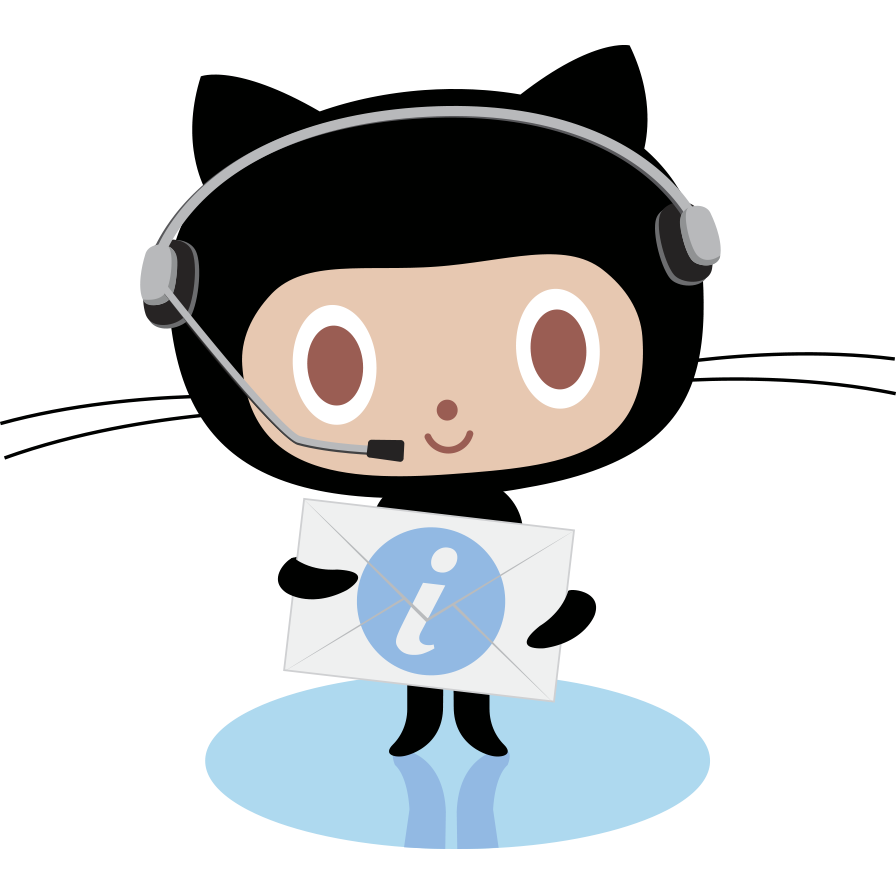 Increases
COMMUNICATION
ISSUES & LABELS
CODE REVIEW
MILESTONES
COMMENT & DISCUSS
WIKI
MARKDOWN
All project communication in one place
COMMUNICATION
EIS HOSTING DOCUMENTATION
SHIBBOLETH DOCUMENTATION
FAQ’s
Can be crowd sourced
COLLABORATION
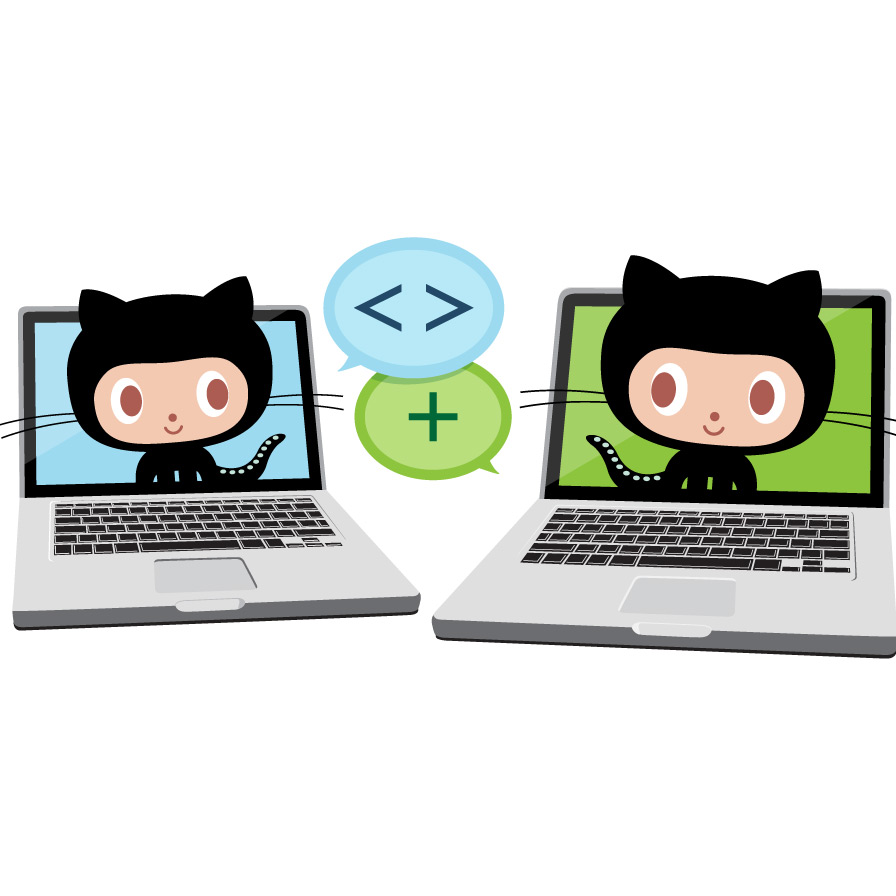 Increases
IFAS
WCB
ES
BARRIERS
- solution
COLLABORATION
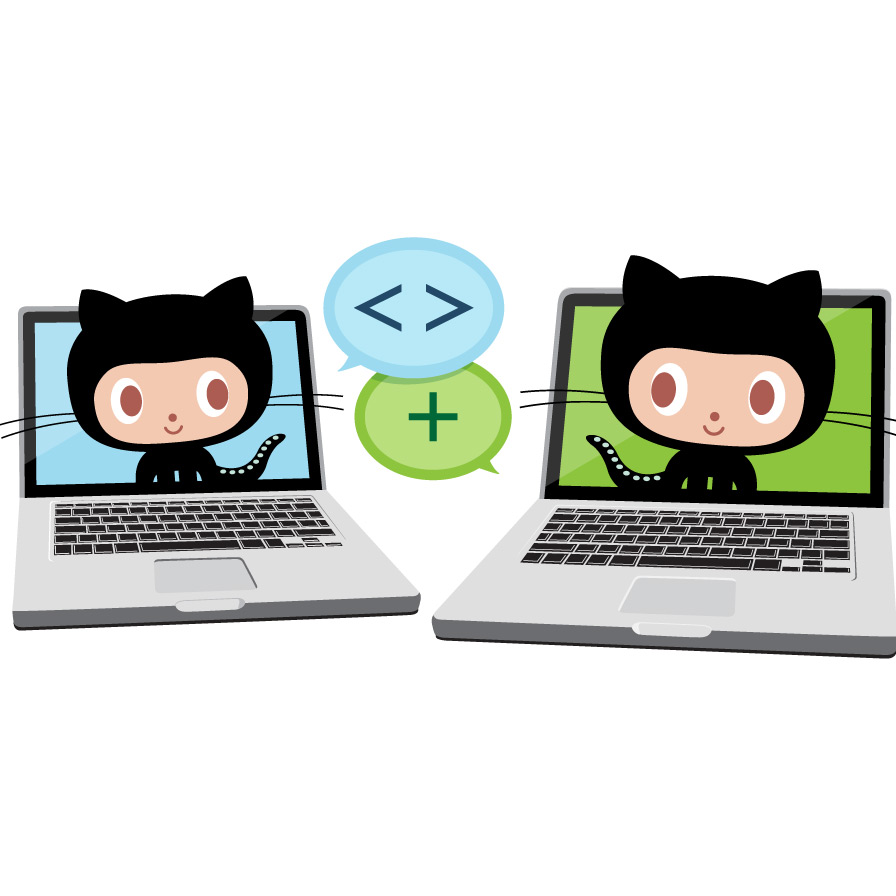 CONTRIBUTE
SHARE / REUSE
HELP
GET HELP
COLLABORATION EXAMPLE
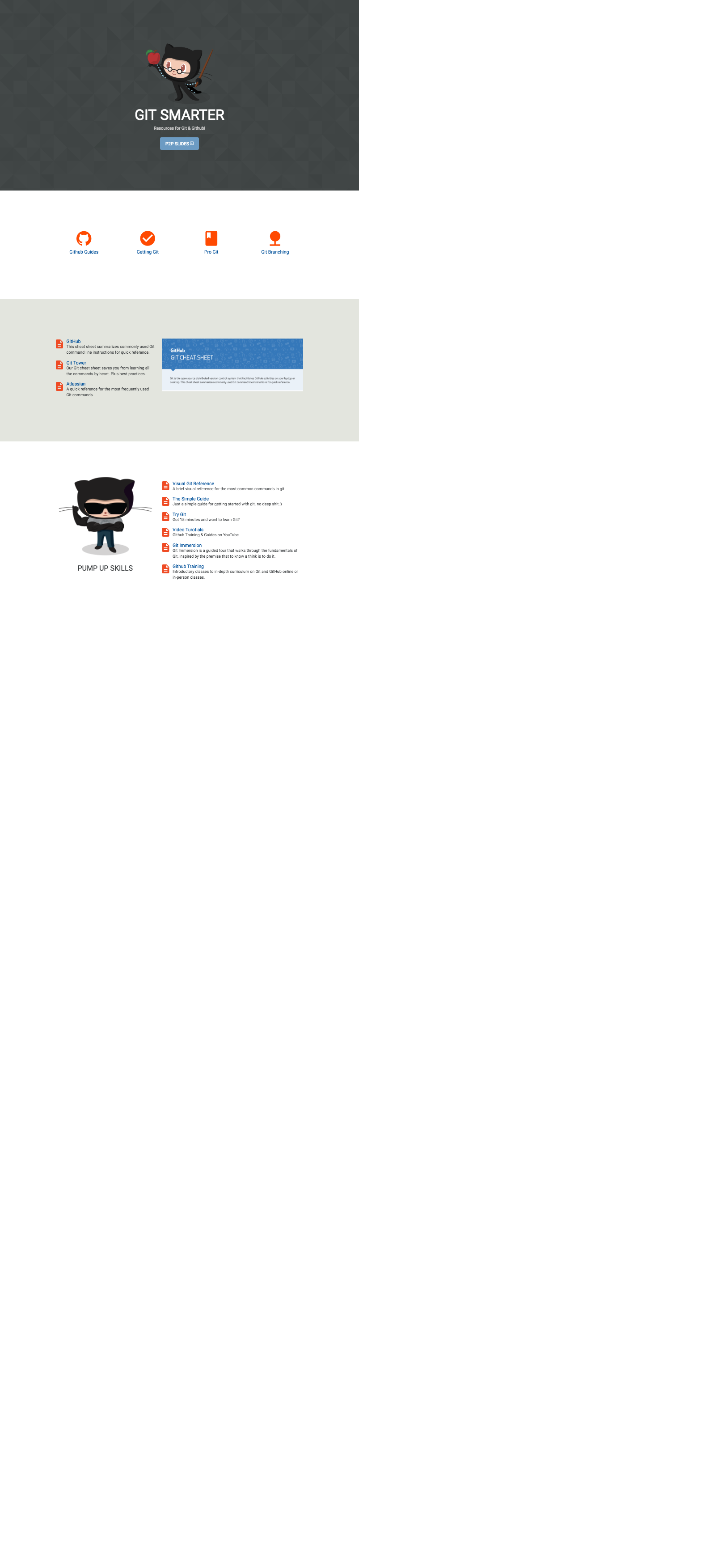 CONTRIBUTORS
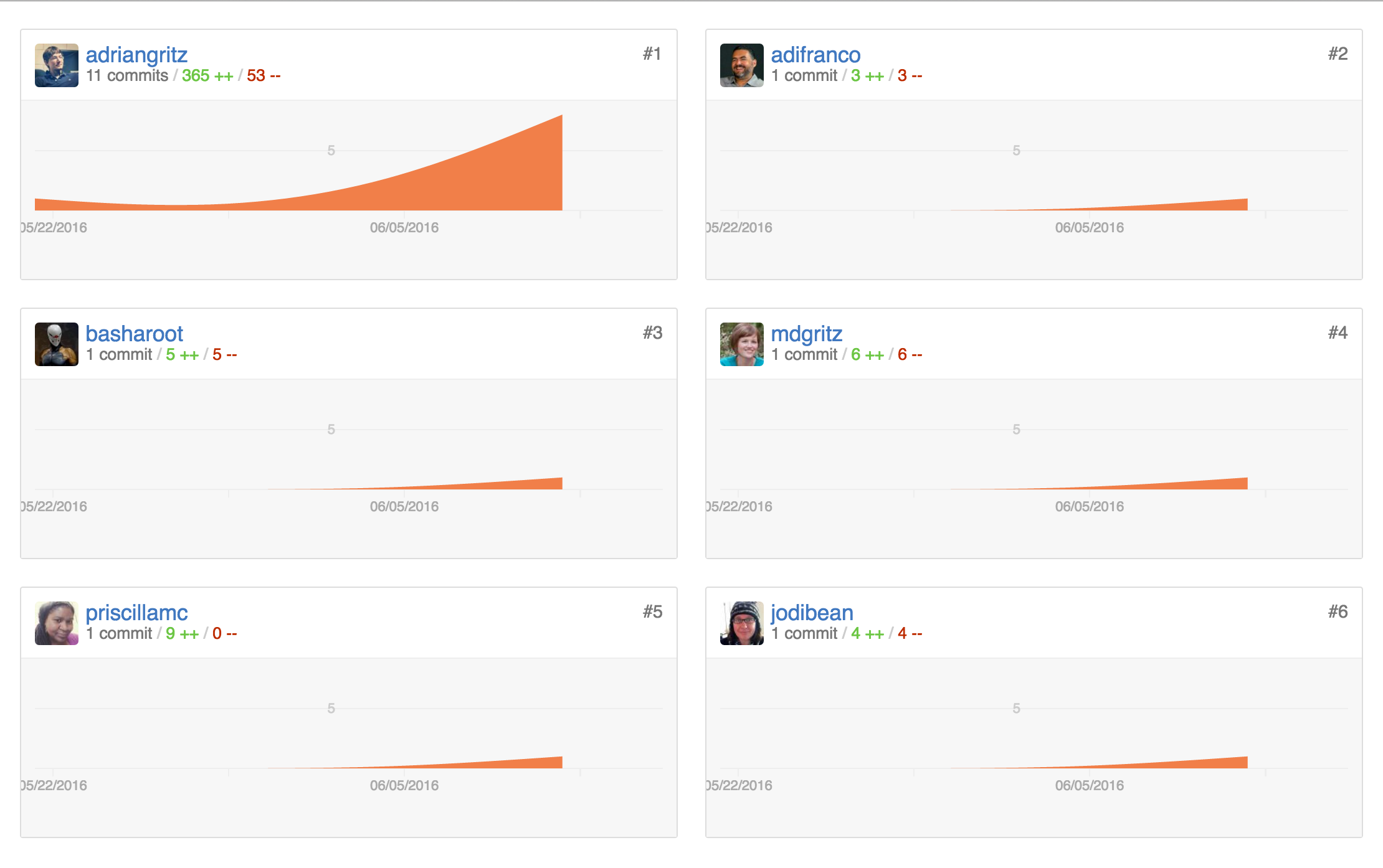 COLLABORATION
FORK
COMMITS
CODE REVIEW
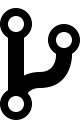 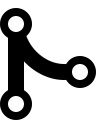 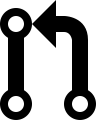 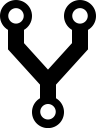 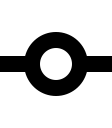 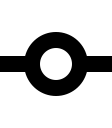 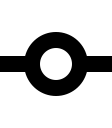 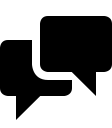 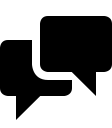 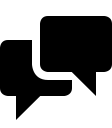 PULL REQUEST
MERGE
BRANCH
GitHub Flow / Feature Branch Workflow
FORK GITHUB FEATURE
Contribute
Feature
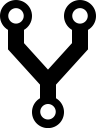 Bug
Head start
Copy a project you don’t have access to
into your account
BRANCH GIT FEATURE
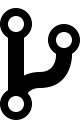 A parallel copy of project within your own account to work on a feature, bug, etc.
COMMIT GIT FEATURE
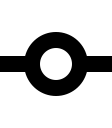 A batch of code changes with a message
PULL REQUEST GITHUB FEATURE
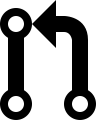 A notification to original owner that you completed a feature or fixed a bug
CODE REVIEW GITHUB FEATURE
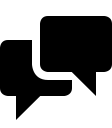 Original owner reviews feature or bug fix
MERGE GIT FEATURE
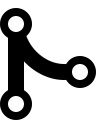 Original owner merges feature or bug fix into original project
COLLABORATION
FORK
COMMITS
CODE REVIEW
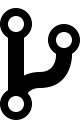 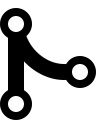 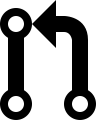 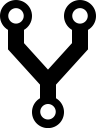 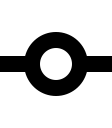 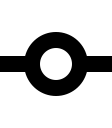 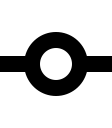 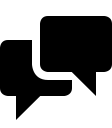 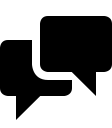 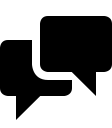 PULL REQUEST
MERGE
BRANCH
GitHub Flow / Feature Branch Workflow
THE VALUE IN REVIEW
Access
Hosting
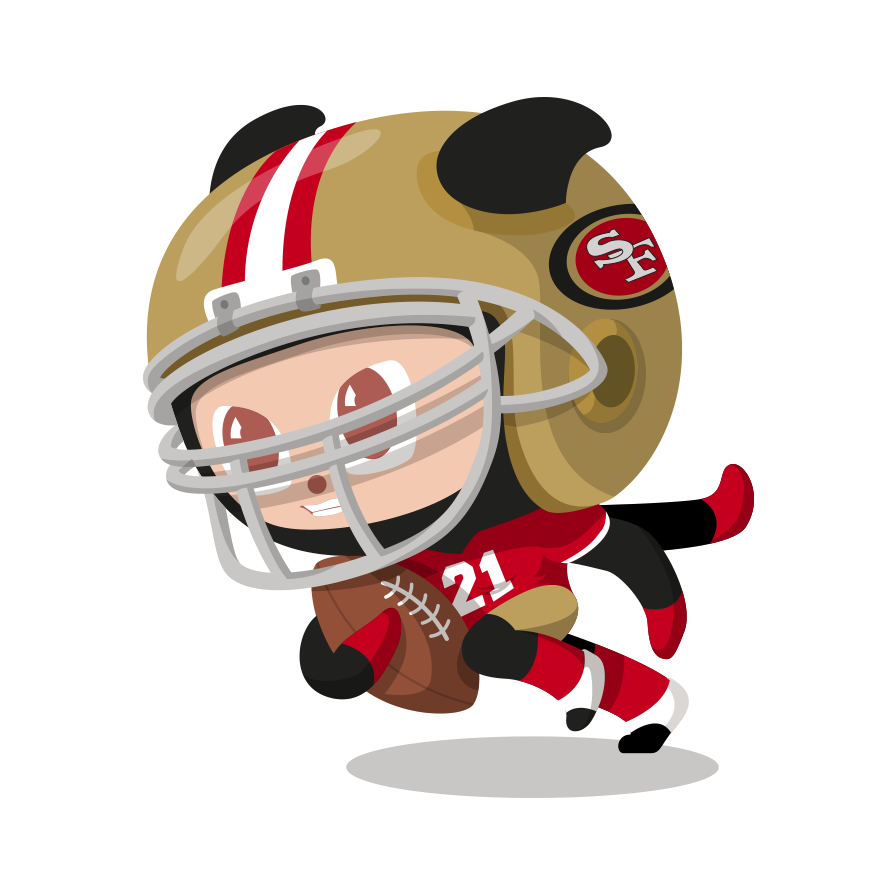 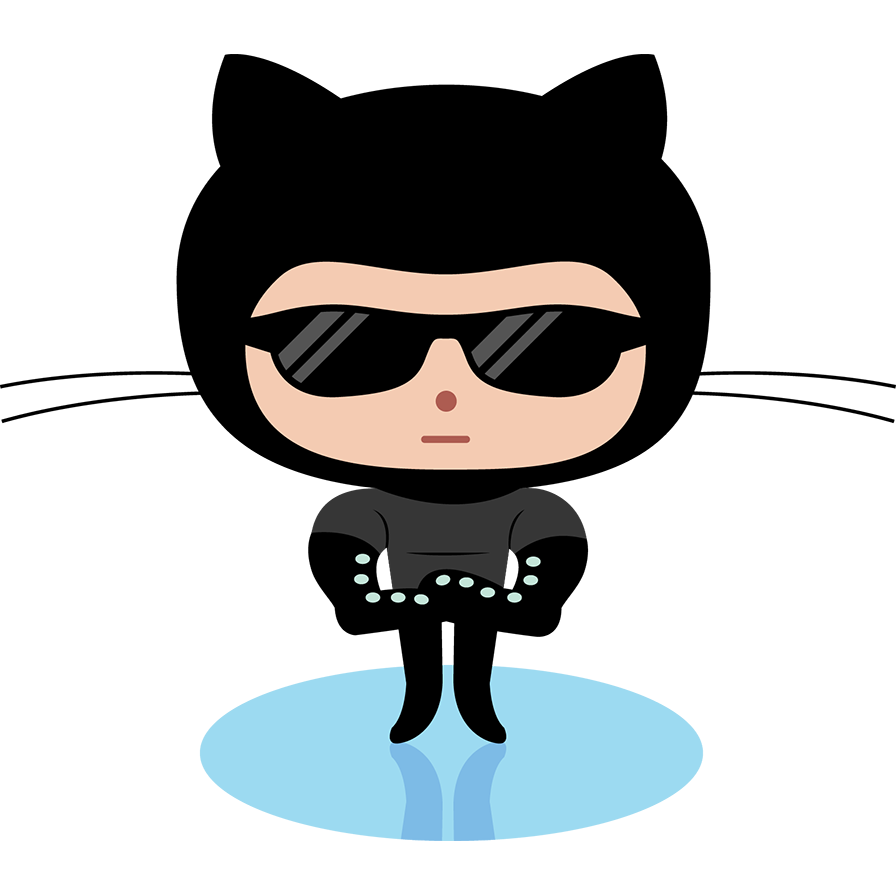 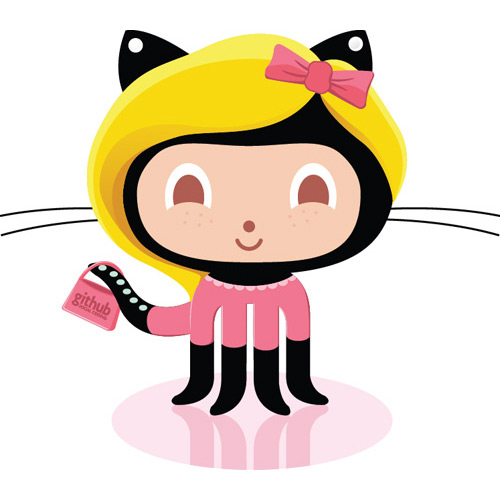 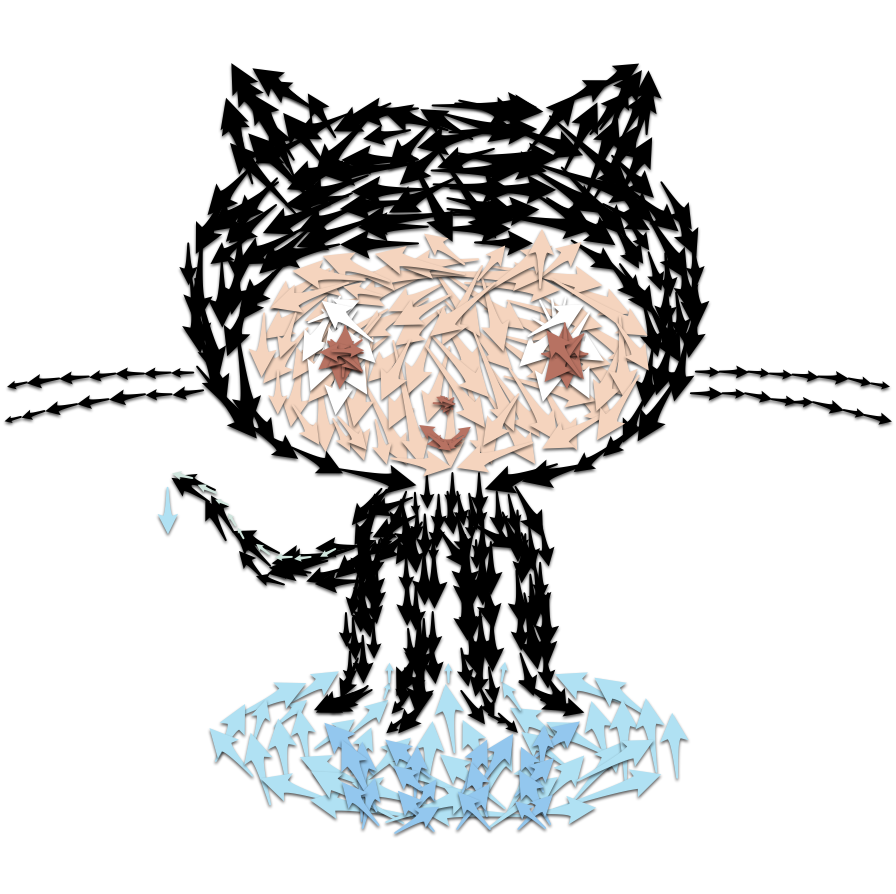 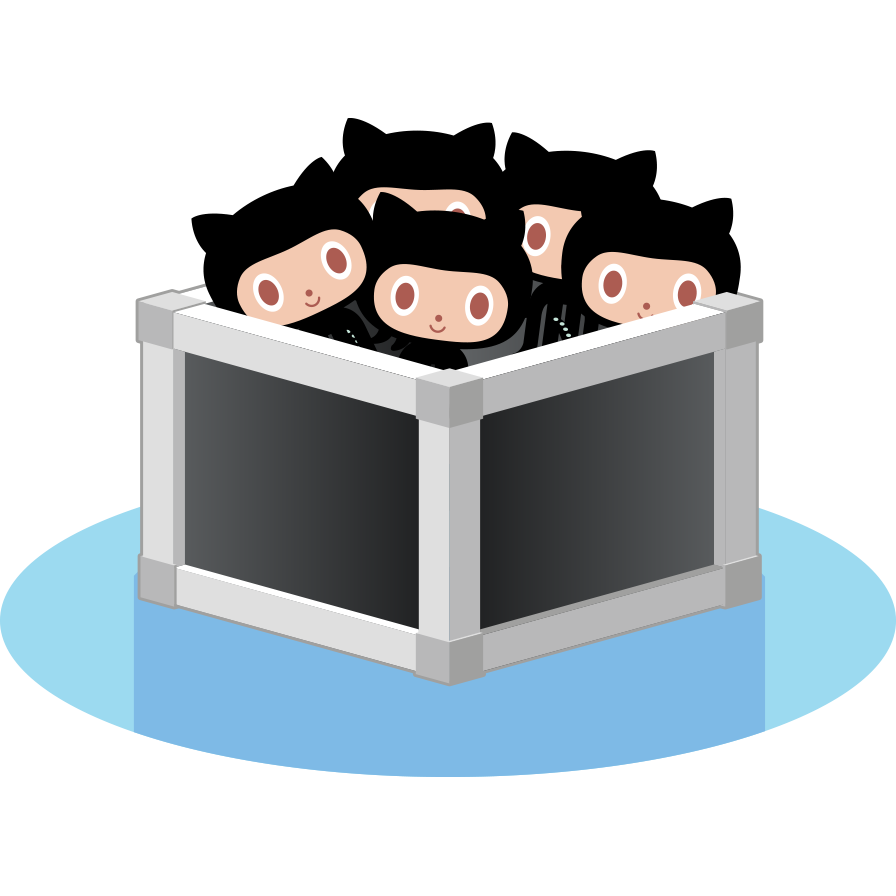 Fragmentation
Productivity
Web Interface
THE VALUE IN REVIEW
Adoption
Communication
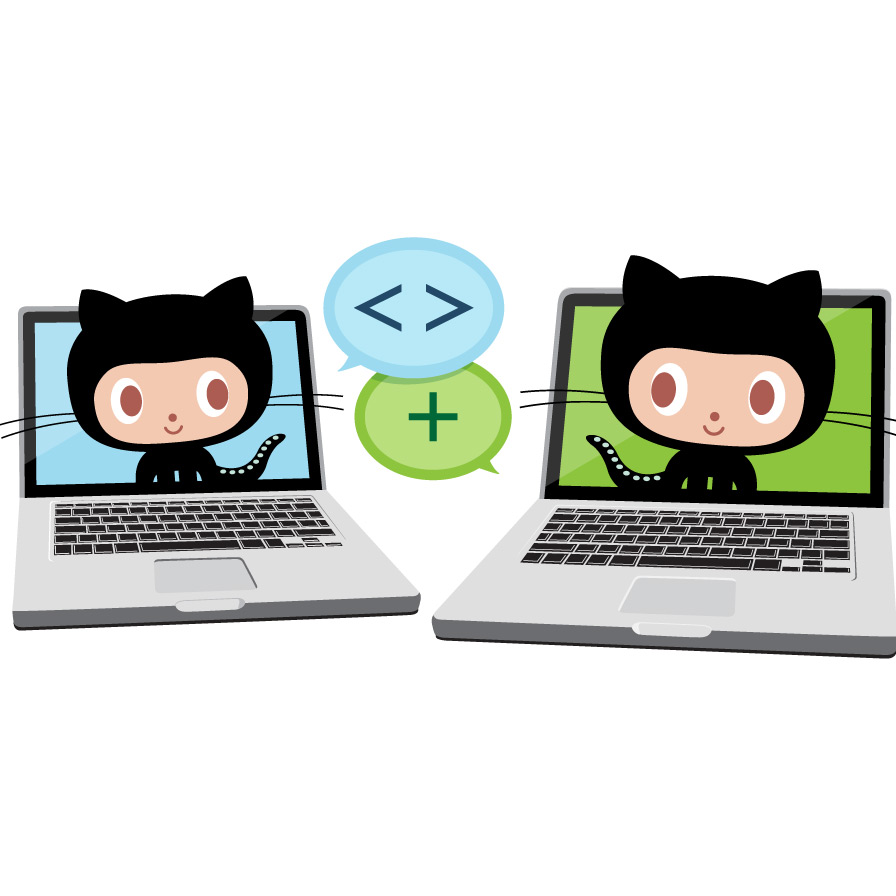 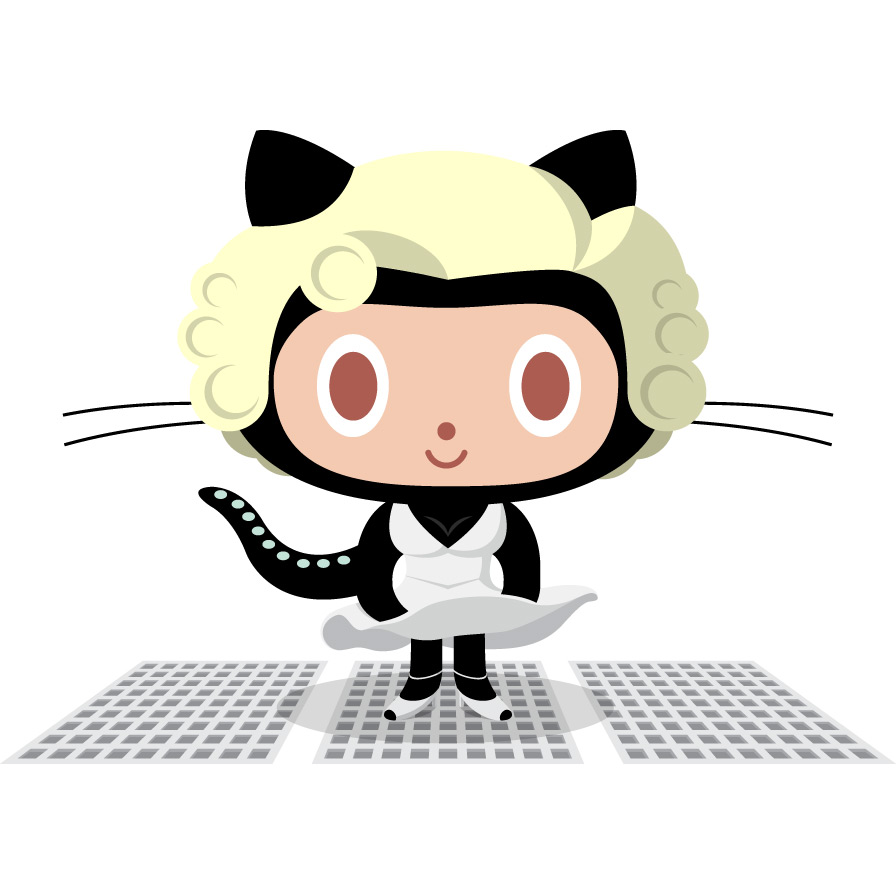 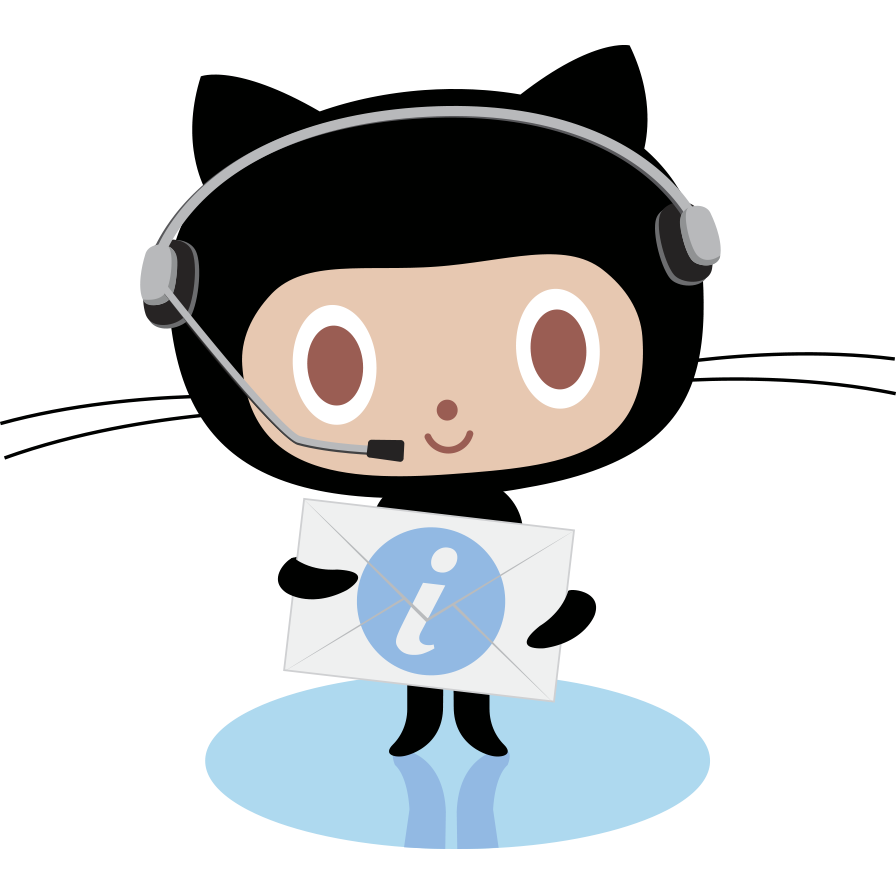 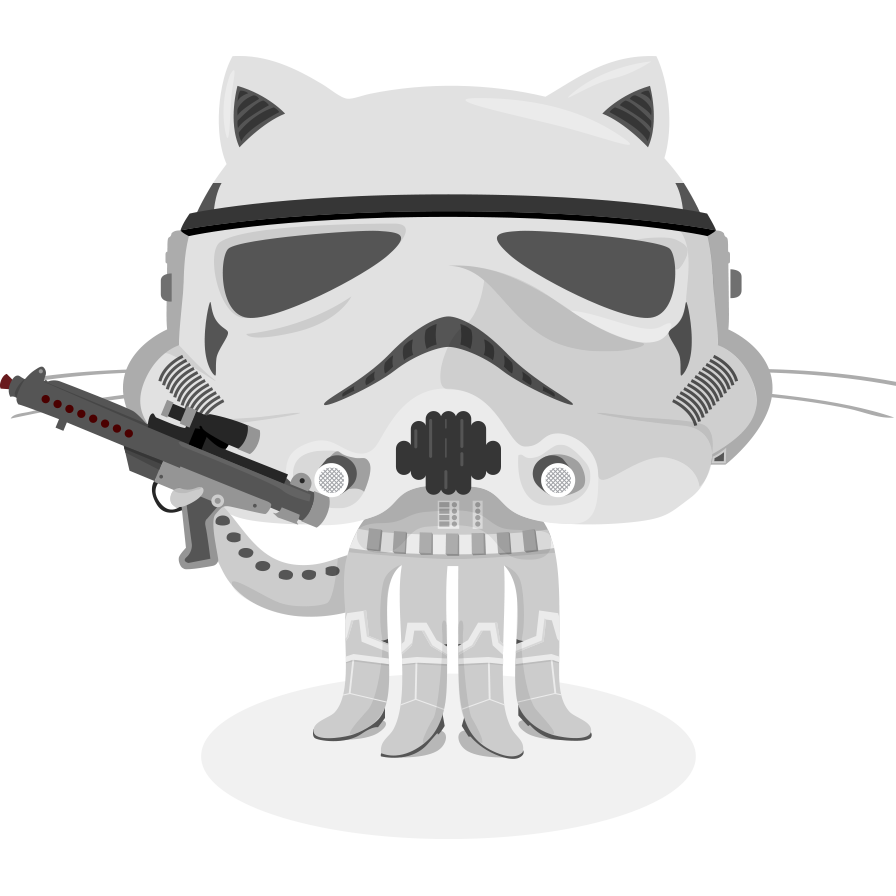 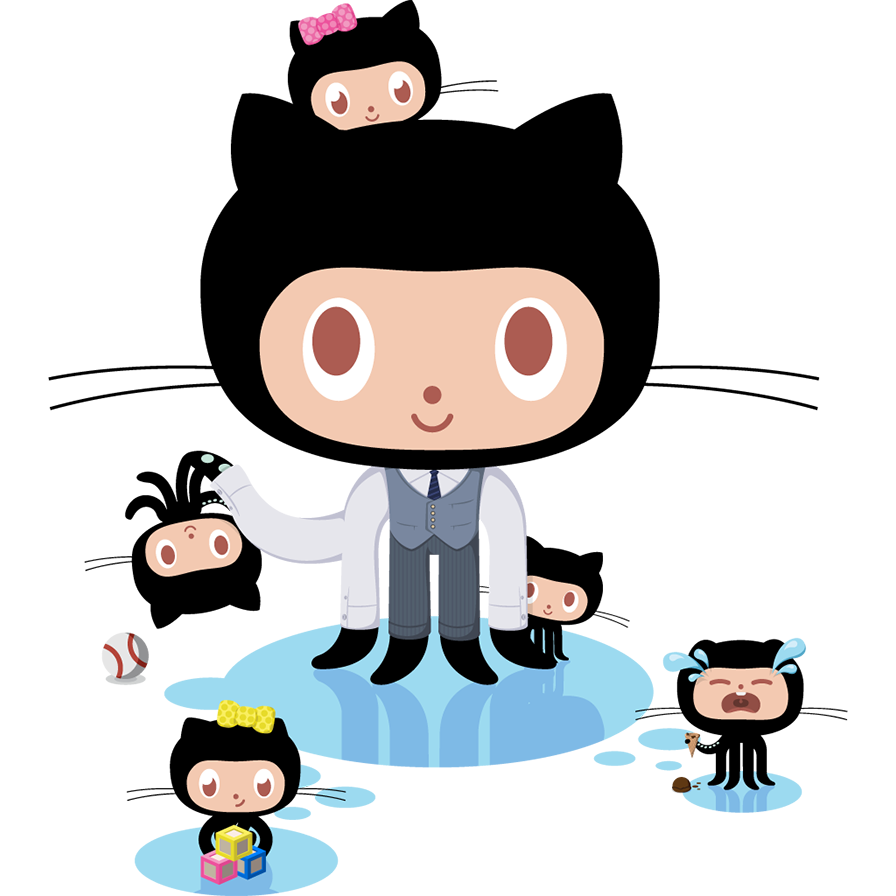 Quality
Collaboration
Security
TAKE HOME
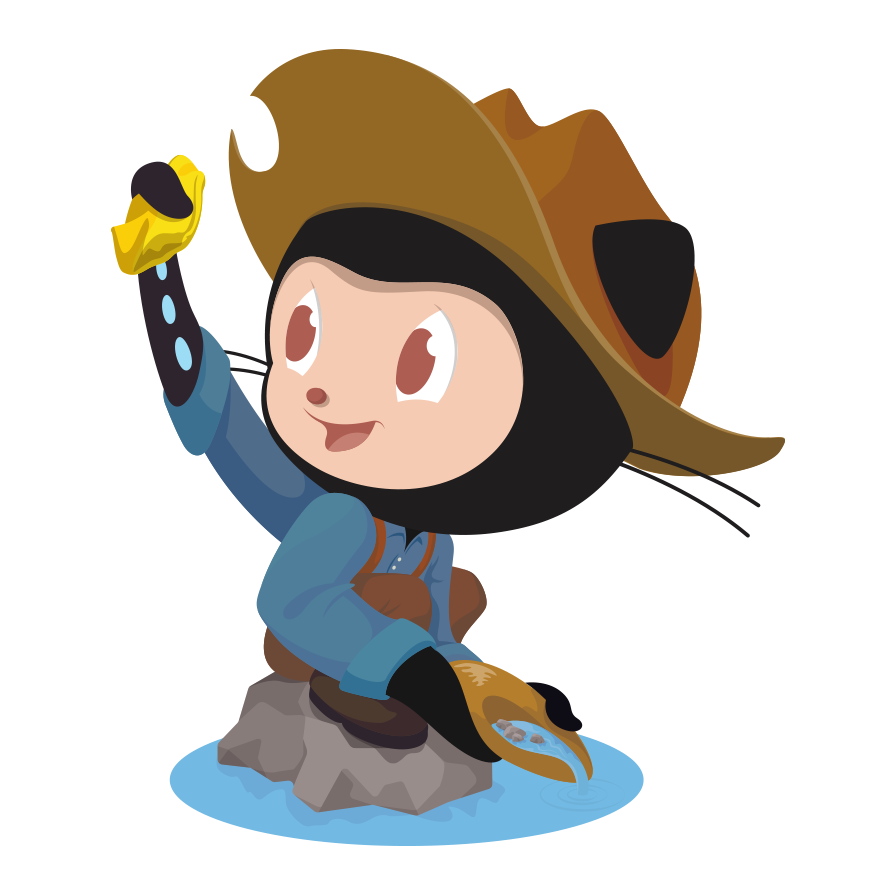 Github provides a lot of value!
PEOPLE CARE
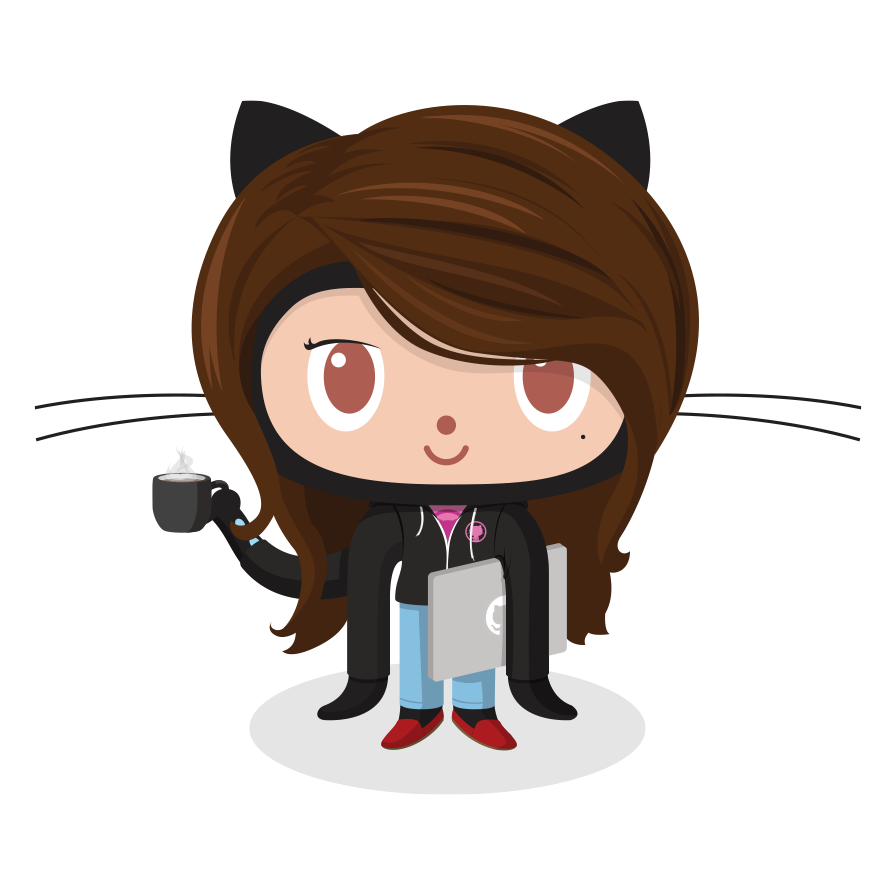 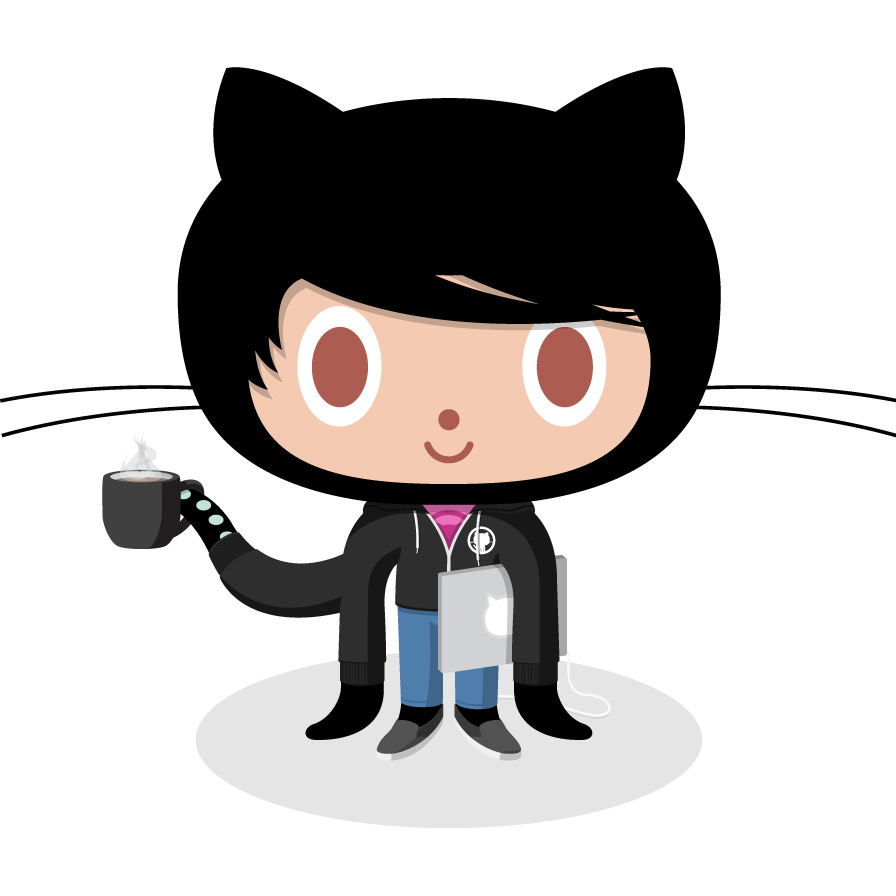 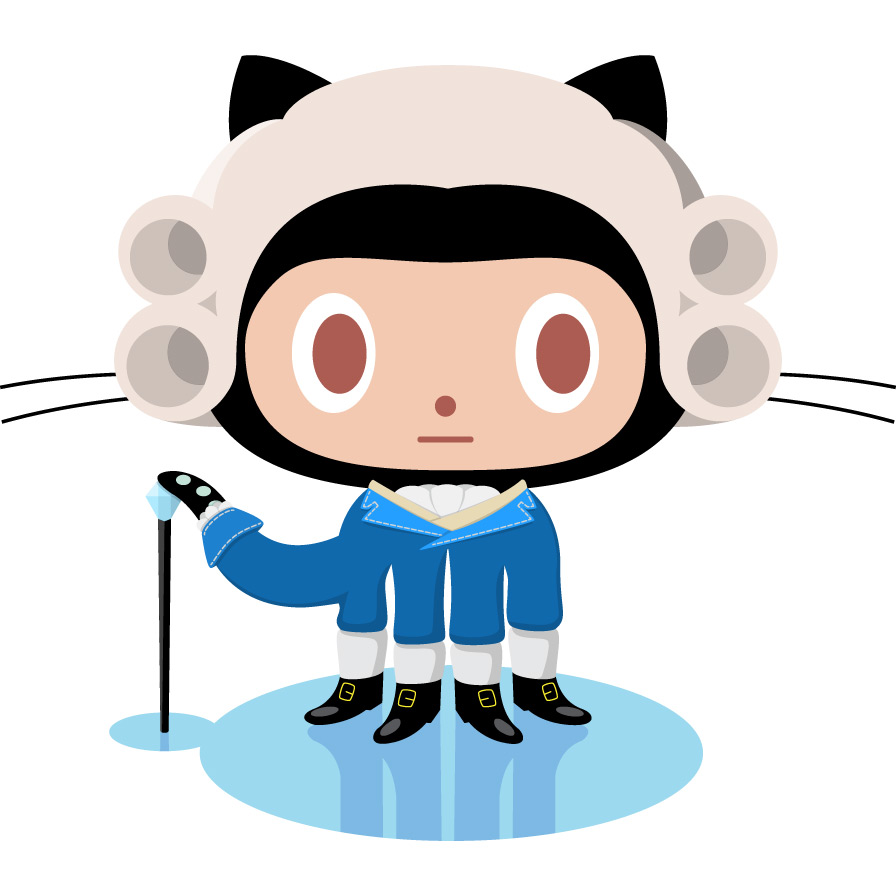 This is important to many people!
GITHUB YES PLEASE
WCM survey had 94 replies
Peer to peer had 10
OPINIONS FROM PEOPLE WHO CARE
I like this.
04
This topic is the first useful thing I have seen on yammer.
01
Love the potential networking and sharing of creativity.
This would be a welcome resource for code-sharing in and among UF projects.
02
05
This would greatly benefit all of UFIT and would be worth any expense.
I think it is short sighted for UFIT to not try to centralize and protect the code that is being written to conduct official UF business.
03
06
A LOT OF THANKS
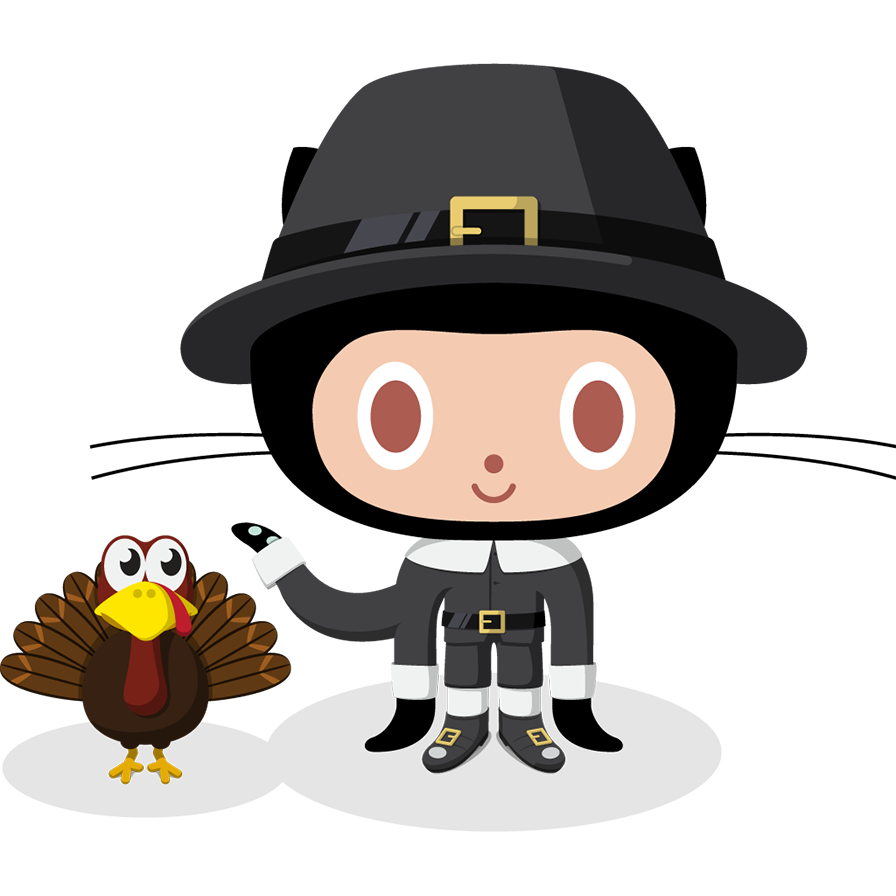 A LOT OF THANKS
Thanks for taking this initiative. I support this effort.
I really want the push for Github for the Enterprise to be successful.
Thank you again for taking the time and effort to make this process more visible.
Thank you!
Great job you have my appreciation!
Thanks for putting this together!
[Speaker Notes: These people did not have to take the time out of their busy schedules to thank me.]
PEERS AROUND CAMPUS
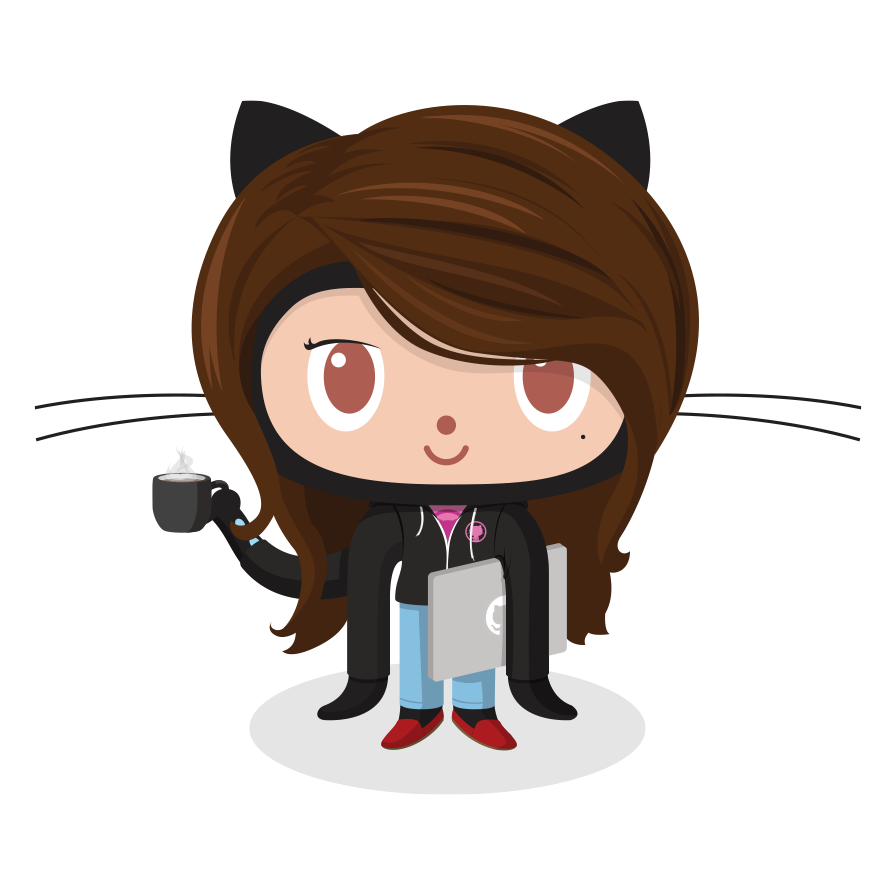 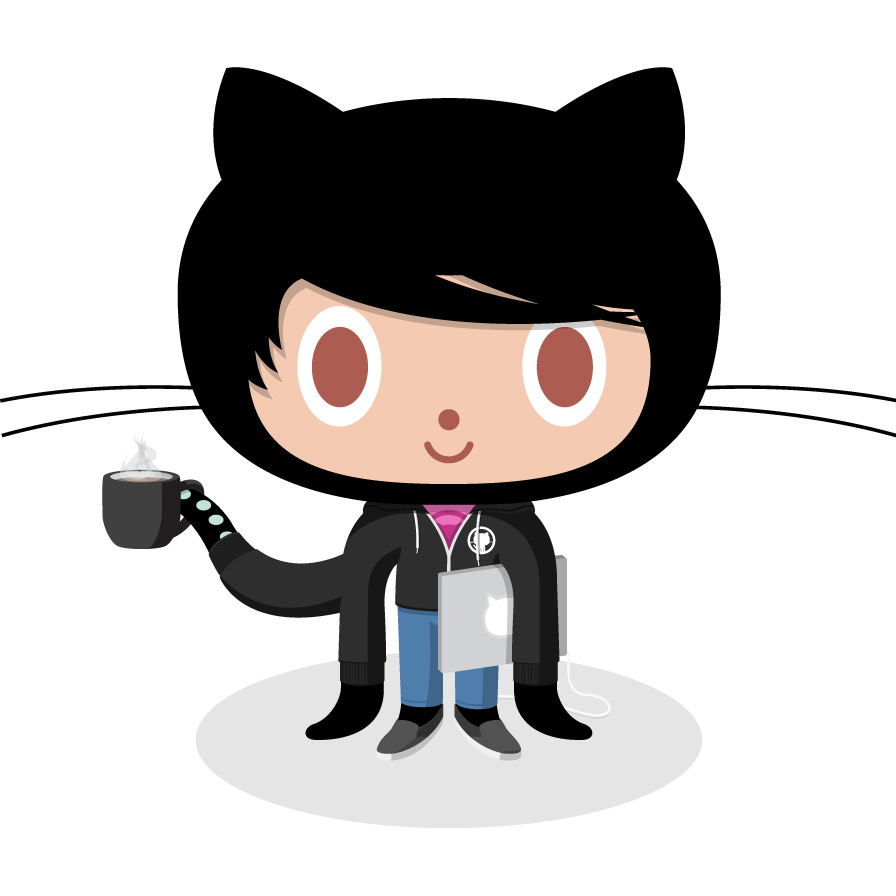 I hope it gets funded! It would be awesome! Thank you!
IF THEY WERE HERE
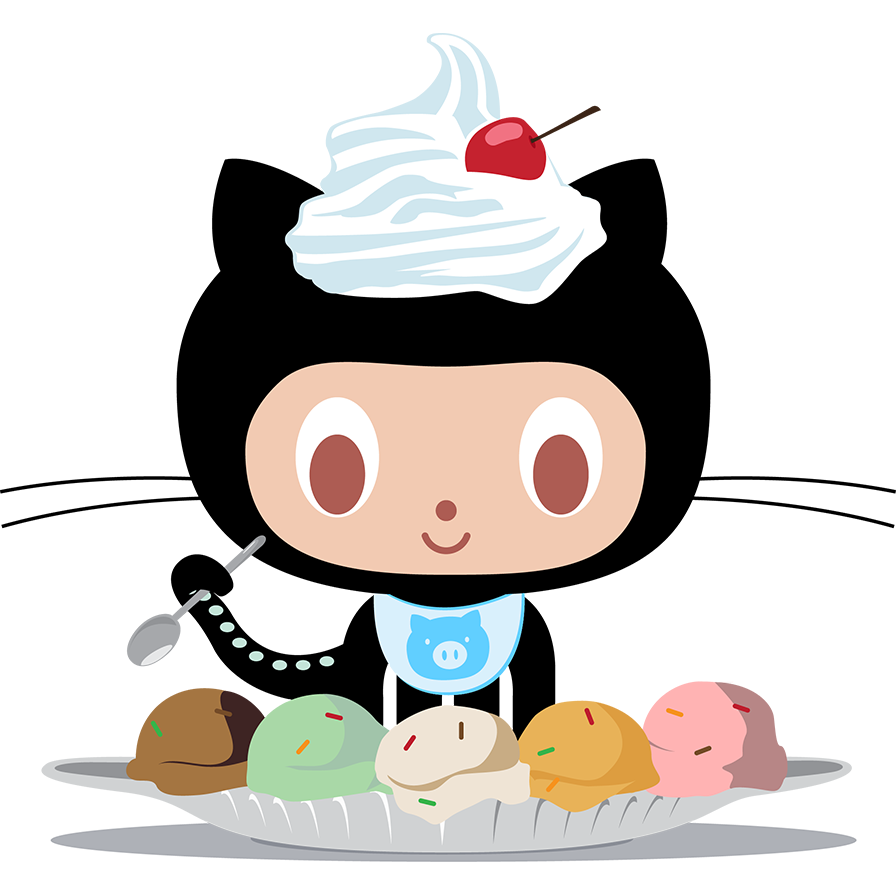 They might say pretty please with a 
cherry on top!
TAKE HOME
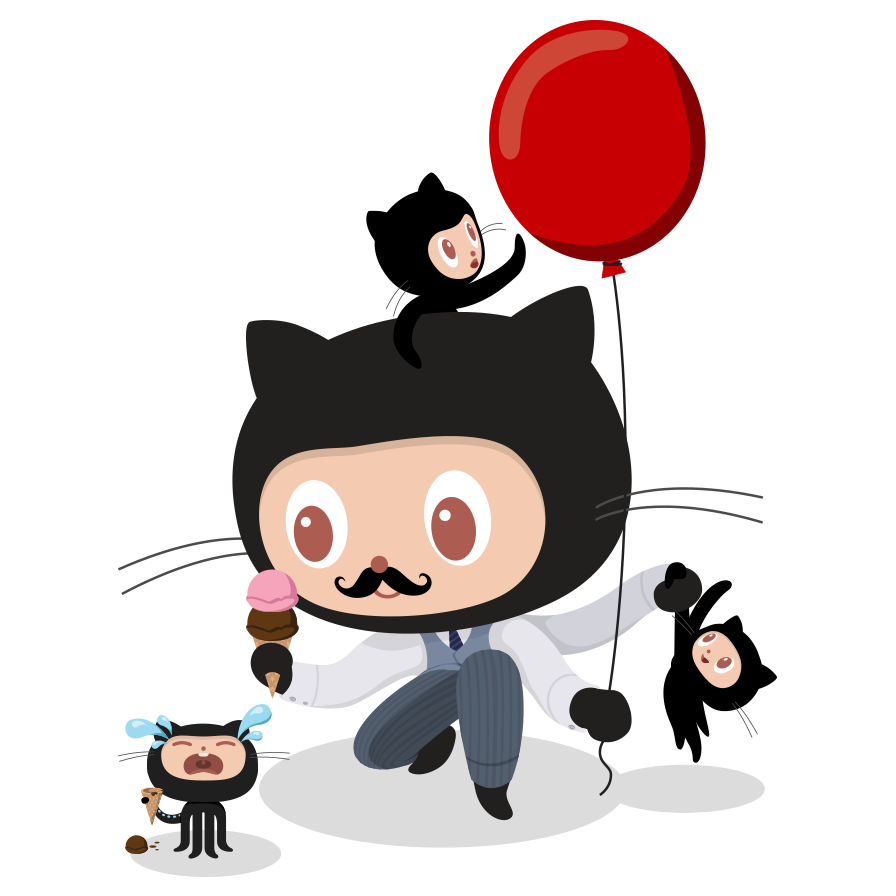 People care!
LETS IMAGINE A FUTURE
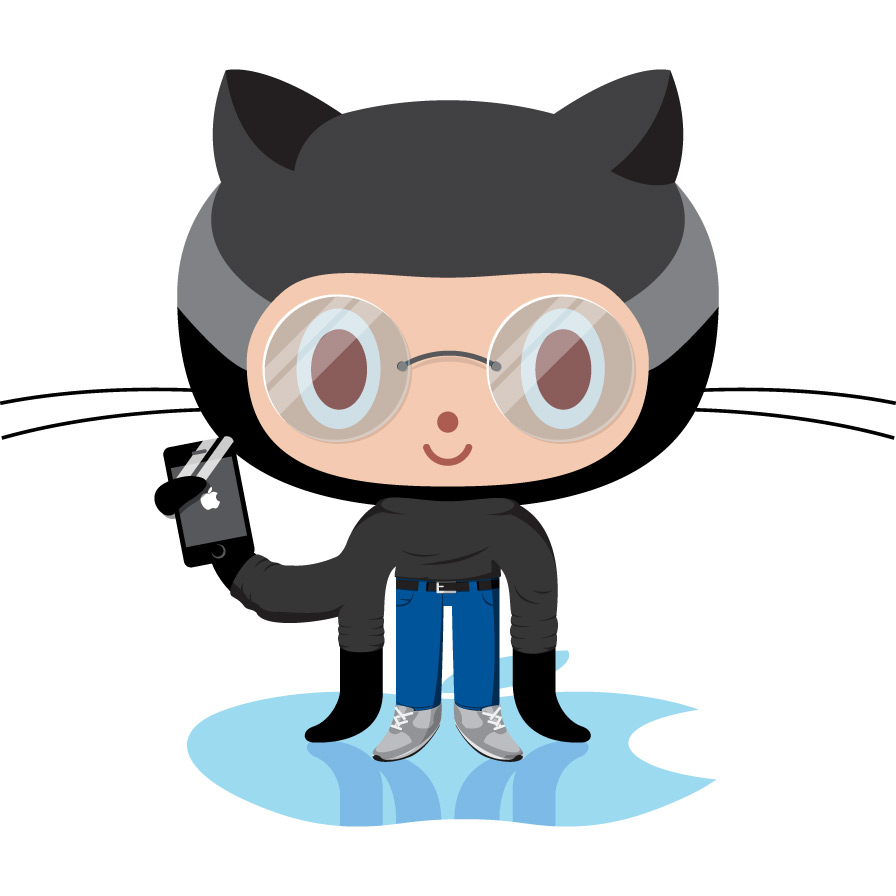 Where we put it all together!
- put your imagination glasses on
GITHUB IS APPROVED
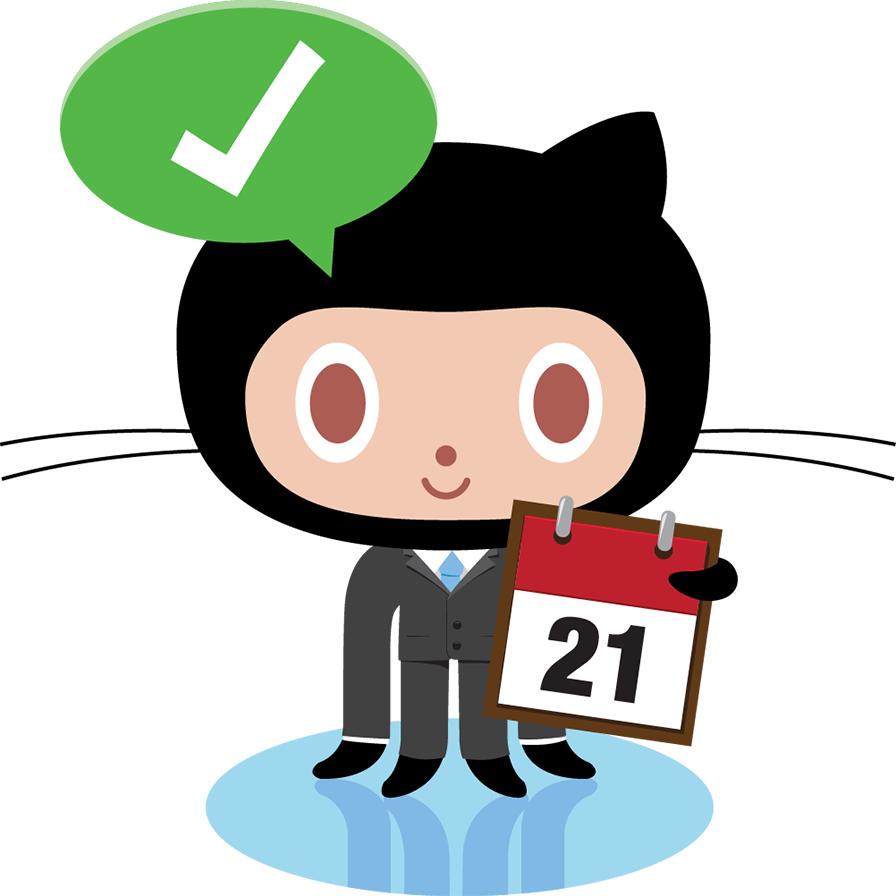 A SYMBOL FOR COLLABORATION
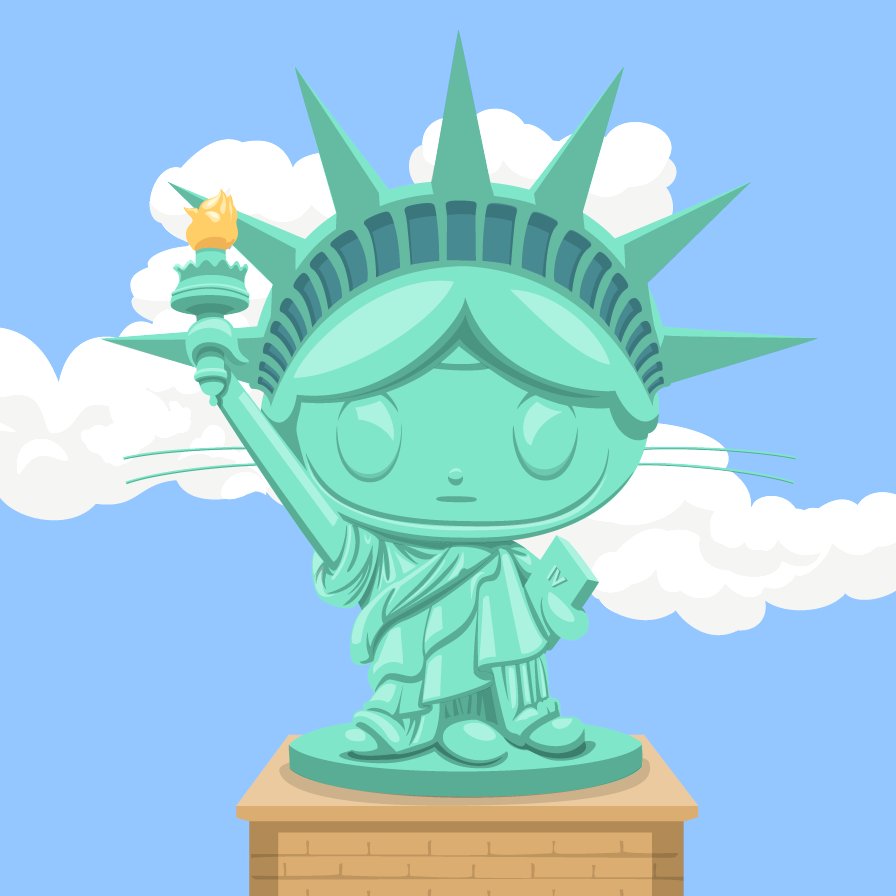 EVERYONE CELEBRATES
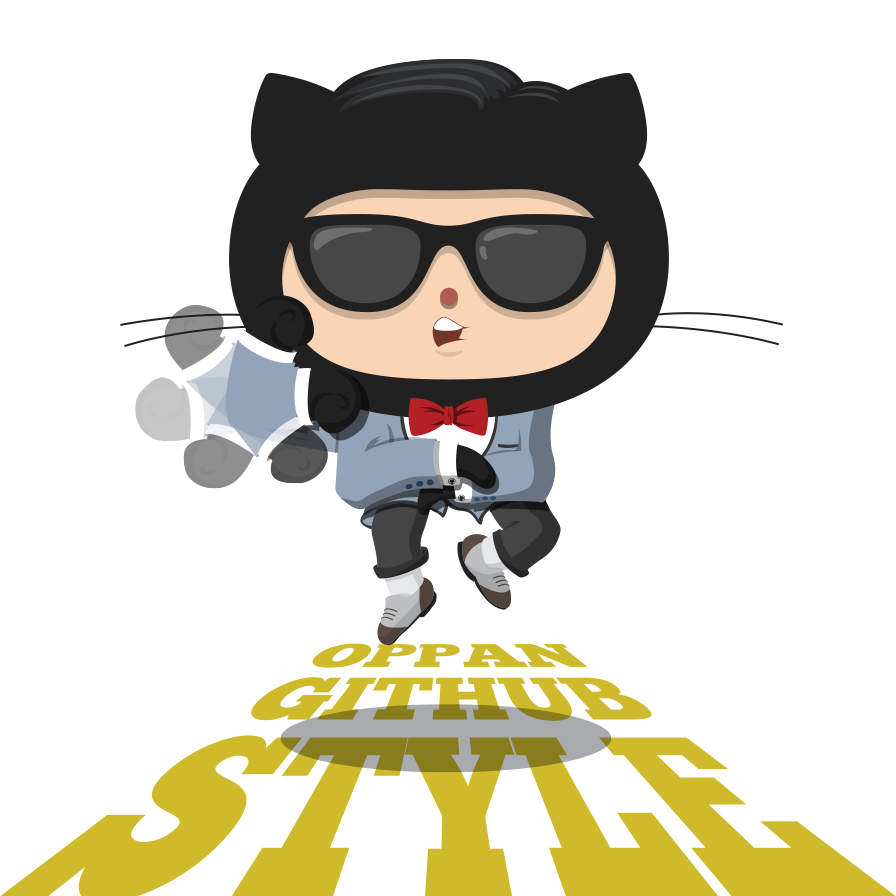 1 ODD SIDE EFFECT
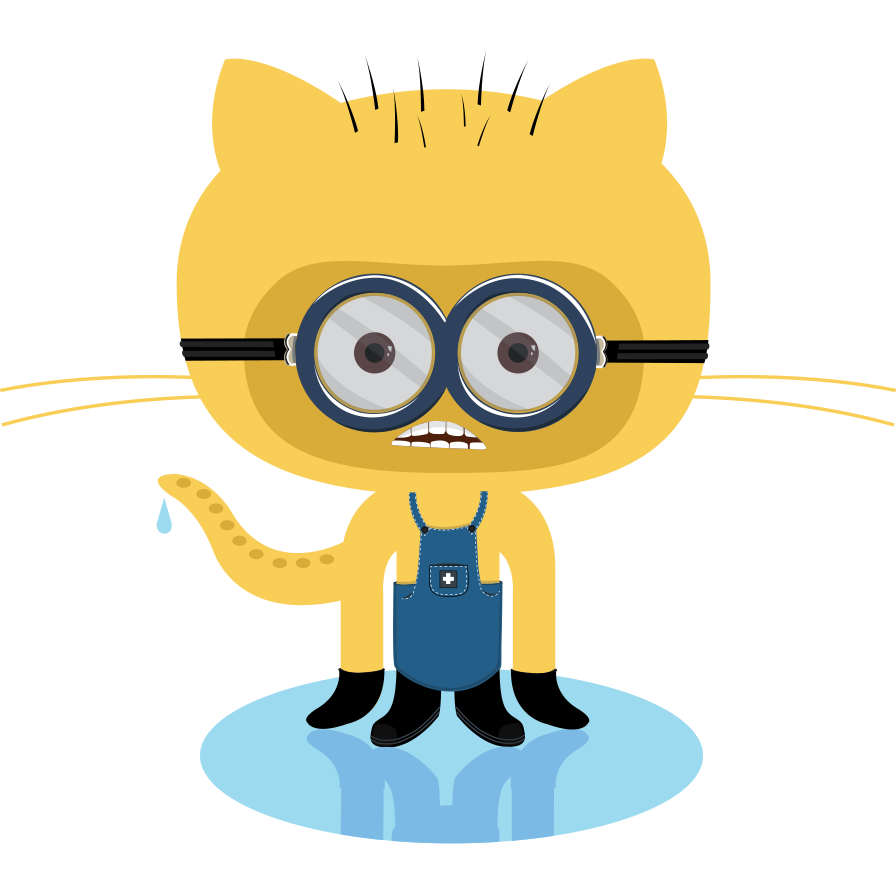 What could it be?
DEVELOPER HAPPINESS
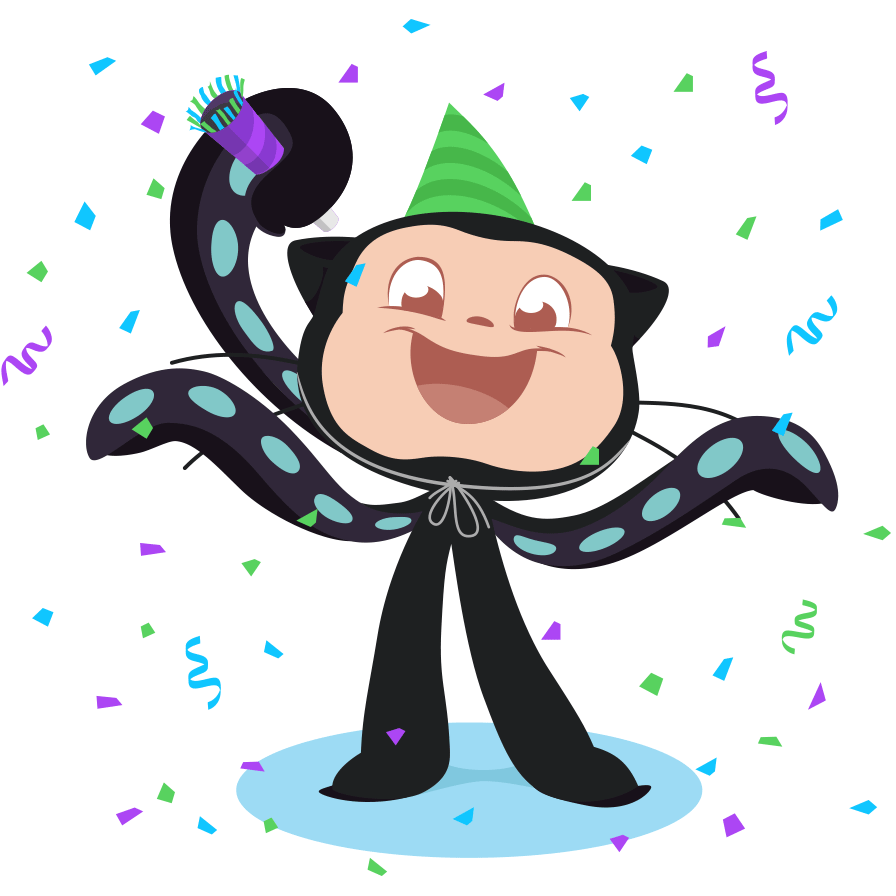 Increases
[Speaker Notes: Github hosting lowers barriers to entry skill wise. We know that adoption has huge benefits on productivity & quality]
DEVELOPER HAPPINESS
3x MORE CREATIVE
31% MORE PRODUCTIVE
- Harvard Business Review
GOODBYE FRAGMENTATION
GIT
SVN
NOTHING
OTHER
GITHUB
BITBUCKET
GITLAB
OTHER
GOODBYE REINVENTING THE WHEEL
WE GET A LOT OF VALUE
Access
Hosting
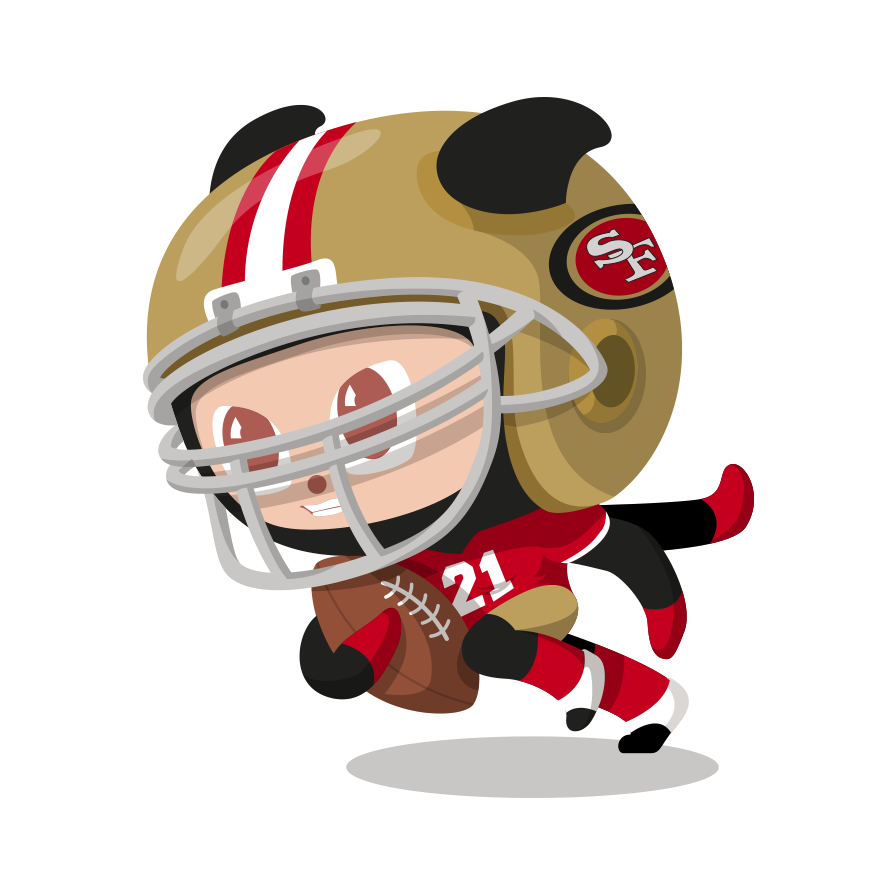 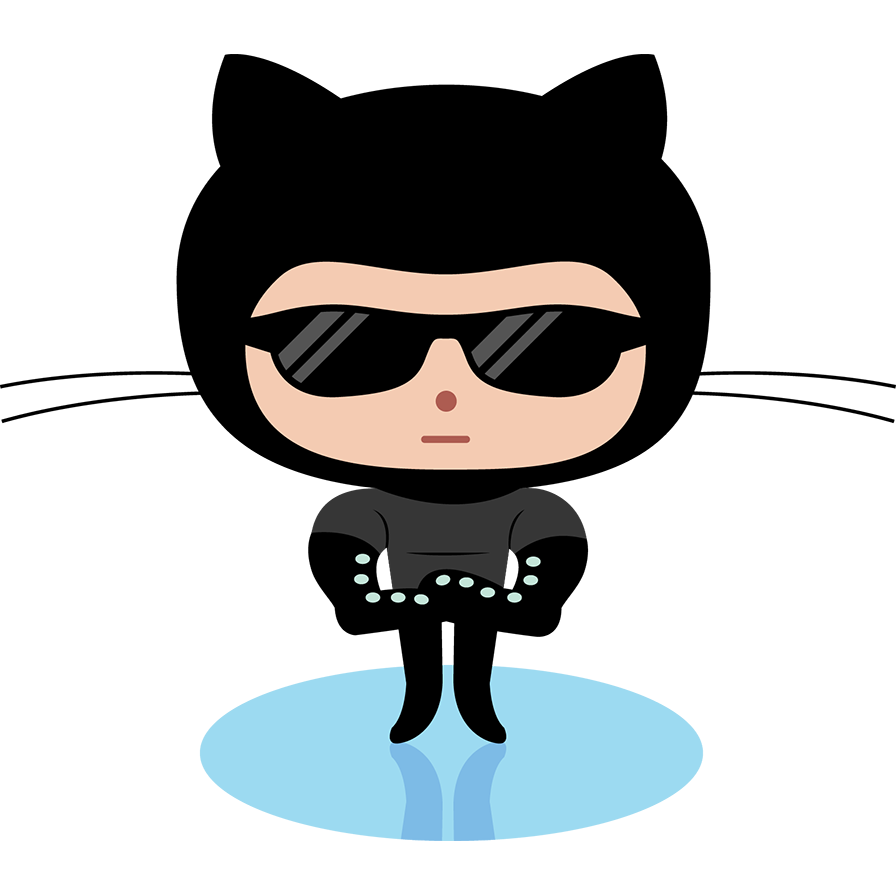 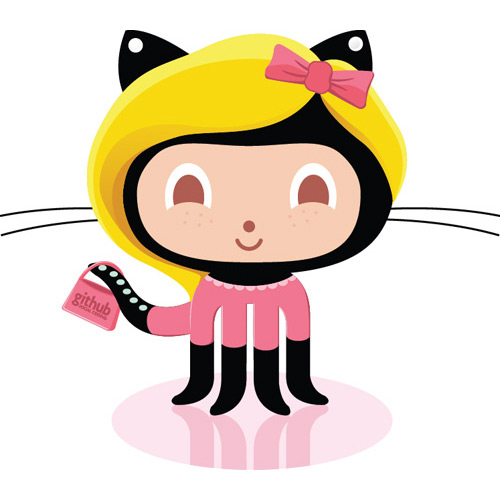 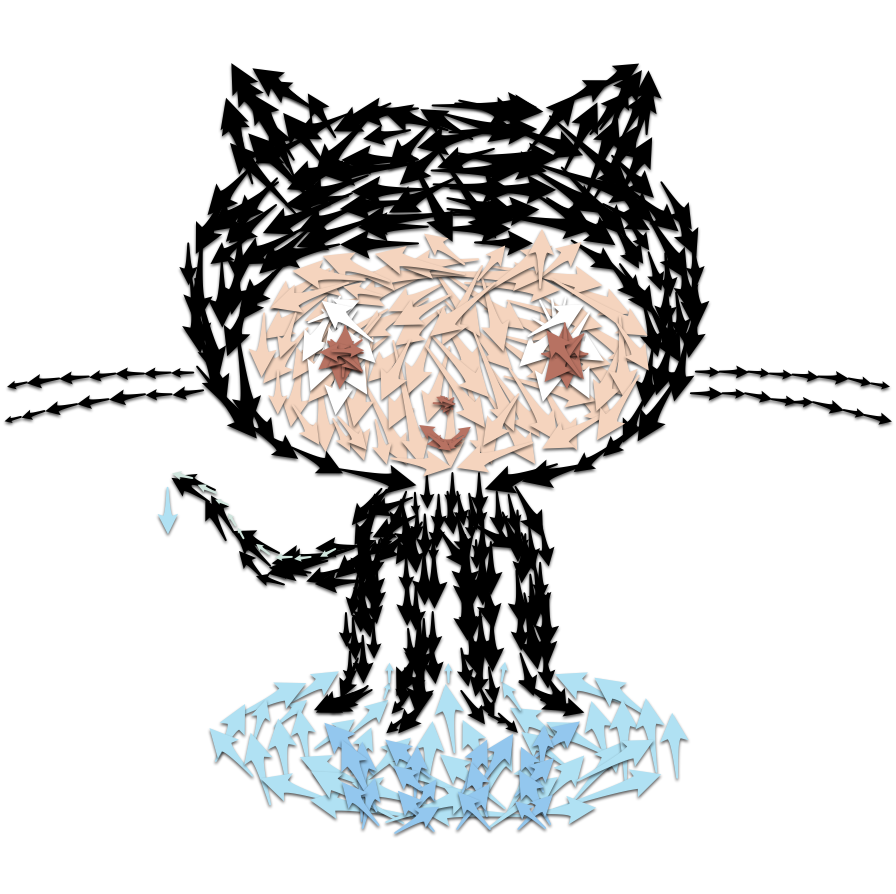 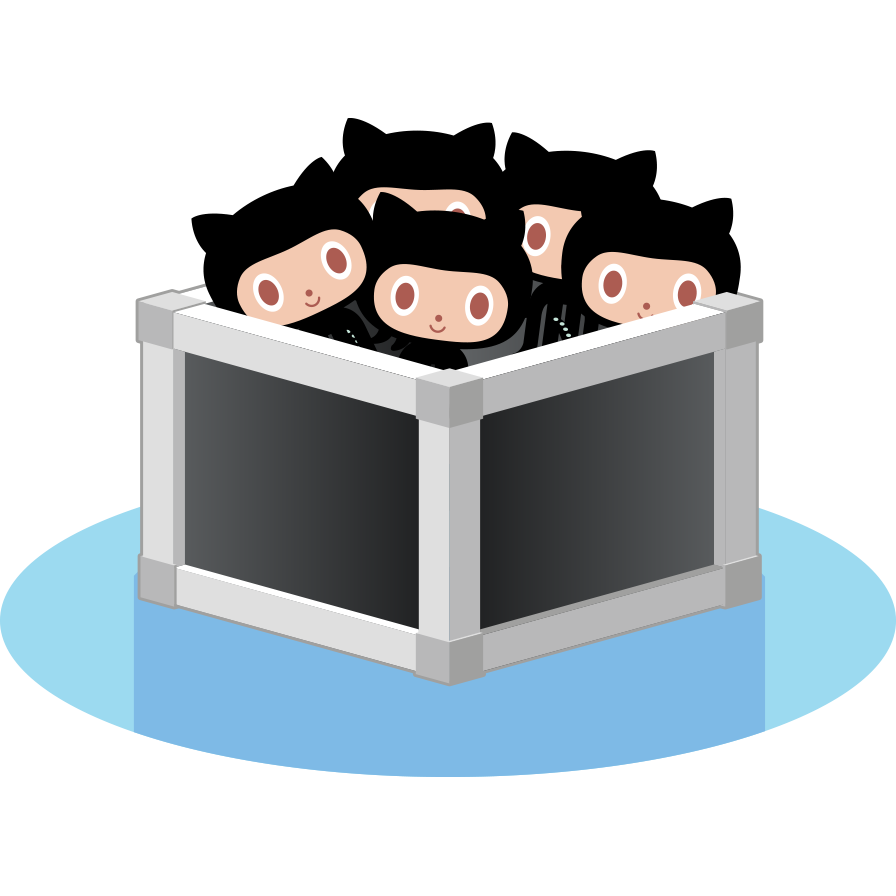 Fragmentation
Productivity
Web Interface
A LOT OF VALUE
Adoption
Communication
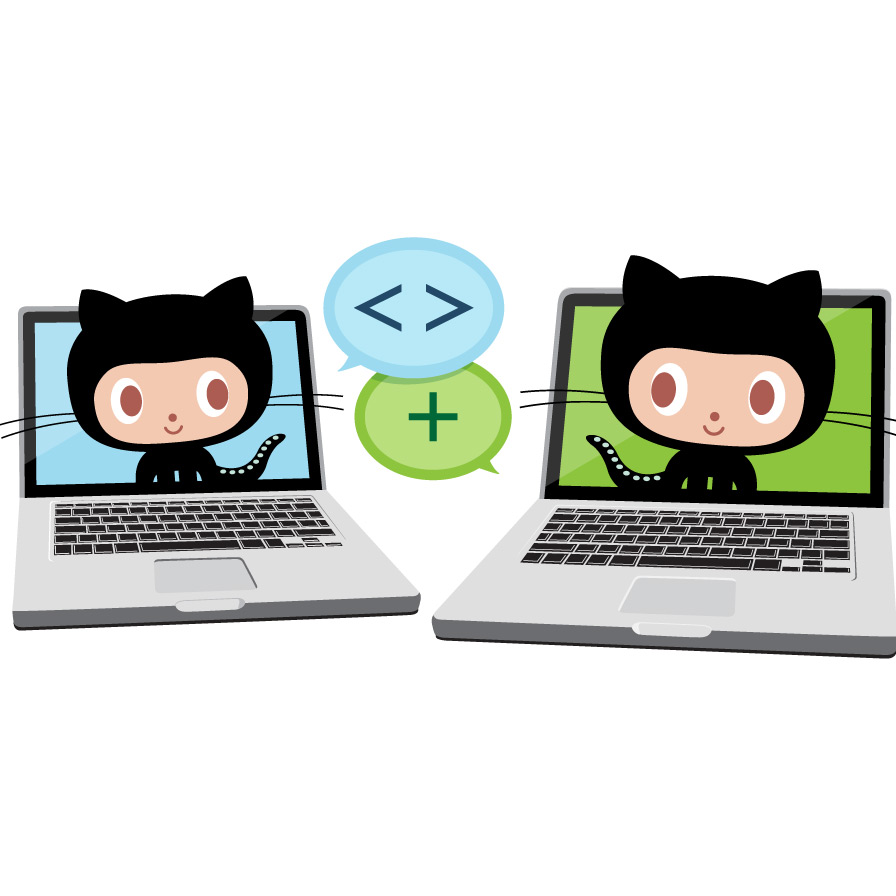 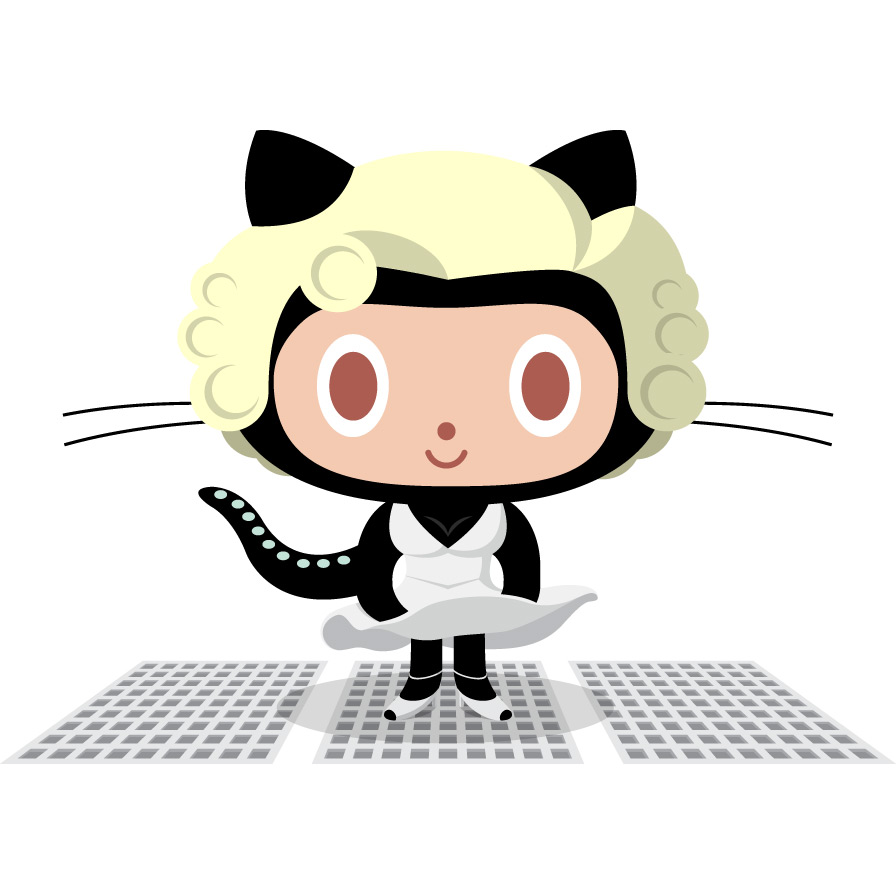 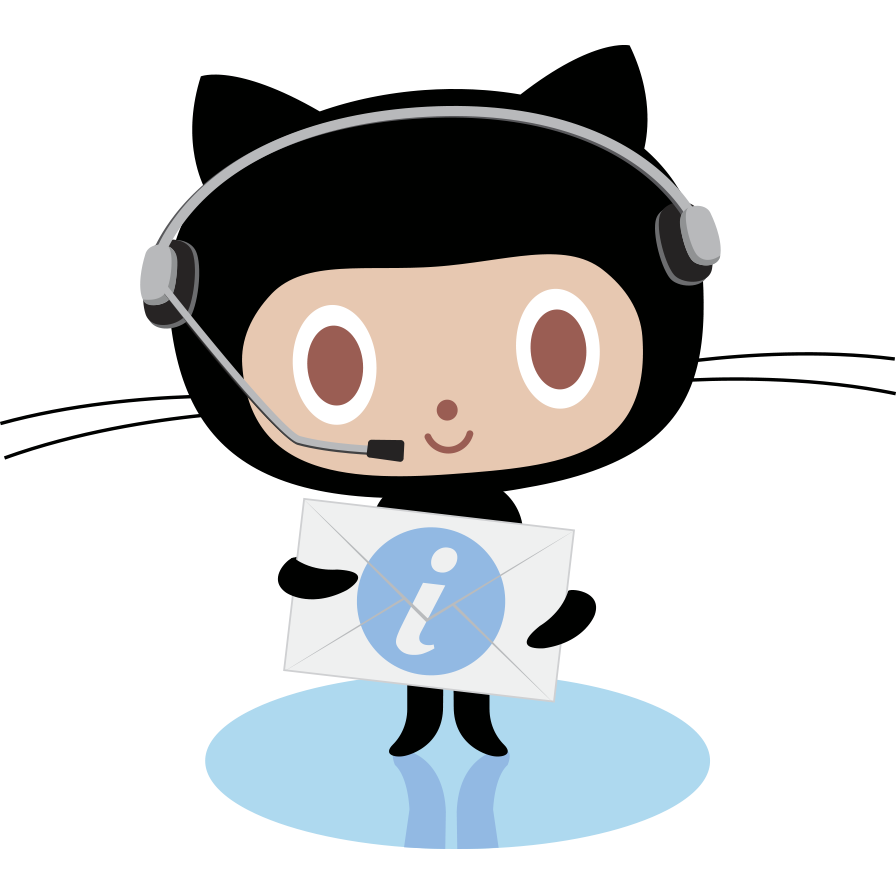 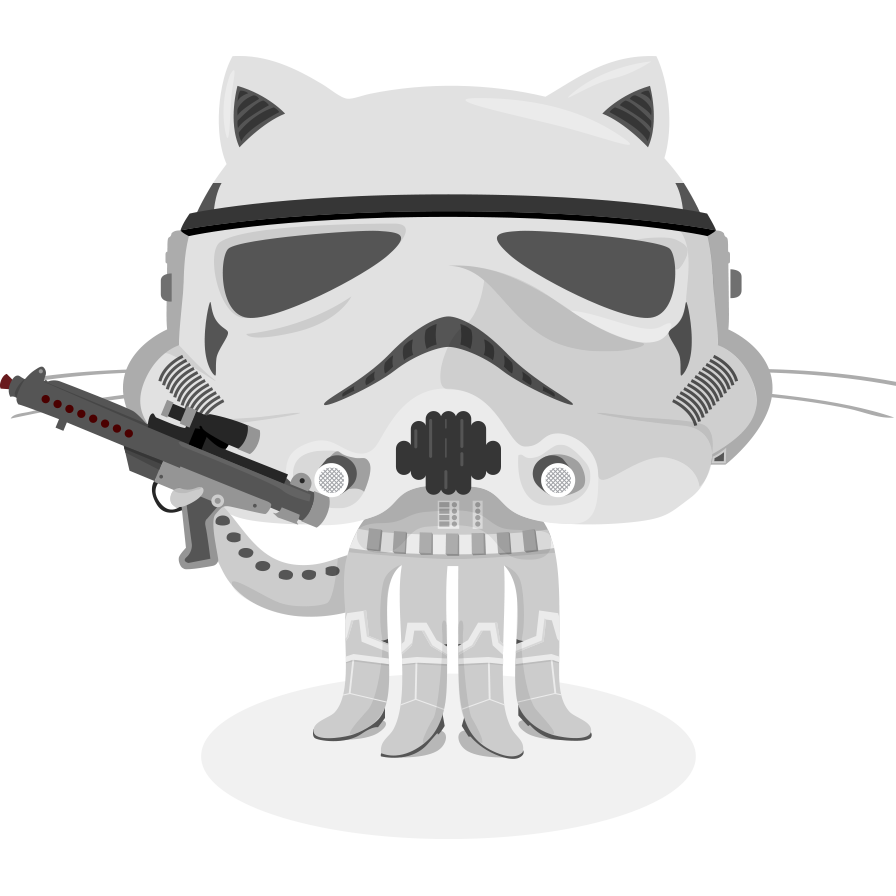 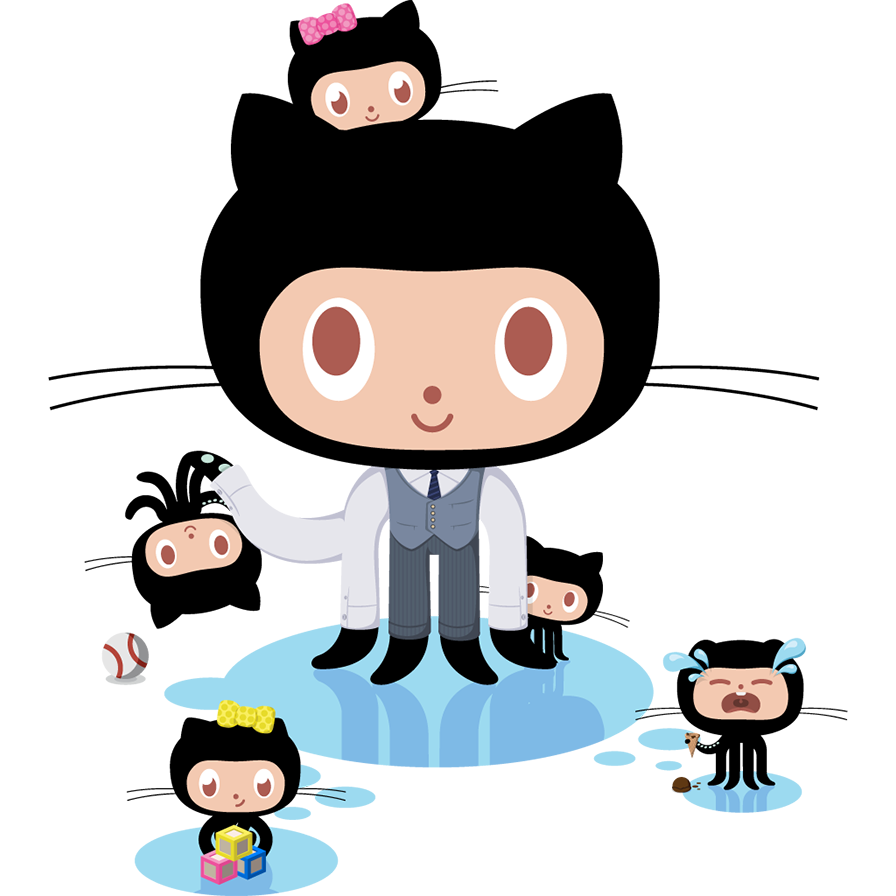 Quality
Collaboration
Security
IFAS
WCB
ES
A LOT OF OPPORTUNITY
TO SOLVE PROBLEMS AND SHARE SOLUTIONS
So others don’t have to reinvent the wheel
USING A COMMON LANGUAGE/TOOL
GIT
GITHUB
WORLD
IN A SECURE ENVIRONMENT
UF
LEGEND
SERVERS
CODE
- risk
FOR EMPOWERED DEVELOPERS
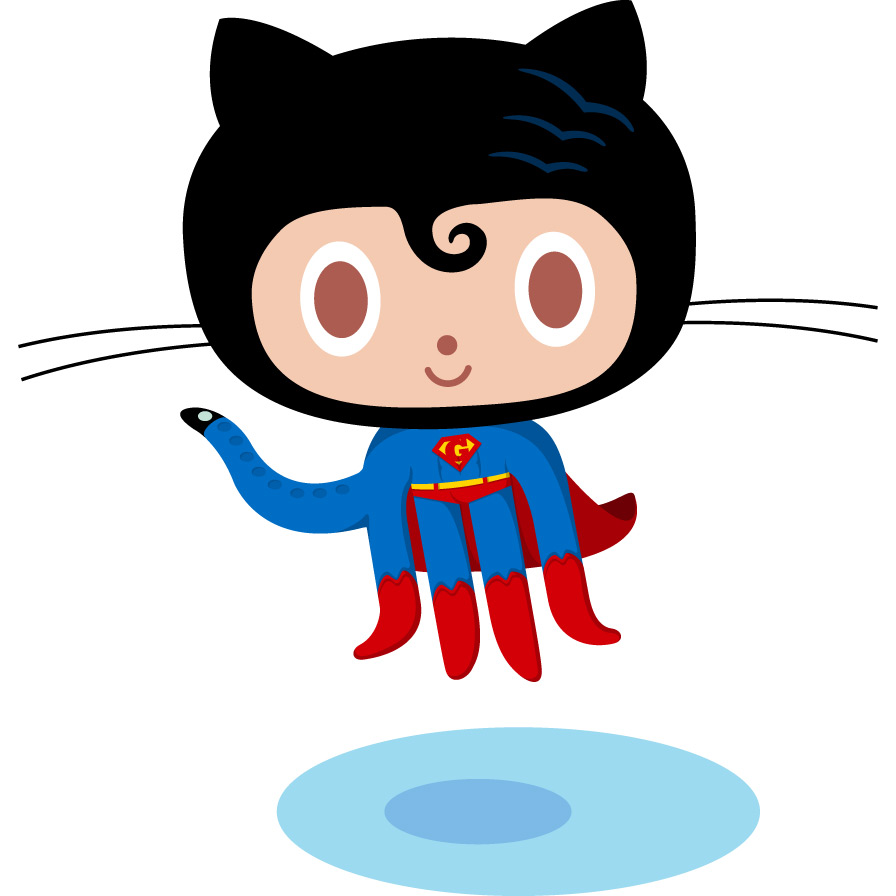 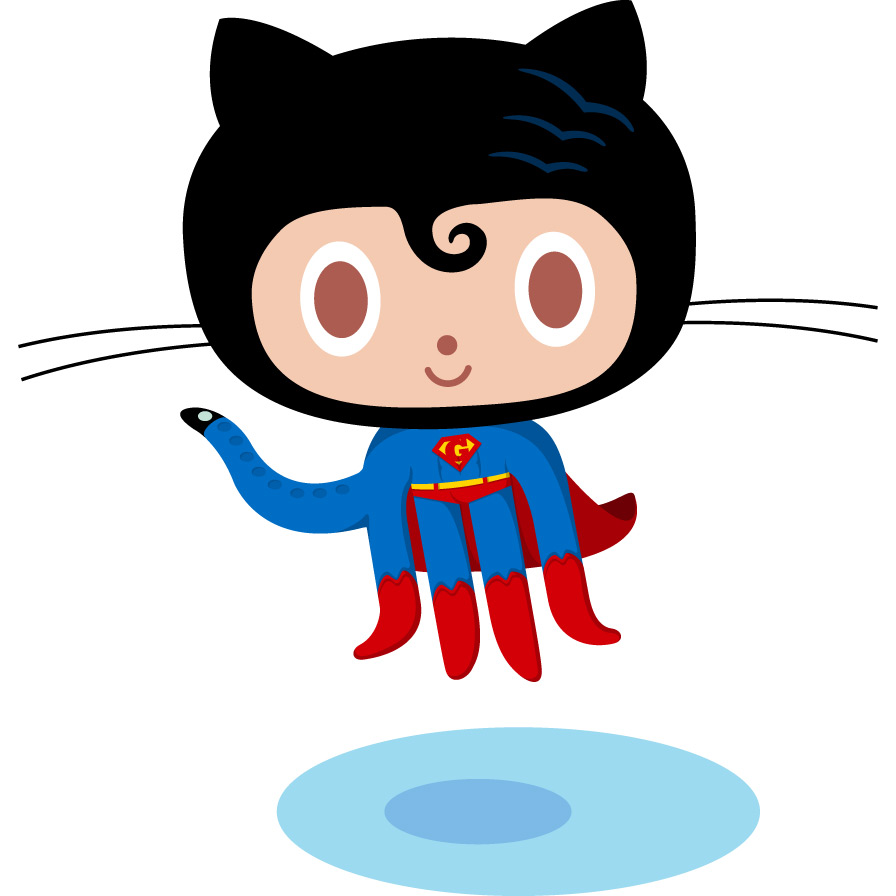 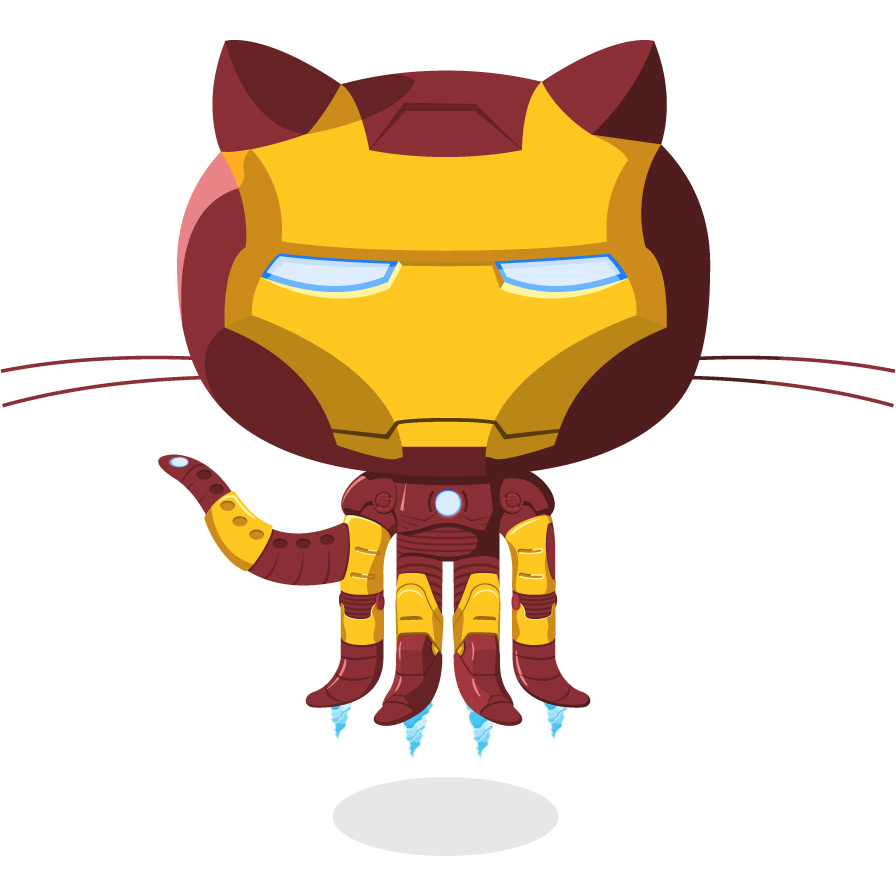 To build some extraordinary things!!!
TOGETHER
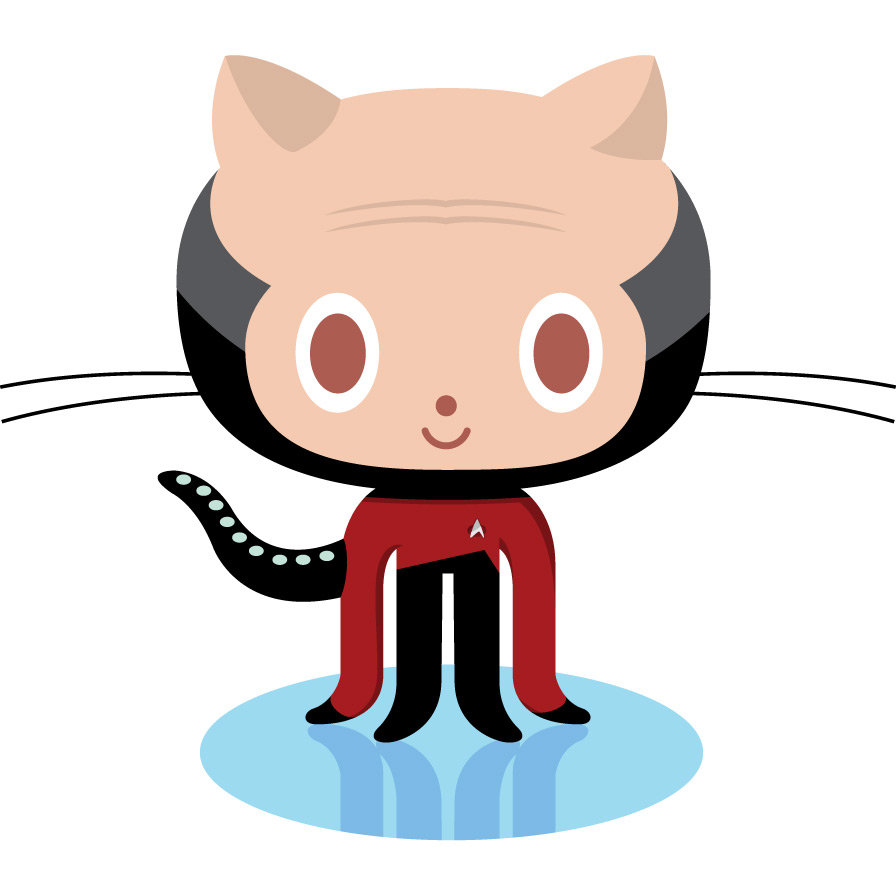 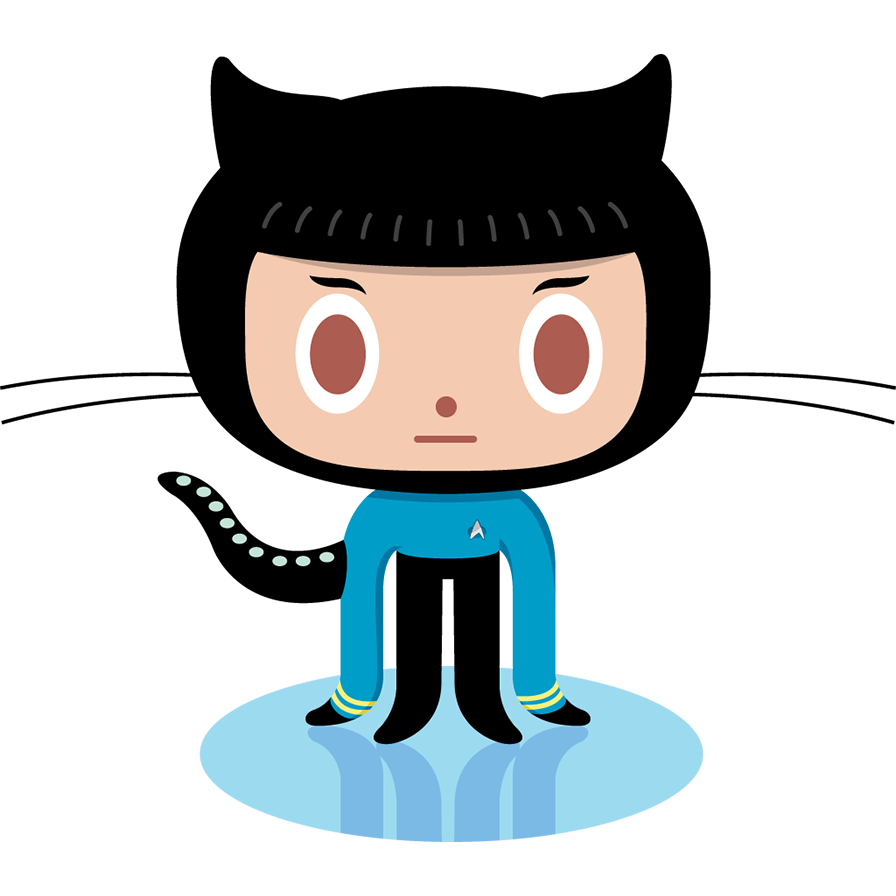 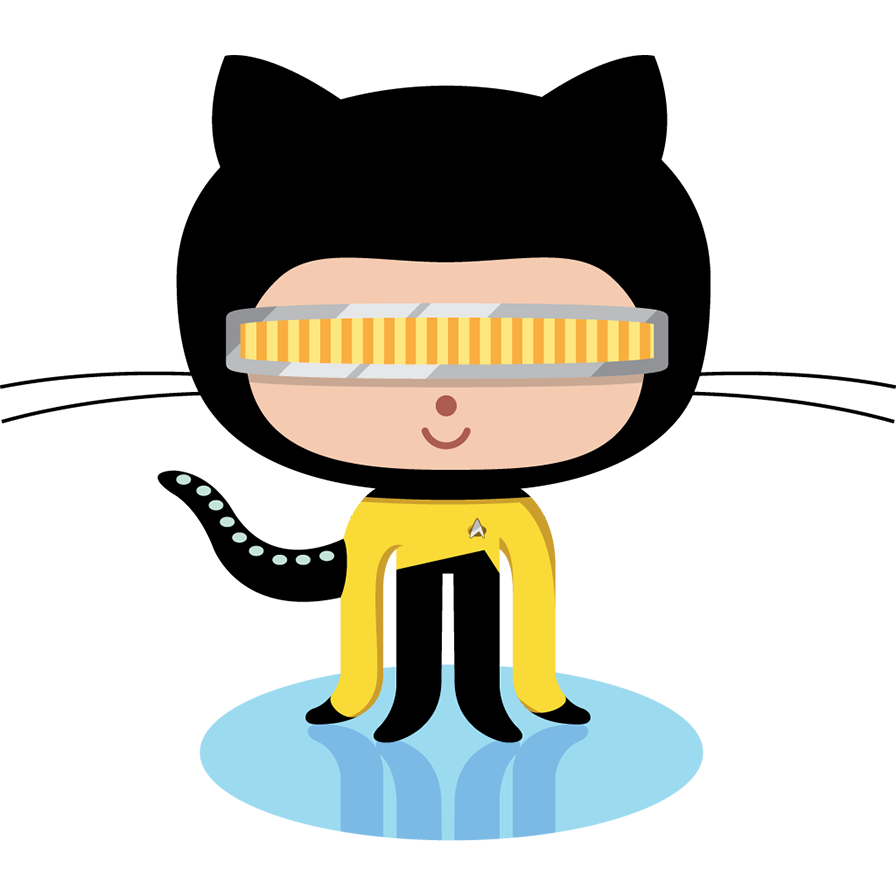 CALL TO ACTION
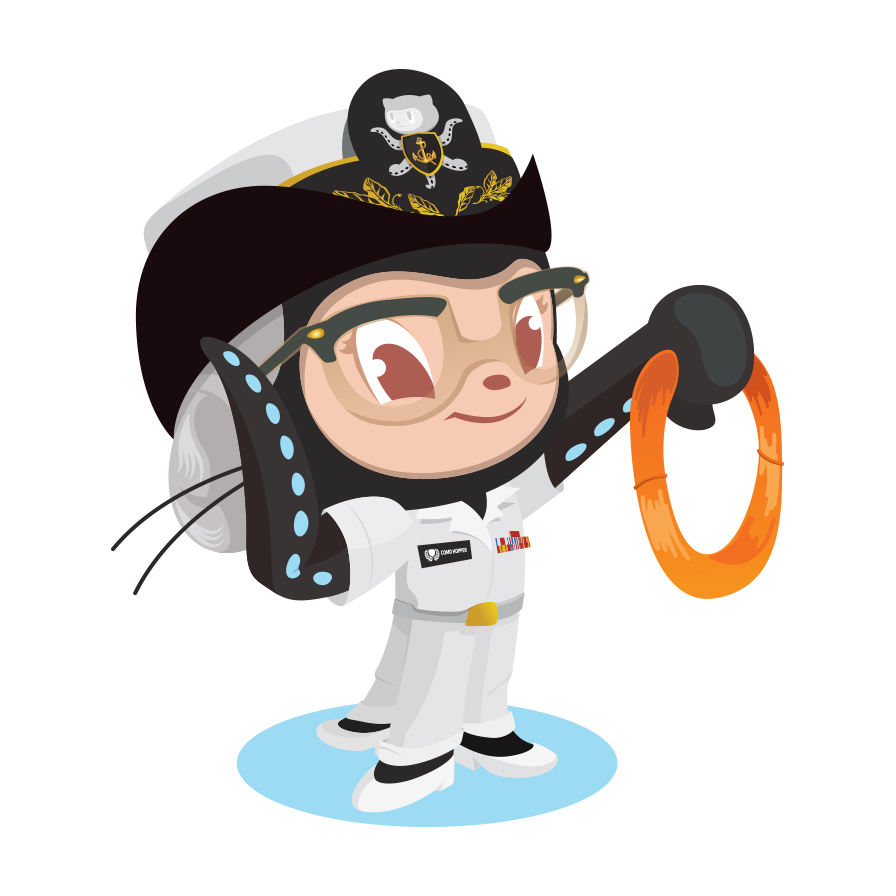 THE FUTURE
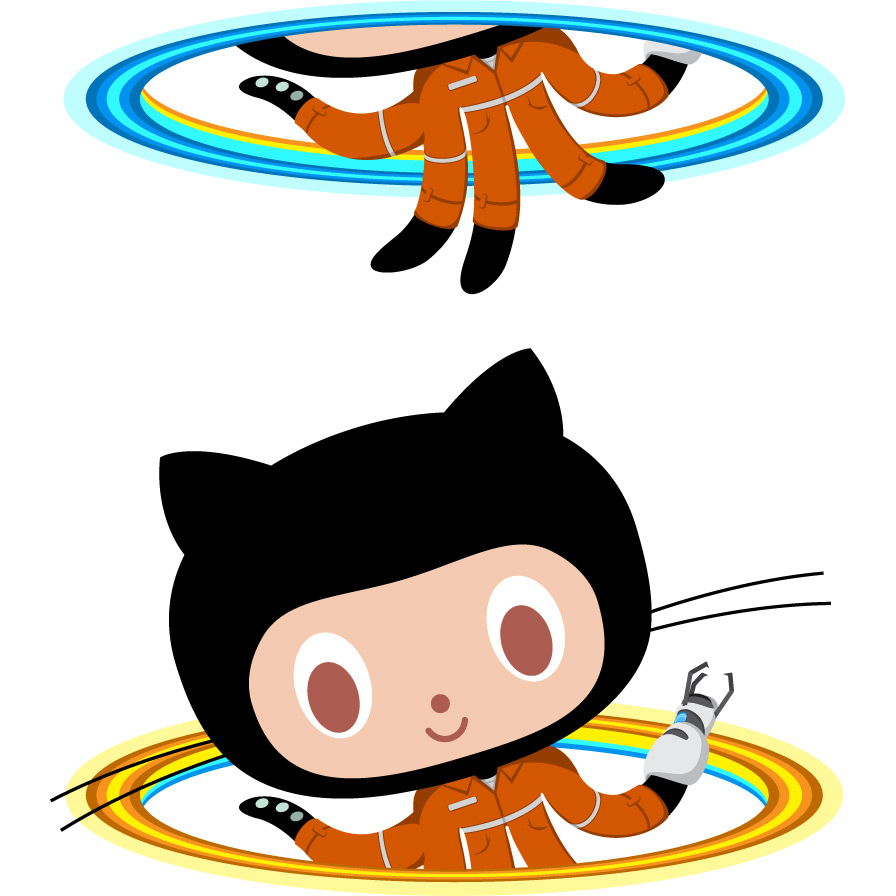 The future is not a place we go!
THE FUTURE
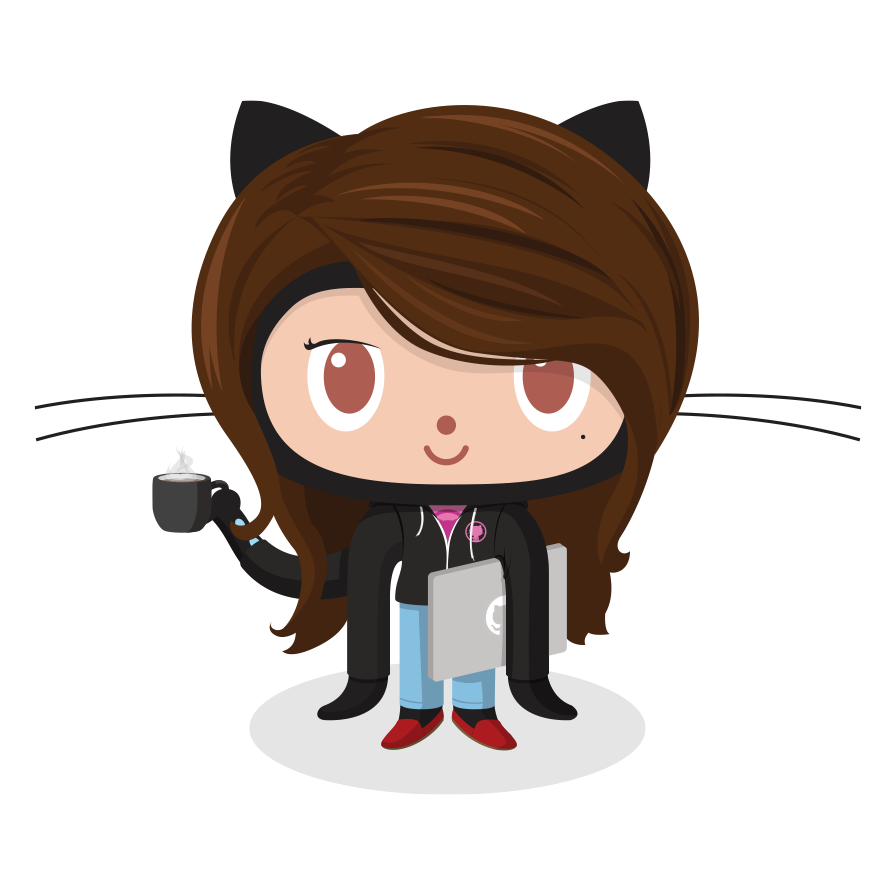 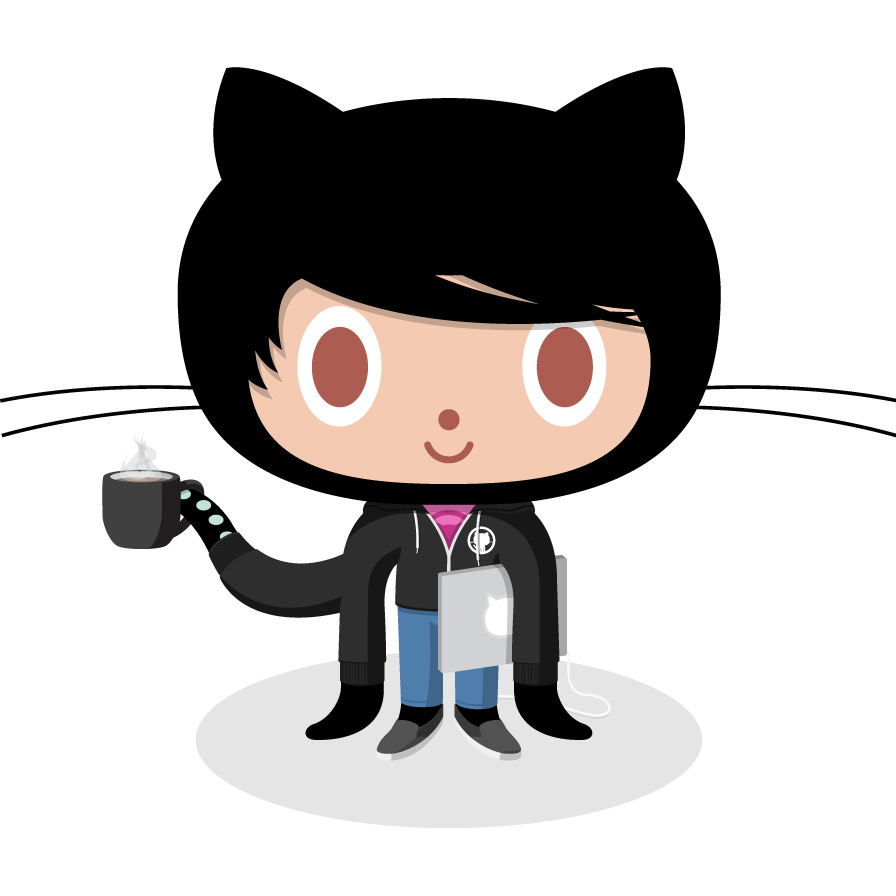 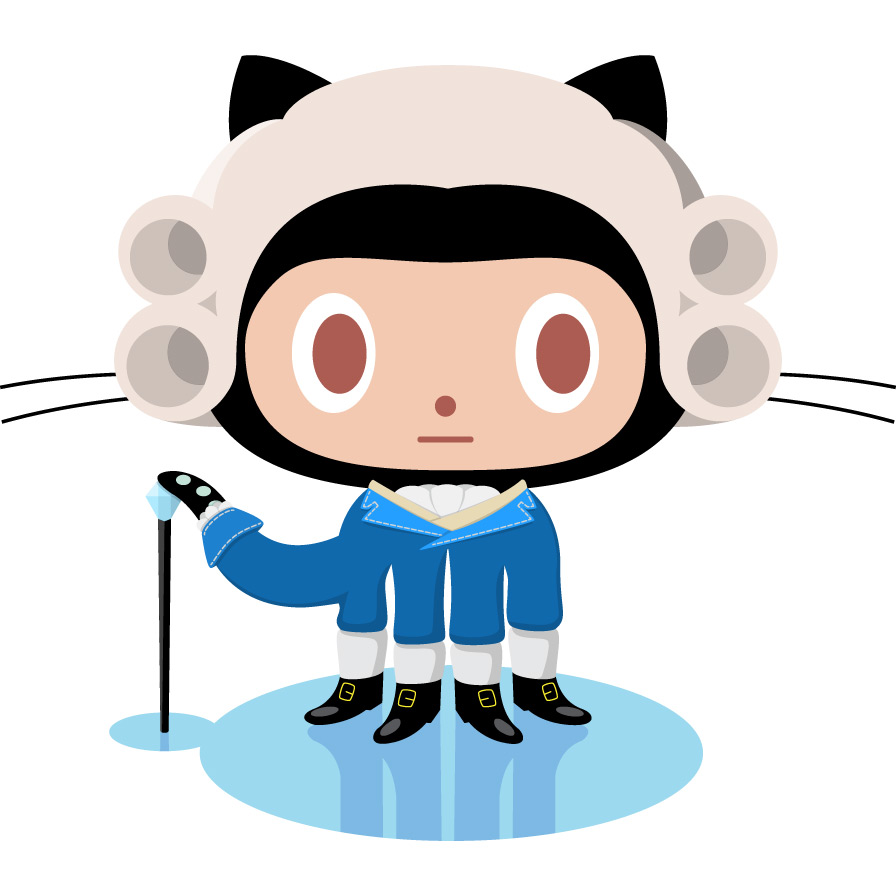 The future is a place we make!
IT’S YOUR TIME
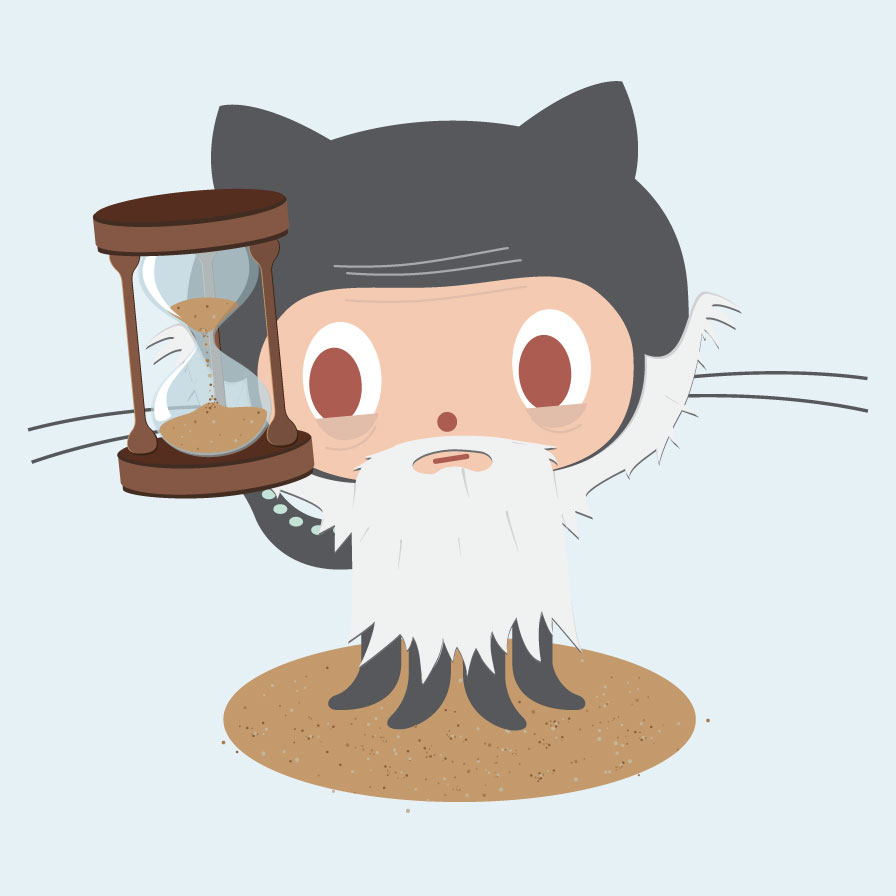 TO SHINE
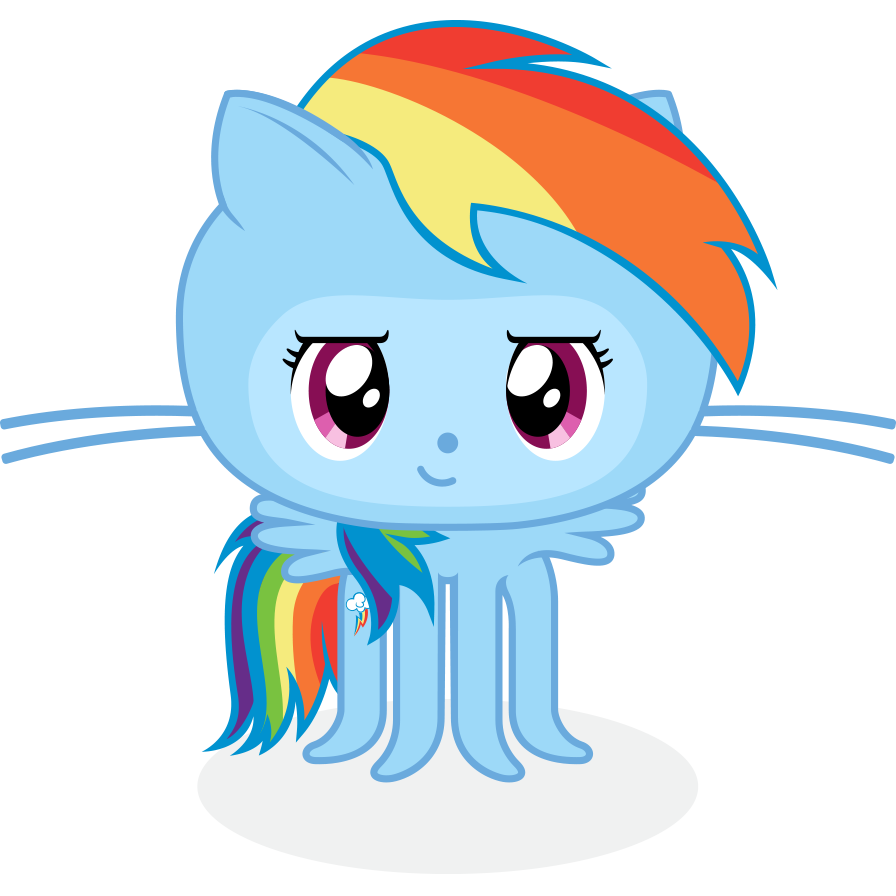 FOR APPROXIMATELY THE COST OF 1FTE
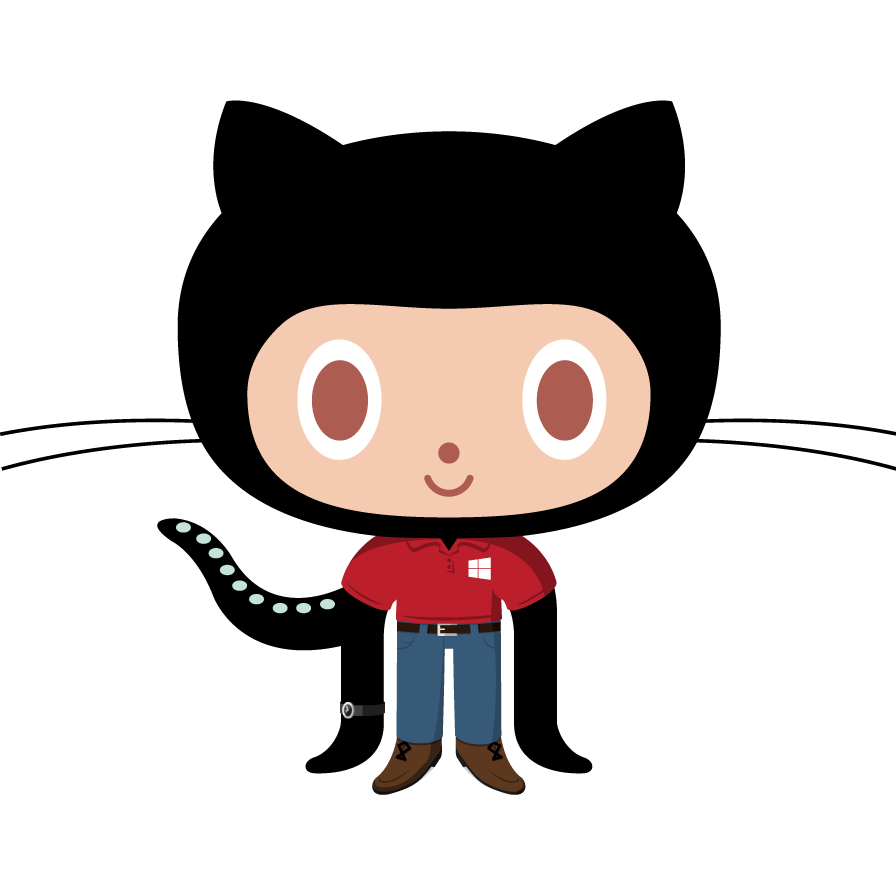 YOU HAVE THE POWER
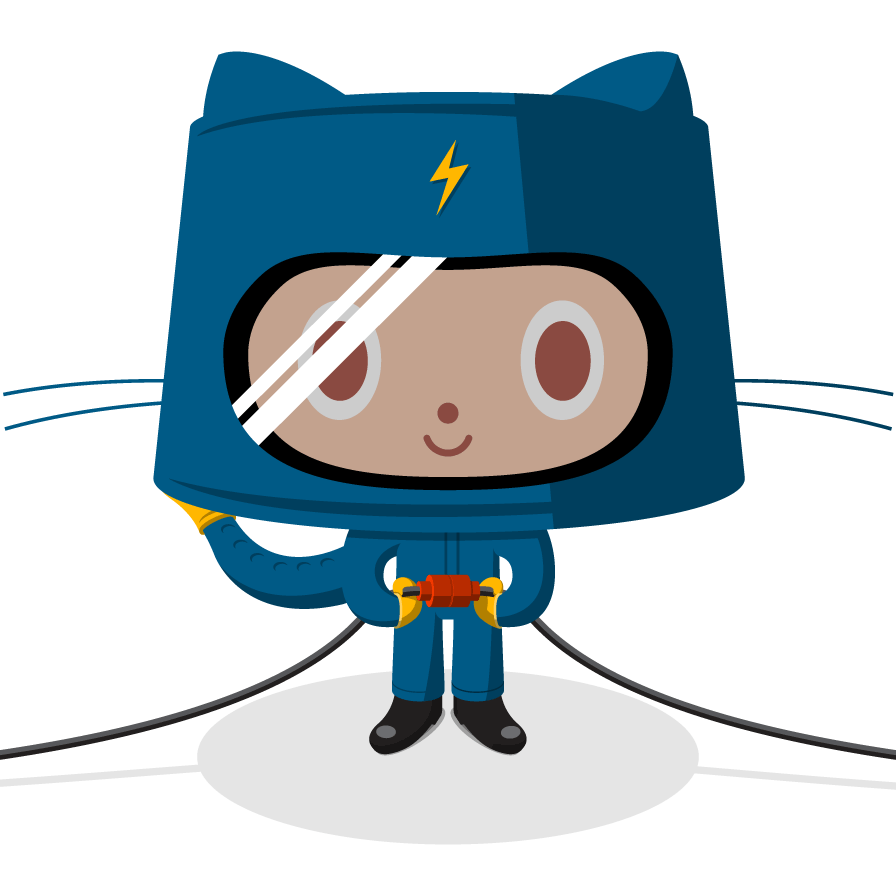 TO PROMOTE A CULTURE
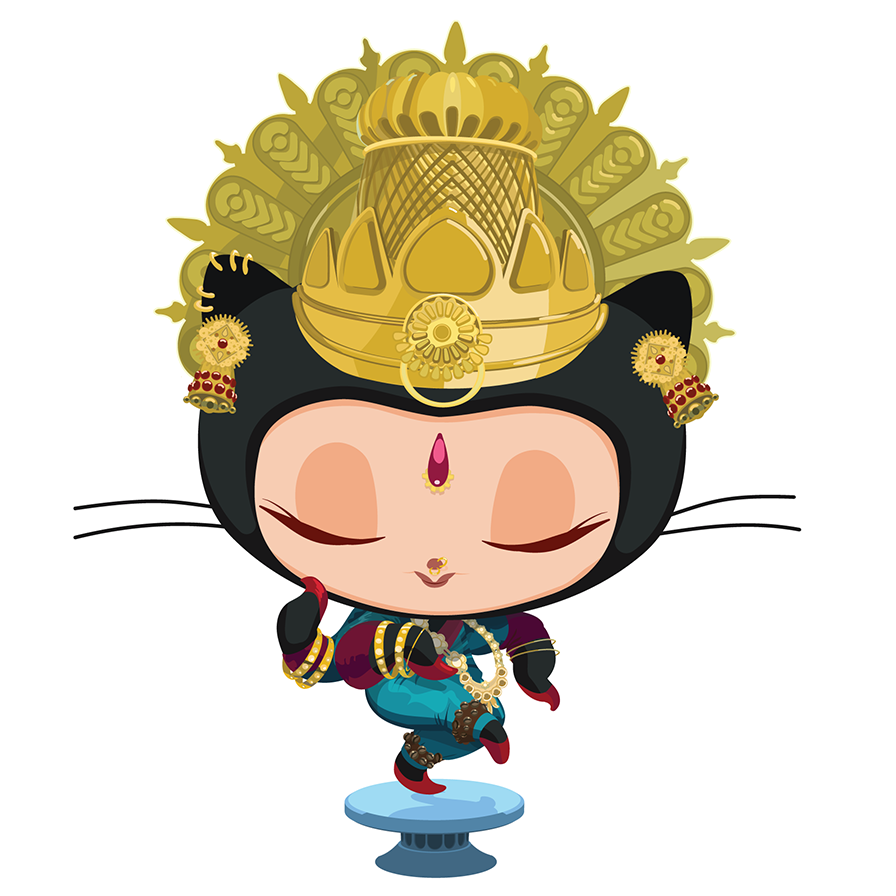 THAT BRINGS PEOPLE TOGETHER
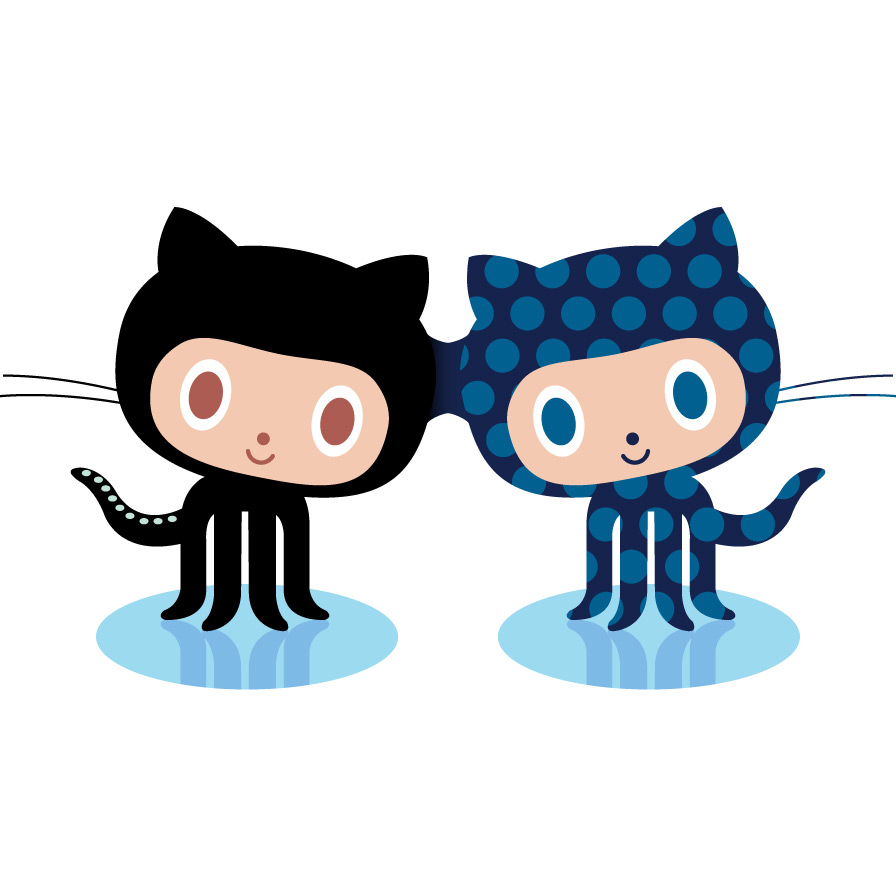 ENCOURAGES COLLABORATION
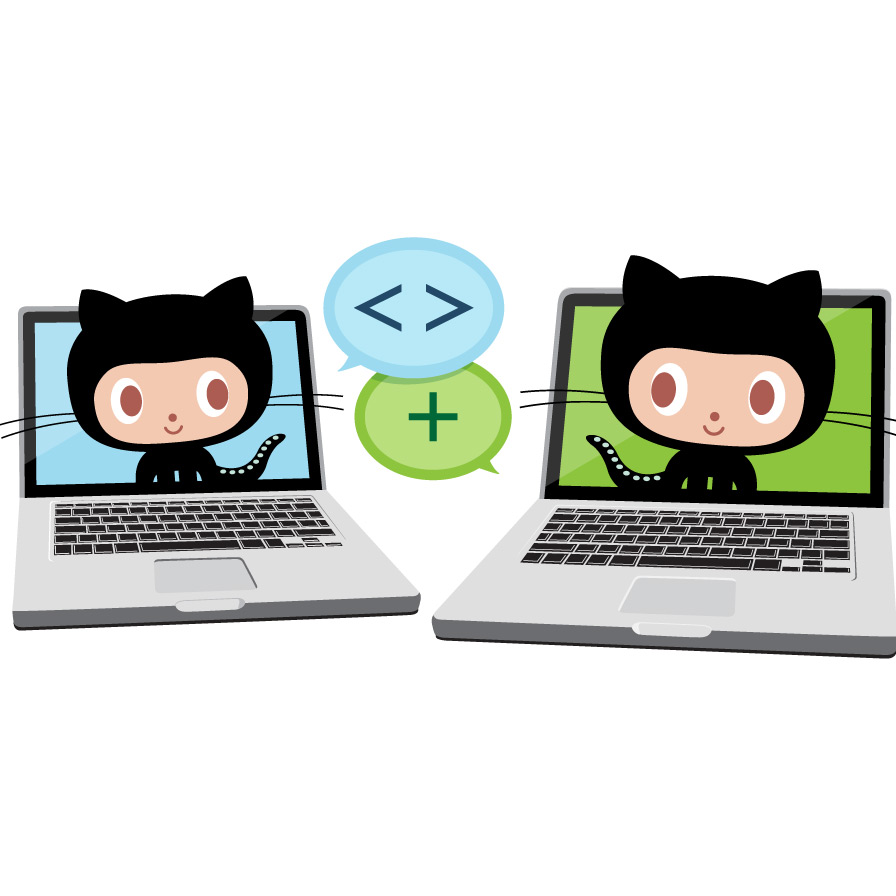 CONTRIBUTE
SHARE / REUSE
HELP
GET HELP
AND THAT IS A CULTURE I WANT TO BE A PART OF
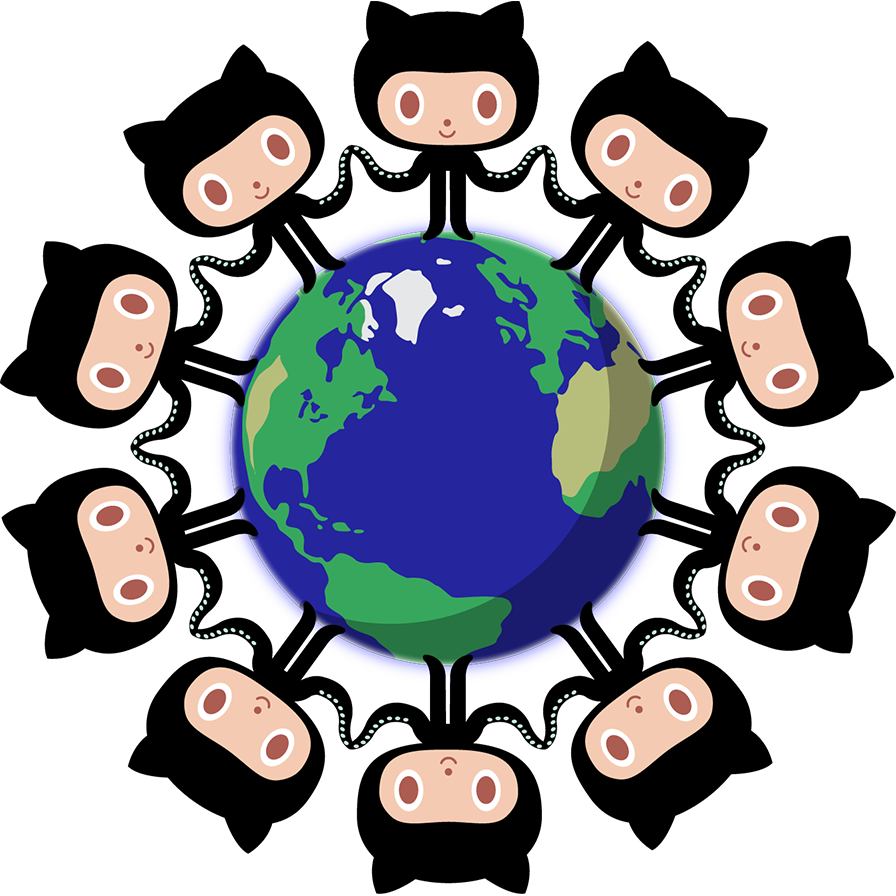 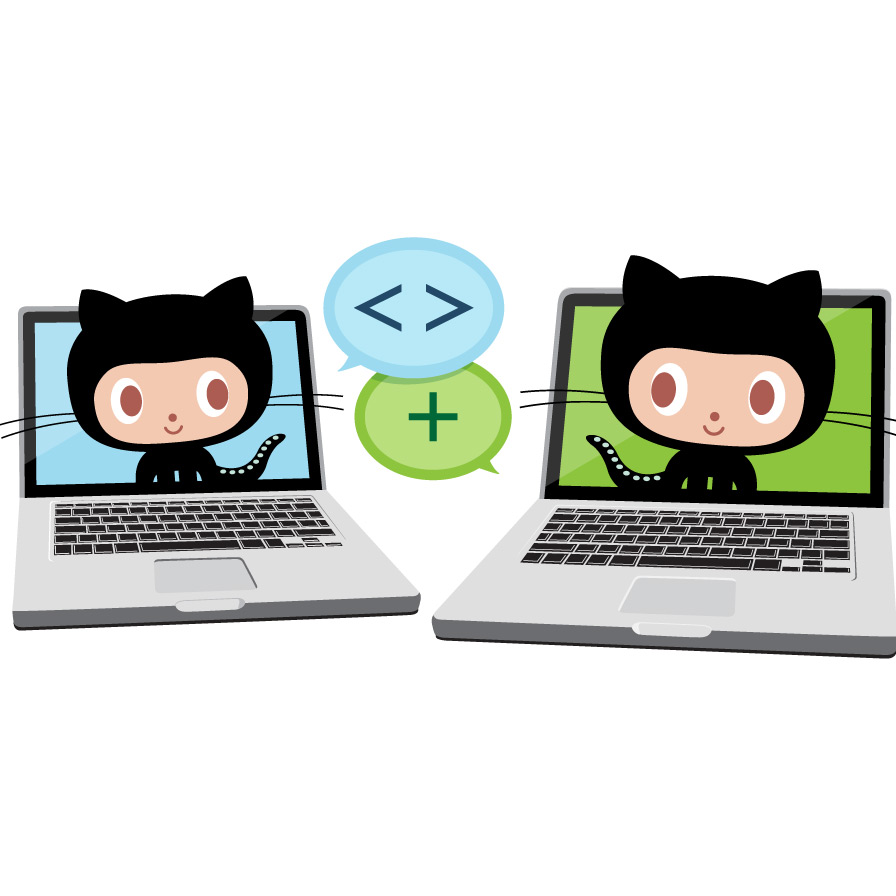 QUESTIONS?
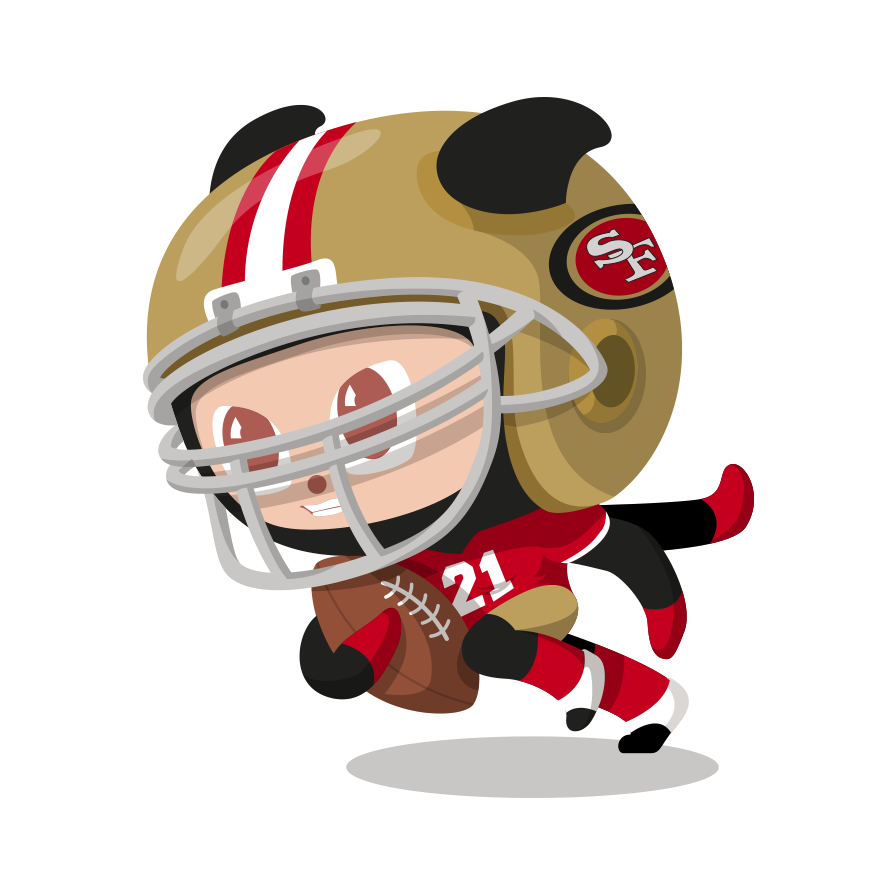 Collaboration
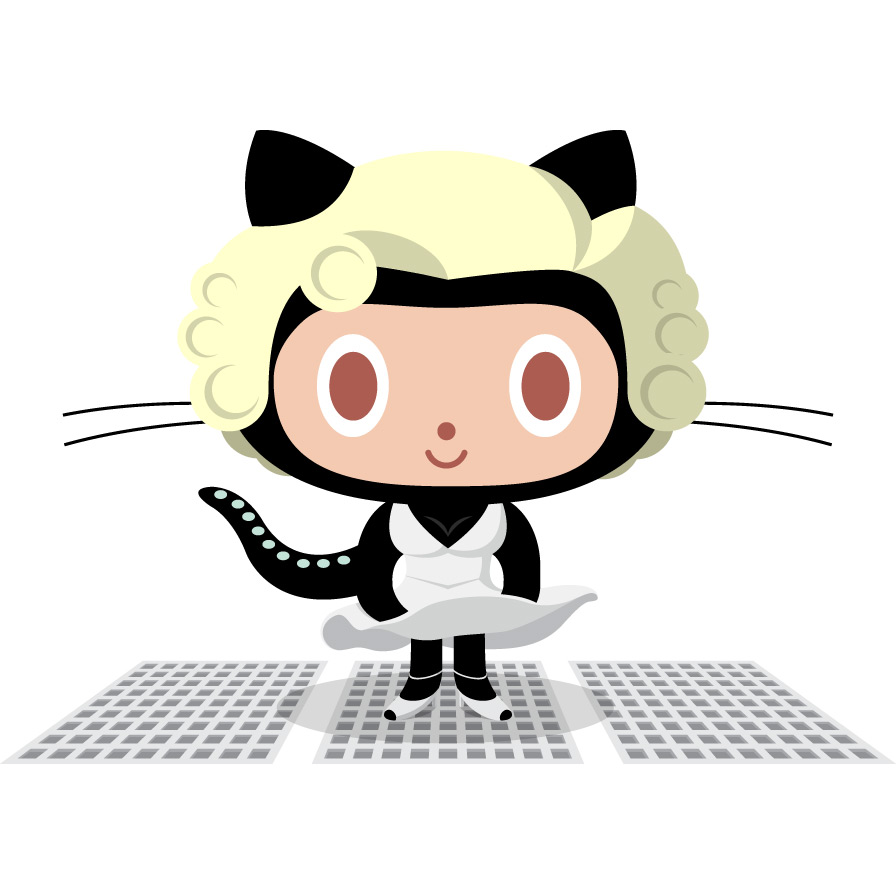 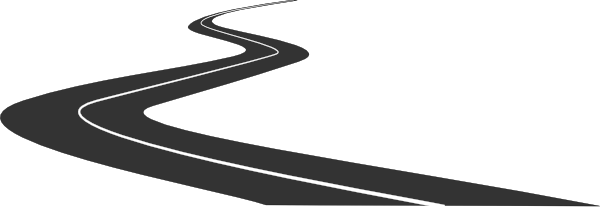 Productivity
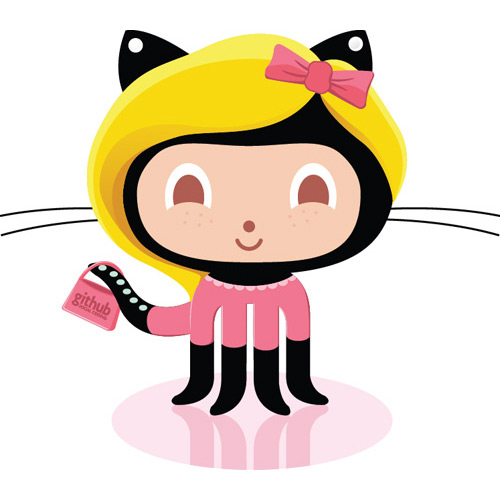 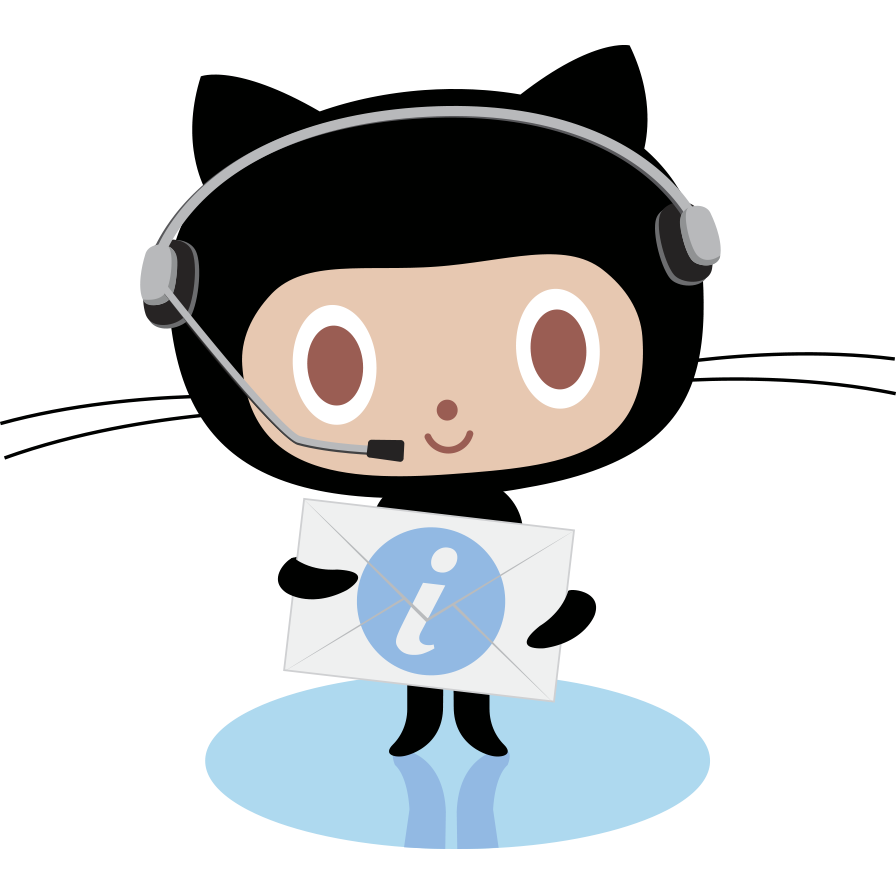 Quality
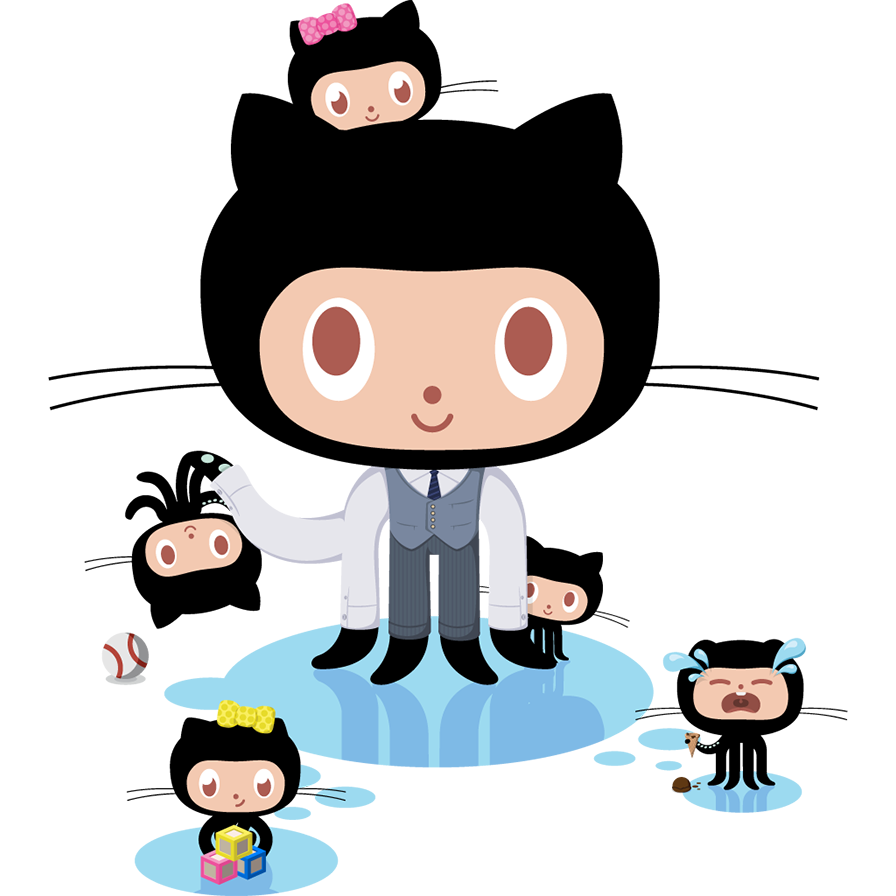 Web Interface
Communication
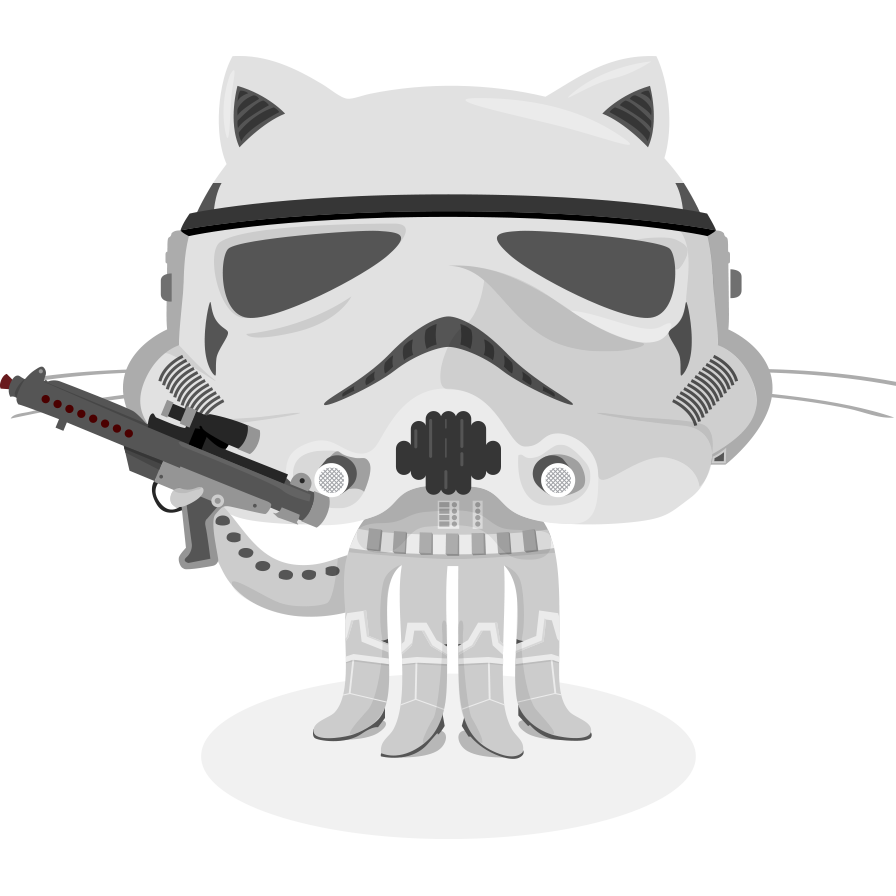 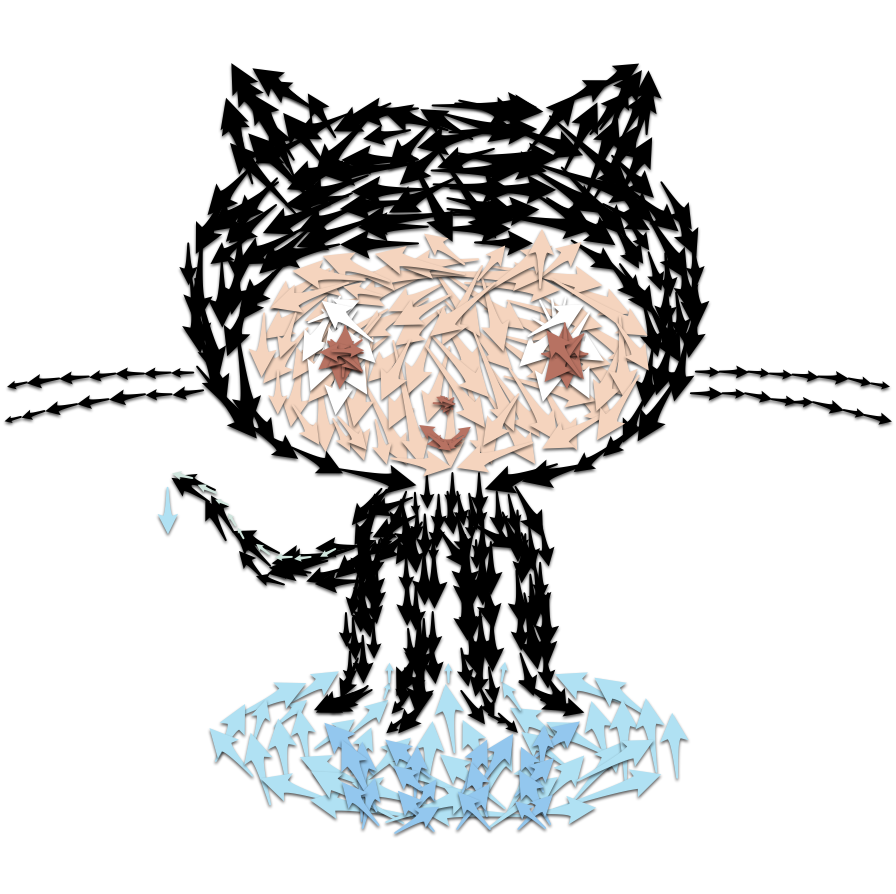 Adoption
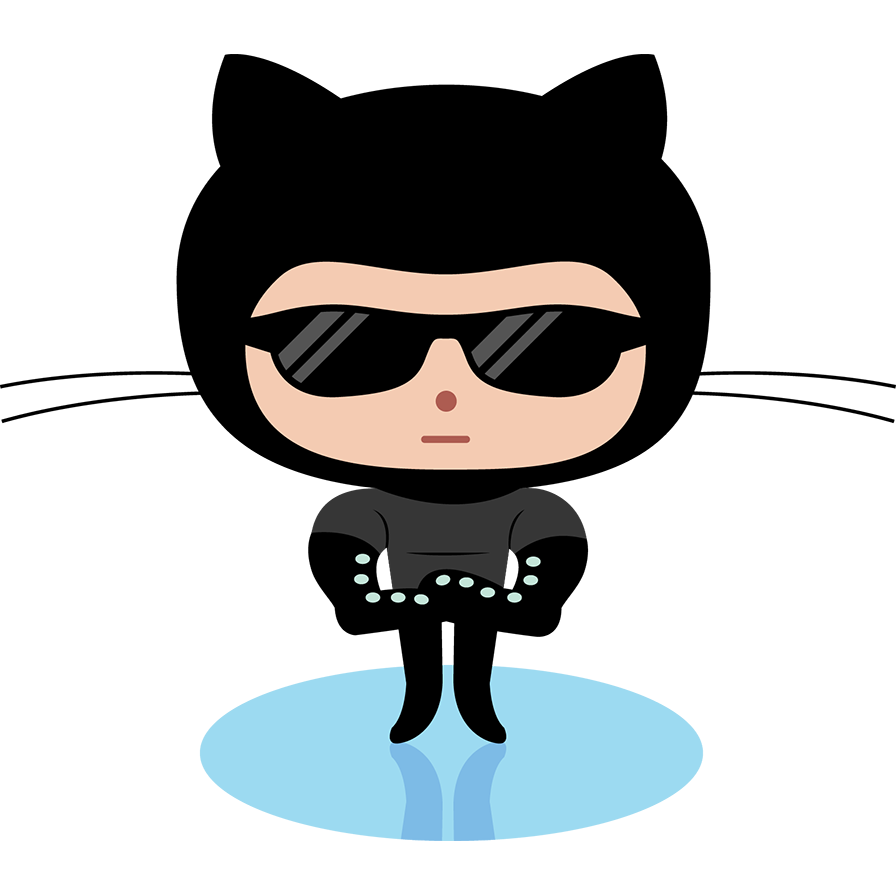 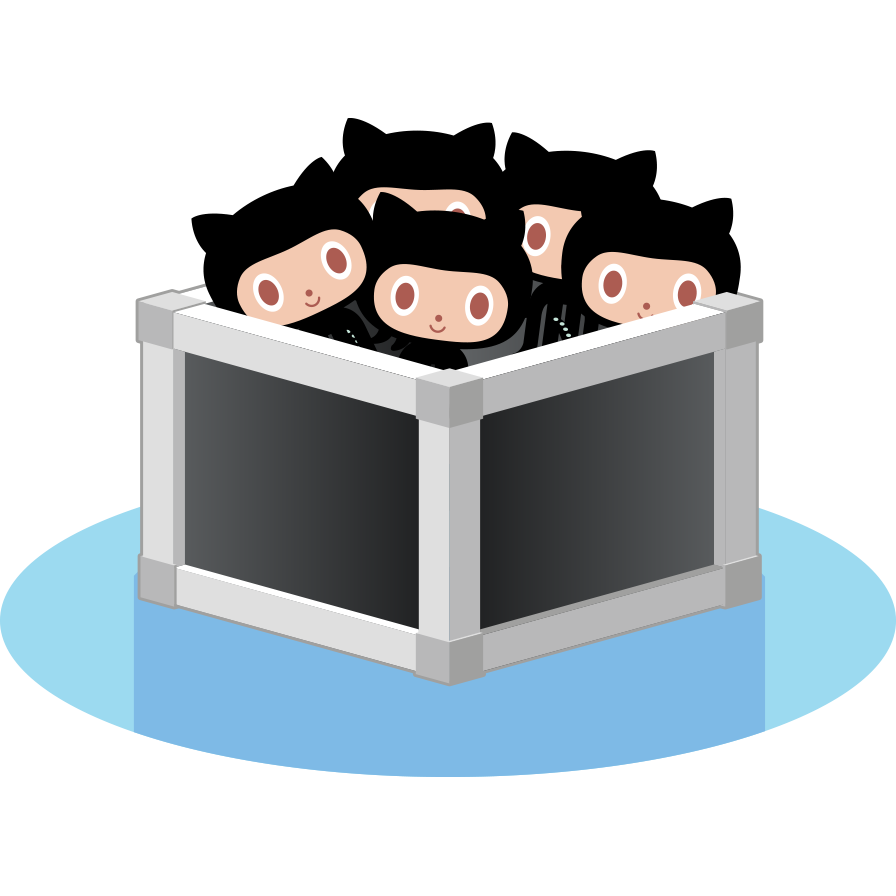 Security
Fragmentation
Access
Hosting